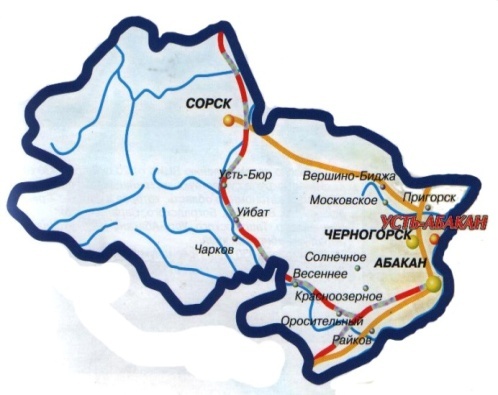 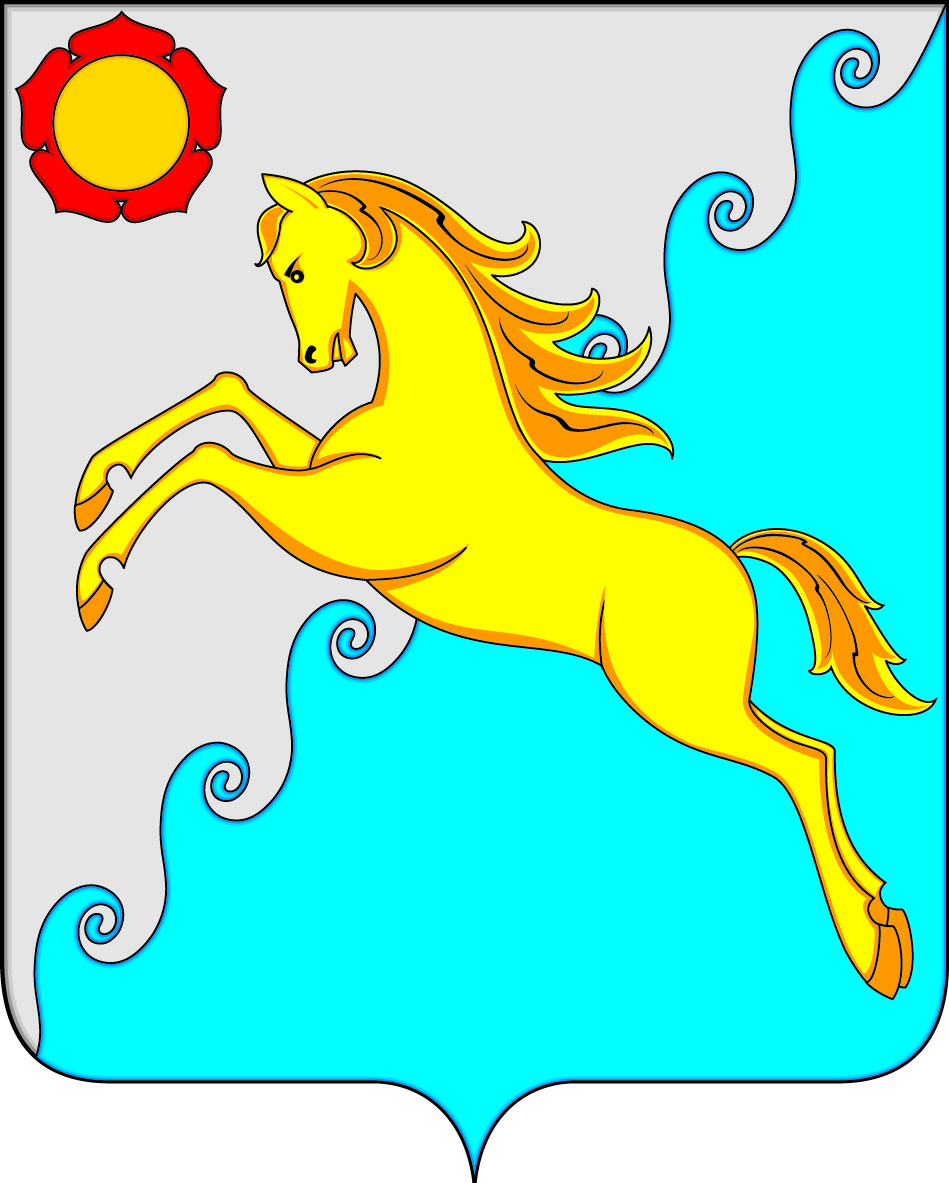 БЮДЖЕТ для граждан
2018-2020 годы
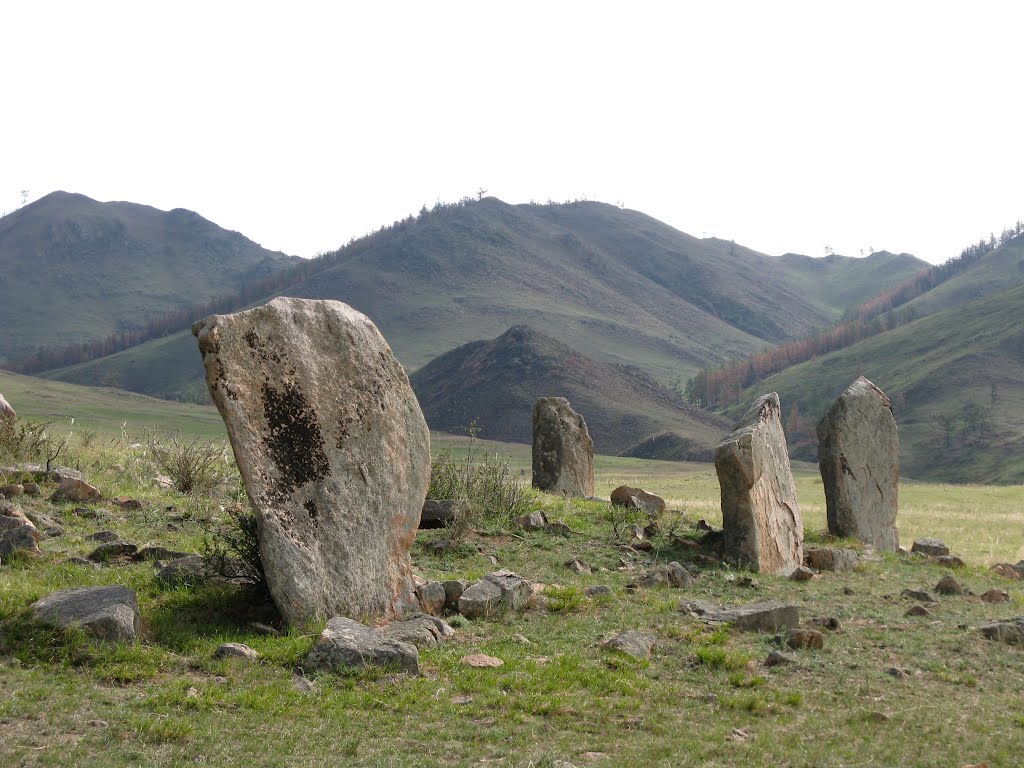 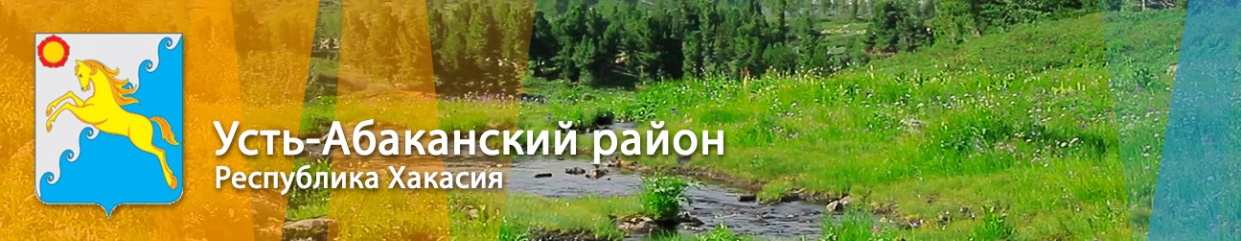 Управление финансов и экономики
1
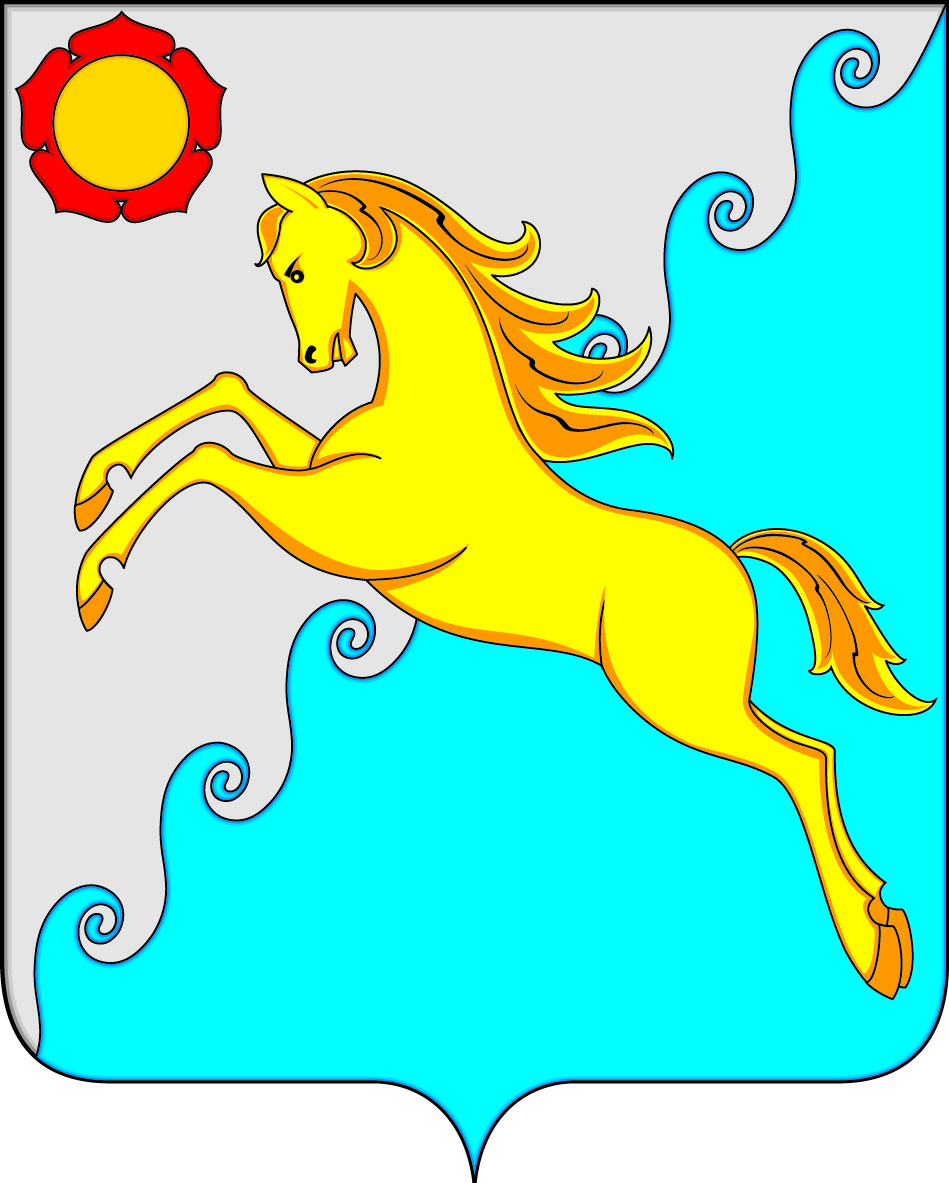 К  Решению Совета депутатов Усть-Абаканского района от 21.06.2018 года № 34 «О внесении изменений в решение Совета депутатов Усть-Абаканского района Республики Хакасия от 21.12.2017 г. № 52 «О бюджете муниципального образования Усть-Абаканский район Республики Хакасия на 2018 год и плановый период 2019 и 2020 годов»
Управление финансов и экономики
2
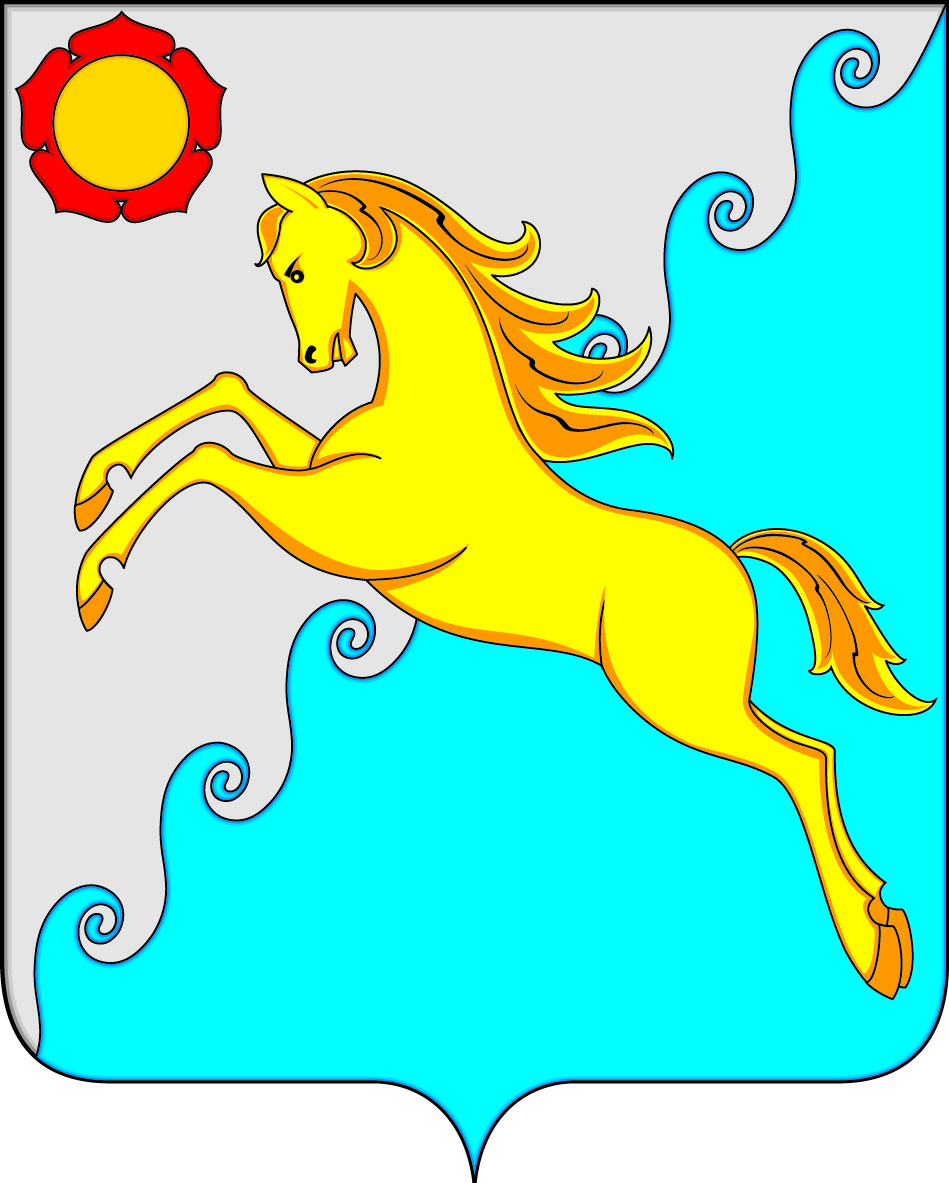 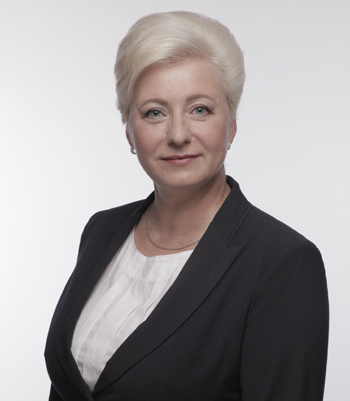 Уважаемые  граждане 
Усть-Абаканского района!
Вы держите в руках «Бюджет для граждан», который познакомит Вас с основными положениями  бюджета муниципального образования Усть-Абаканский район на 2018 год и на плановый период 2019 и 2020 годов.
Глава Усть-Абаканского района  
Е.В. Егорова
Управление финансов и экономики
3
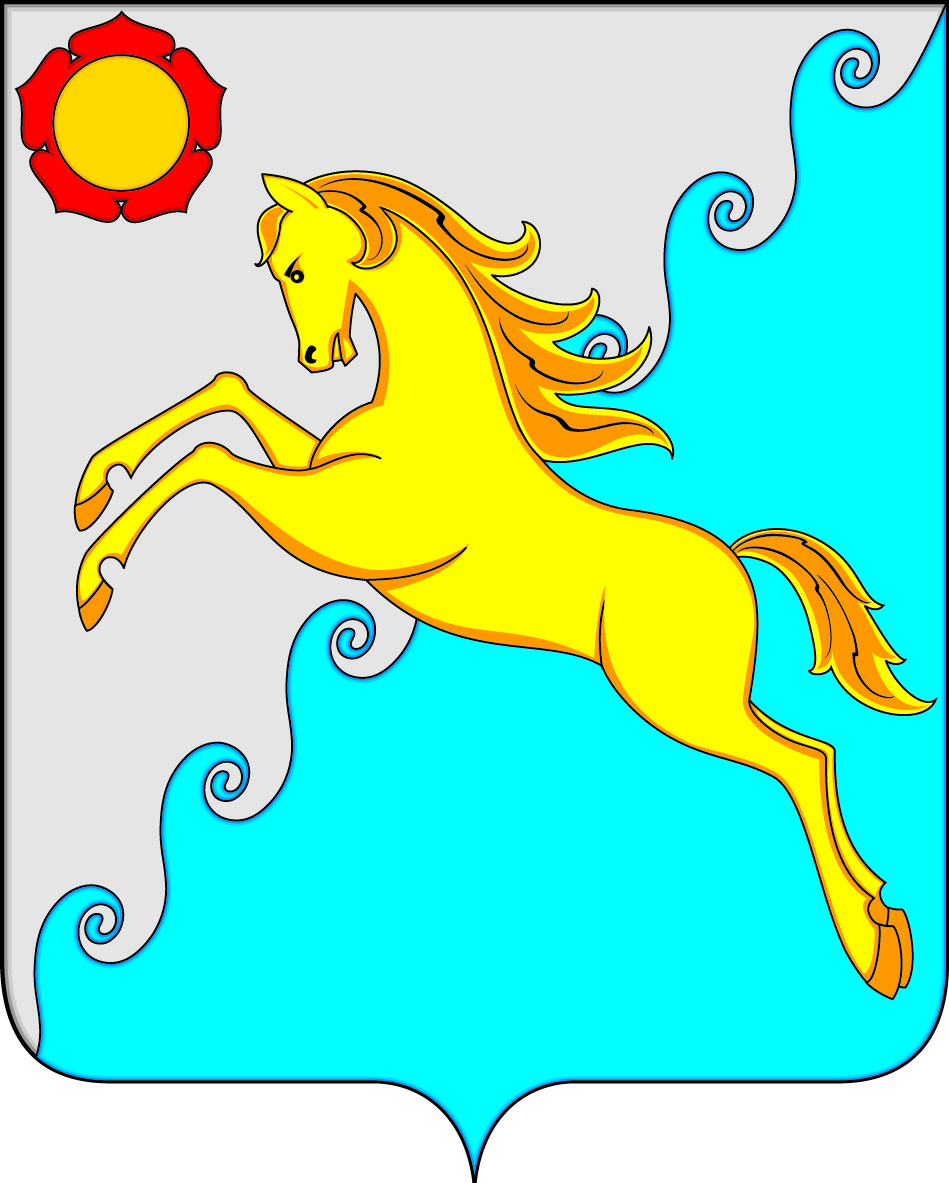 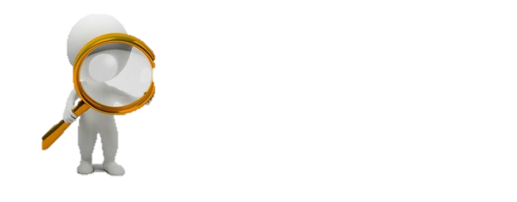 Бюджет для граждан – это документ (аналитический материал), разрабатываемый и публикуемый в открытом доступе в целях предоставления гражданам актуальной информации о бюджете и отчете о его исполнении в объективной, заслуживающей доверия, доступной и простой для понимания форме.
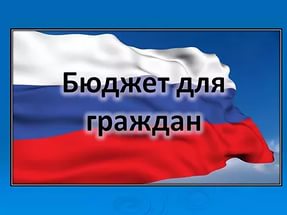 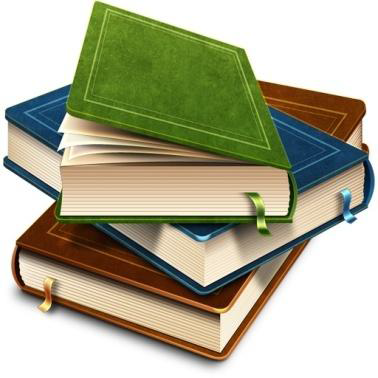 Управление финансов и экономики
4
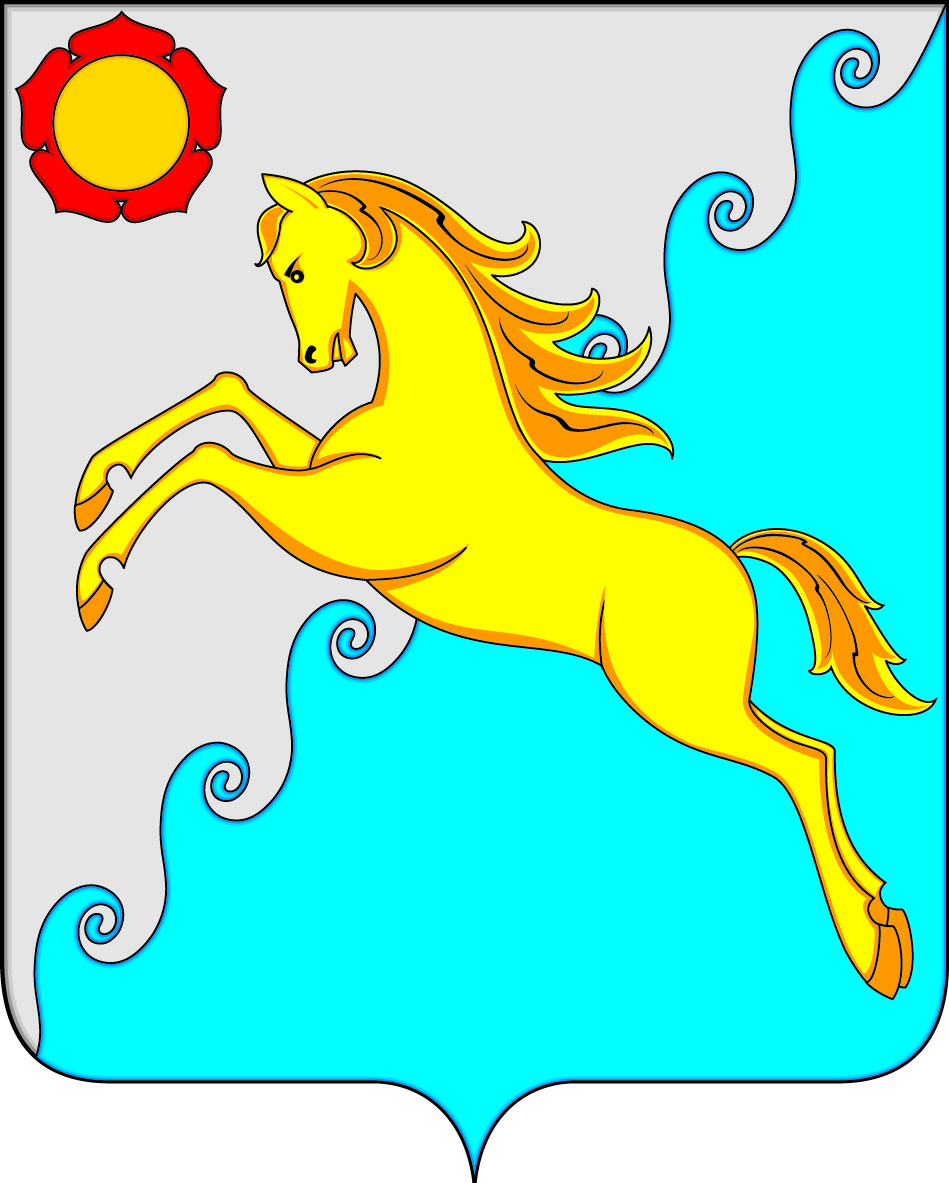 СОДЕРЖАНИЕ
Вводная часть
 
Общие  характеристики  бюджета  муниципального образования

III.      Доходы бюджета
  
 
IV.     Расходы  бюджета           муниципального образования 



IV.  Муниципальный долг


V.  Дополнительная информация
основные понятия и определения

основные приоритеты бюджетной и налоговой политики, основные показатели социально-экономического потенциала района, общие сведения о бюджете

планируемые поступления в бюджет района на 2018-2020 годы, объём и структура доходов

особенности формирования расходов  бюджета муниципального образования на  2018-2020 годы, объем и структура расходов, расходы в рамках муниципальных программ, непрограммные расходы.

структура муниципального  долга
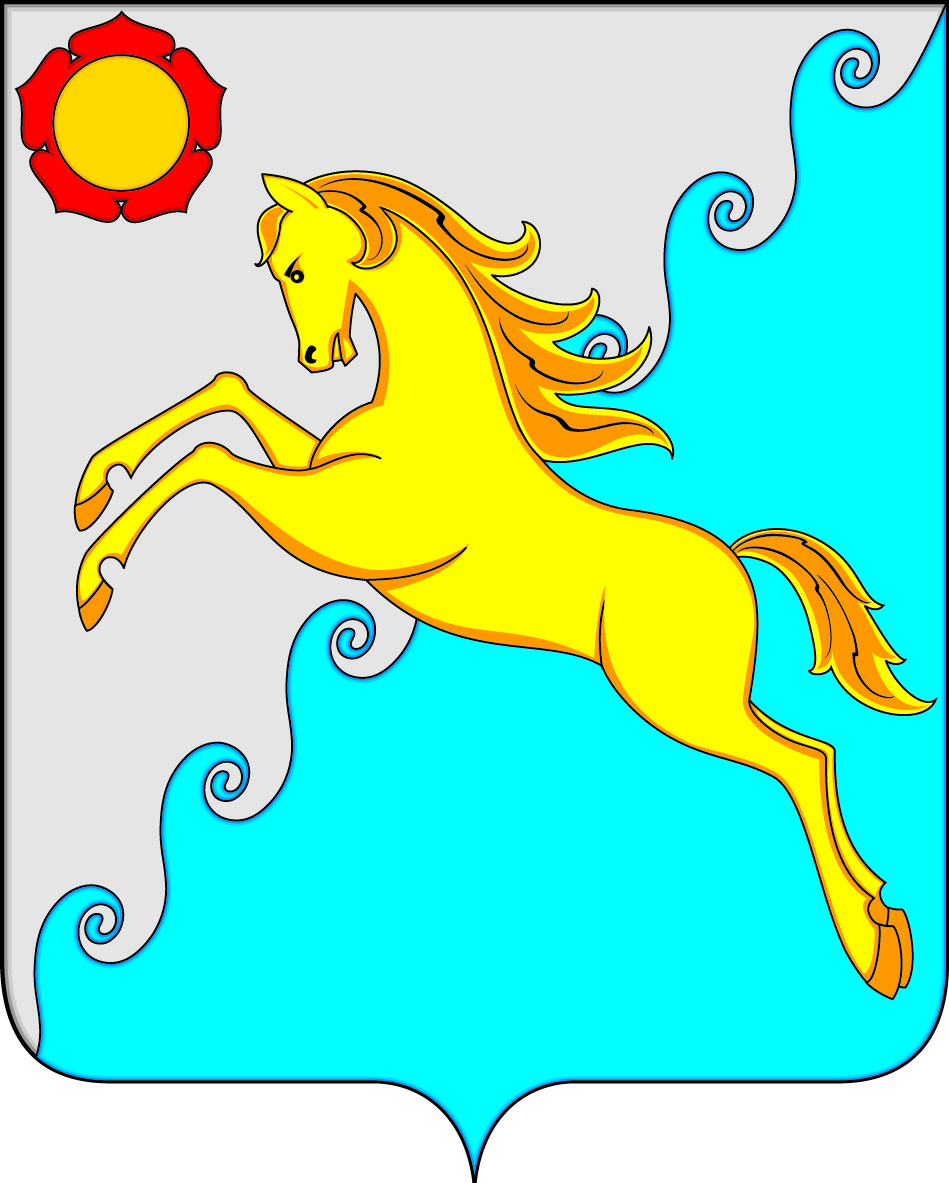 I. Вводная часть
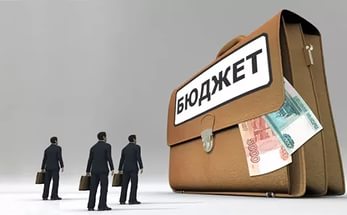 Бюджет - форма образования и расходования денежных средств, предназначенных для финансового обеспечения задач и функций государства и местного самоуправления
Доходы бюджета - денежные средства поступающие в бюджет
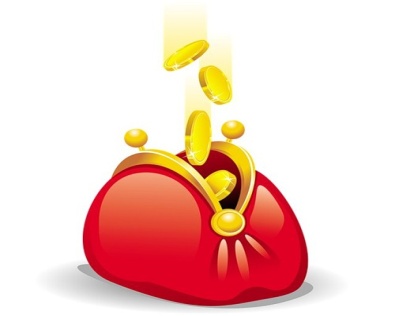 Расходы бюджета - денежные средства, выплачиваемые из бюджета
доходы
Бюджетная система - совокупность федерального бюджета, бюджетов субъектов Российской Федерации, местных бюджетов и бюджетов государственных внебюджетных фондов
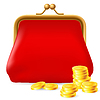 расходы
Межбюджетные трансферты - средства, предоставляемые одним бюджетом бюджетной системы другому бюджету бюджетной системы
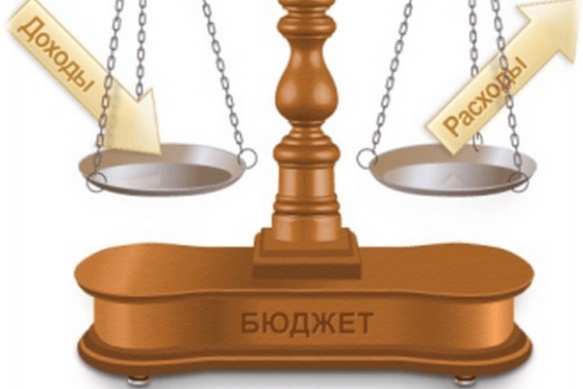 Дефицит бюджета - превышение расходов бюджета над его доходами
Профицит бюджета - превышение доходов бюджета над его расходами
Управление финансов и экономики
6
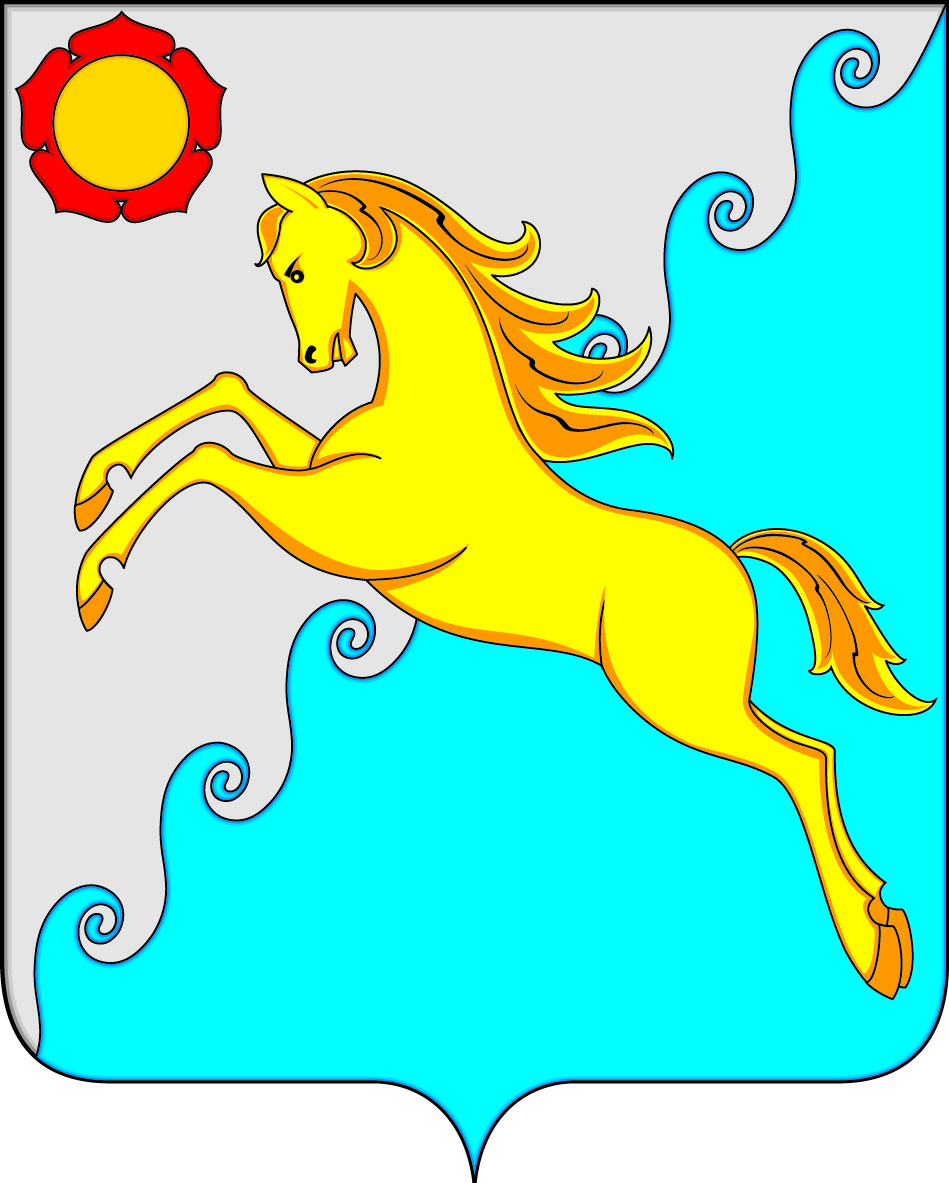 I. Вводная часть
Что такое бюджет? Какие бывают бюджеты?
Какие бывают бюджеты?
Бюджеты публично-правовых образований
Бюджеты организаций
Бюджеты семей
Российской Федерации (федеральный бюджет, бюджеты государственных внебюджетных фондов РФ)
Субъектов Российской Федерации
(региональные бюджеты, бюджеты территориальных фондов обязательного медицинского страхования)
Муниципальных образований
 (местные бюджеты муниципальных районов, городских округов, городских и сельских поселений)
Управление финансов и экономики
7
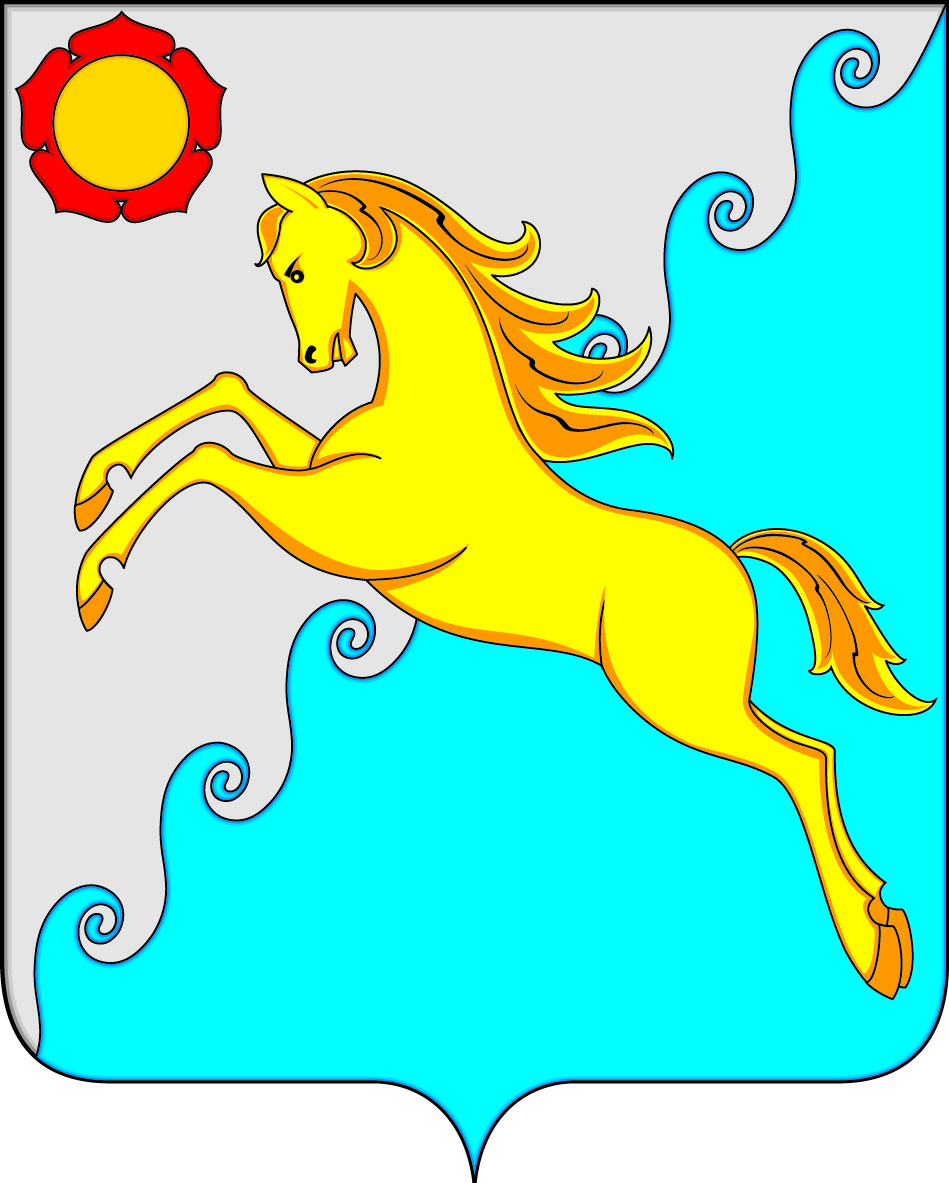 I. Вводная часть
Этапы формирования бюджета
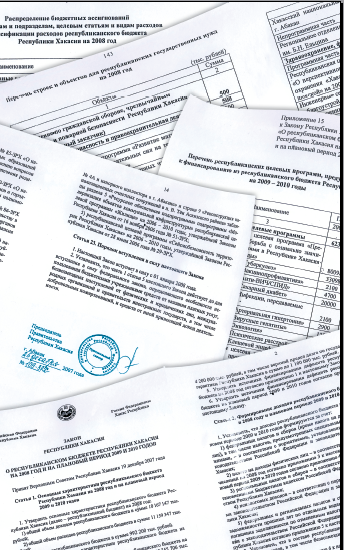 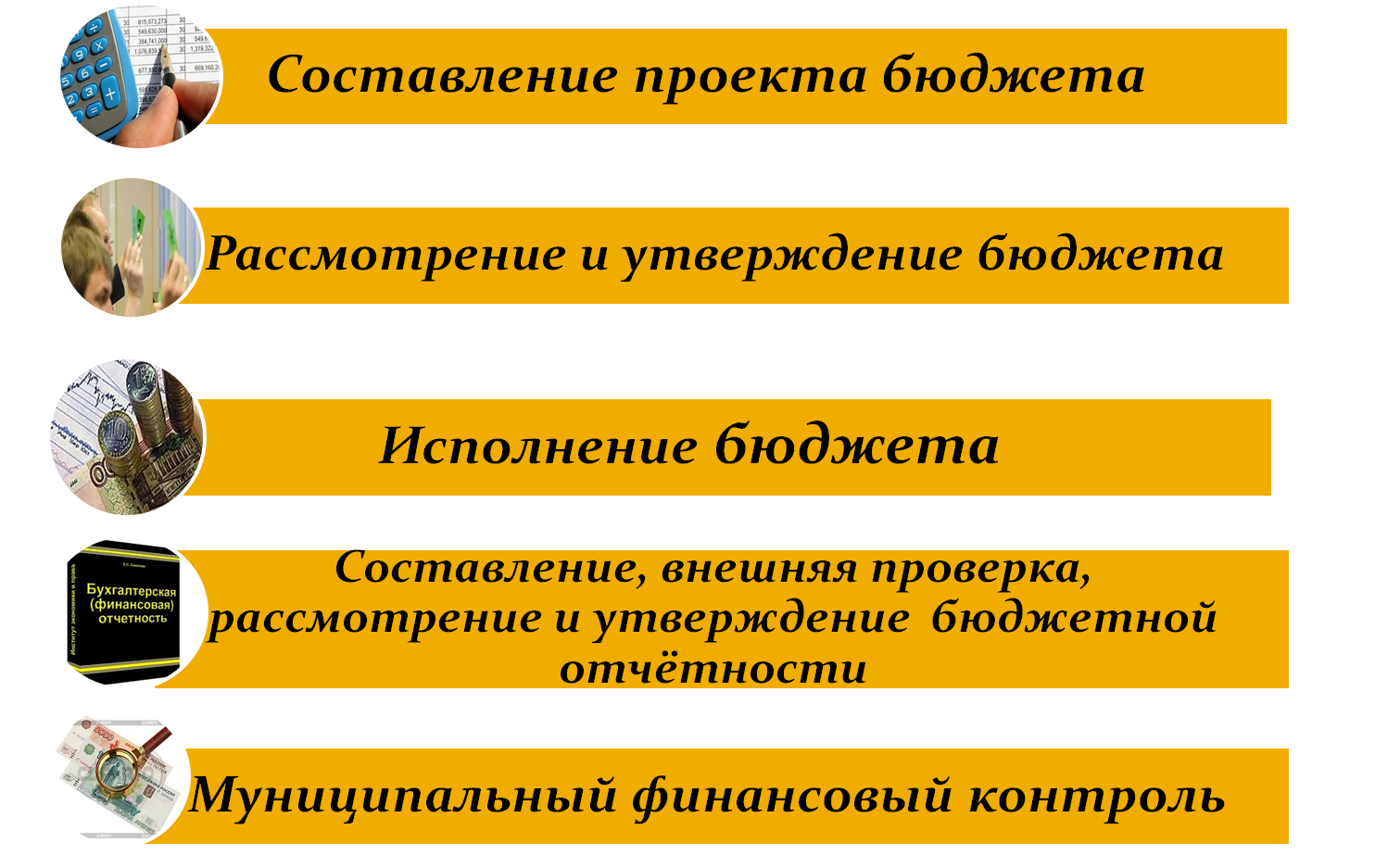 Проект бюджета Усть-Абаканского района составляется и утверждается сроком на три года - очередной финансовый и два последующих
Управление финансов и экономики
8
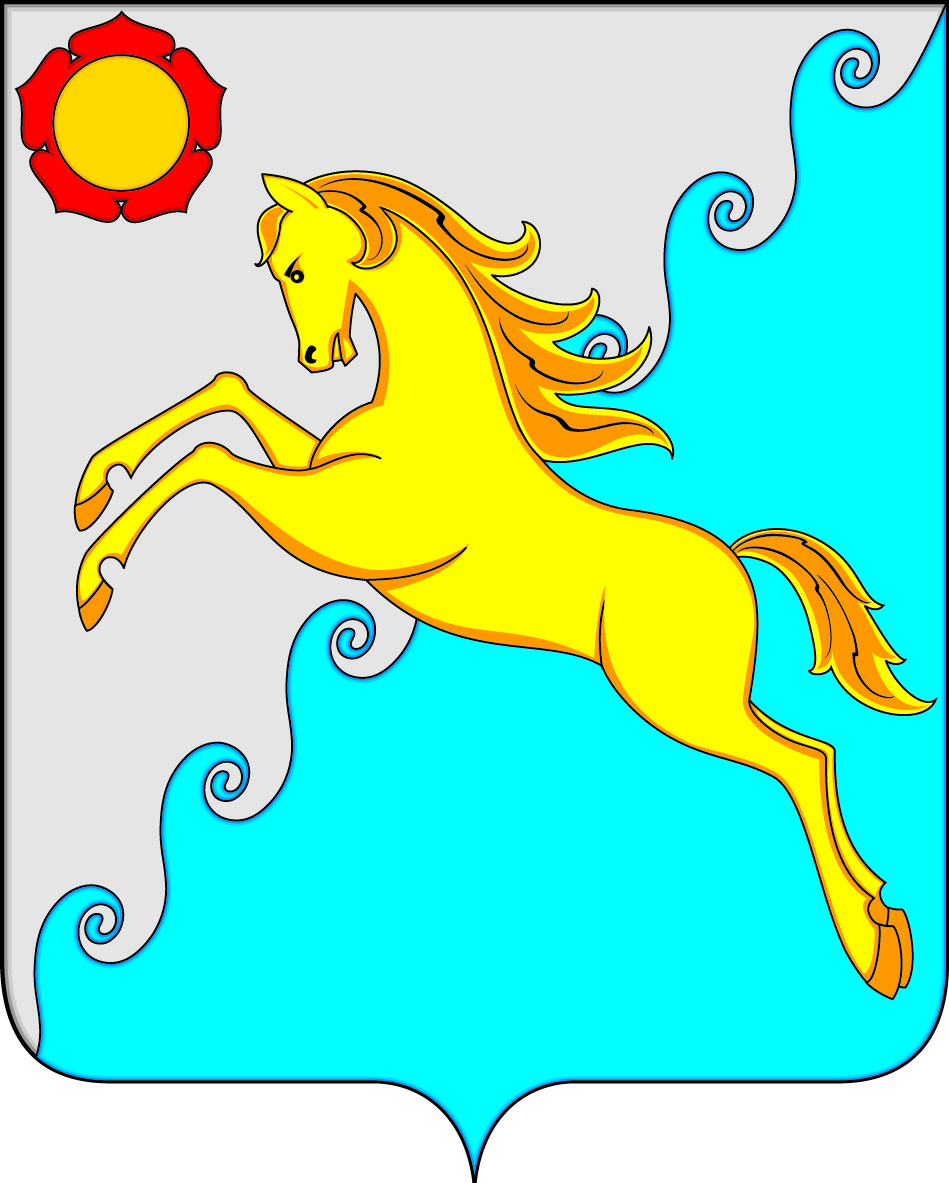 II. Общие  характеристики  бюджета  муниципального образования
Бюджет муниципального образования Усть-Абаканский район сформирован на основании:
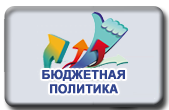 -  Основных направлений бюджетной и налоговой политики муниципального образования Усть-Абаканский район на 2018 год и плановый период 2019 и 2020 годов
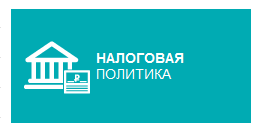 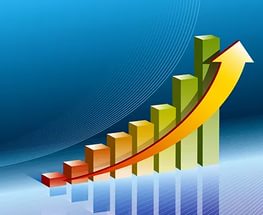 -  Прогноза социально-экономического развития муниципального образования Усть-Абаканский район на 2018 год и плановый период 2019 и 2020 годов
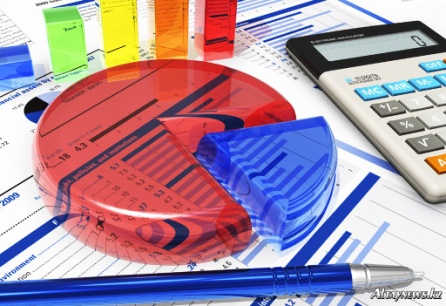 Управление финансов и экономики
9
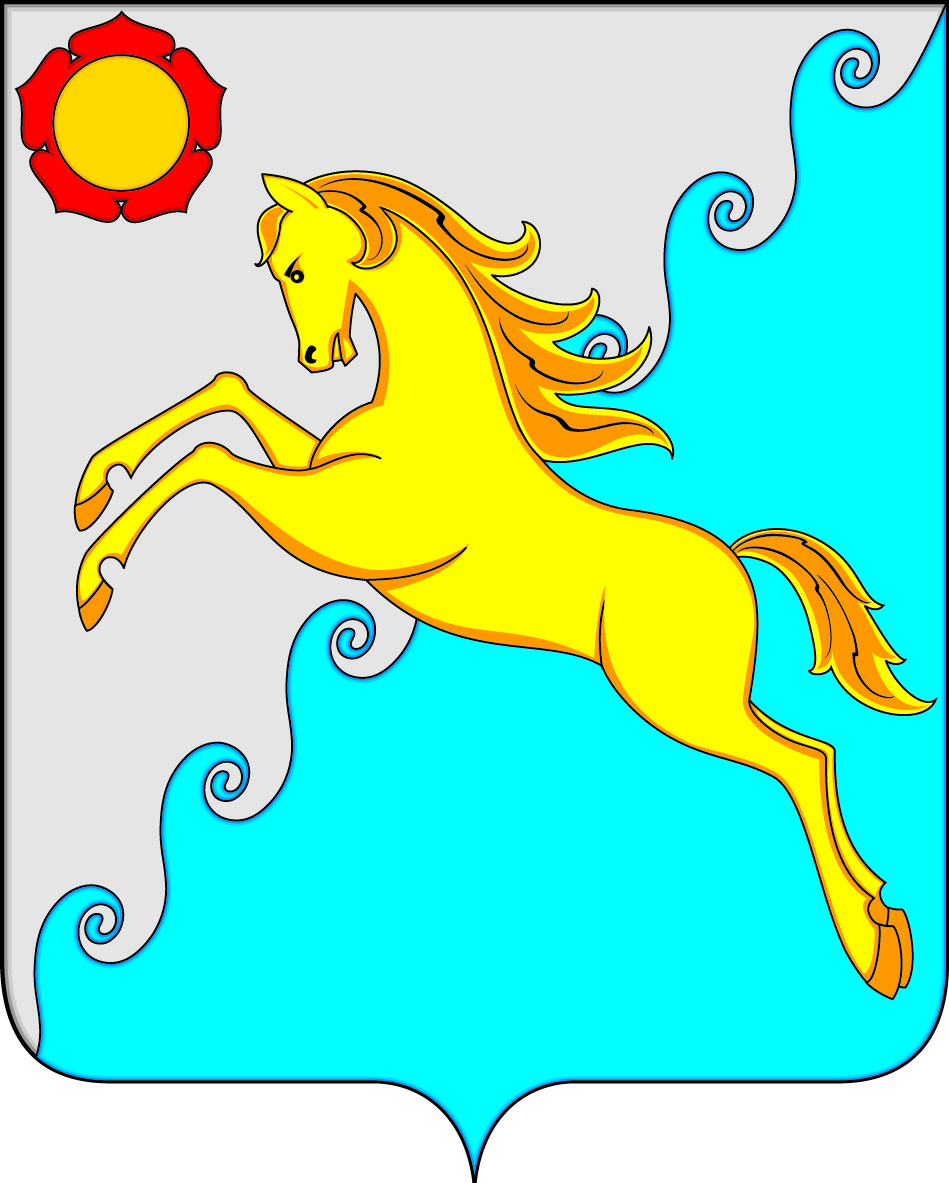 II. Общие  характеристики  бюджета  муниципального образования
Цель бюджетной политики – повышение эффективности 
и результативности управления бюджетными средствами при достижении приоритетных целей социально-экономического развития Усть-Абаканского района
Ключевыми факторами, оказавшими влияние на бюджетную политику Усть-Абаканского района Республики Хакасия на очередной финансовый год и плановый период, стали:
- реализация Плана мероприятий по росту доходов, оптимизации расходов и совершенствованию долговой политики муниципального образования Усть-Абаканский район Республики Хакасия;
- реализация  Указов Президента Российской Федерации от 07.05.2012 года;
Бюджетная политика муниципального образования Усть-Абаканский район Республики Хакасия в трехлетней перспективе основывается на следующих основных направлениях:
- Обеспечение устойчивости и сбалансированности местного бюджета, формирование оптимальной структуры расходов бюджета, ориентированной на социально - экономическую стабильность
Управление финансов и экономики
10
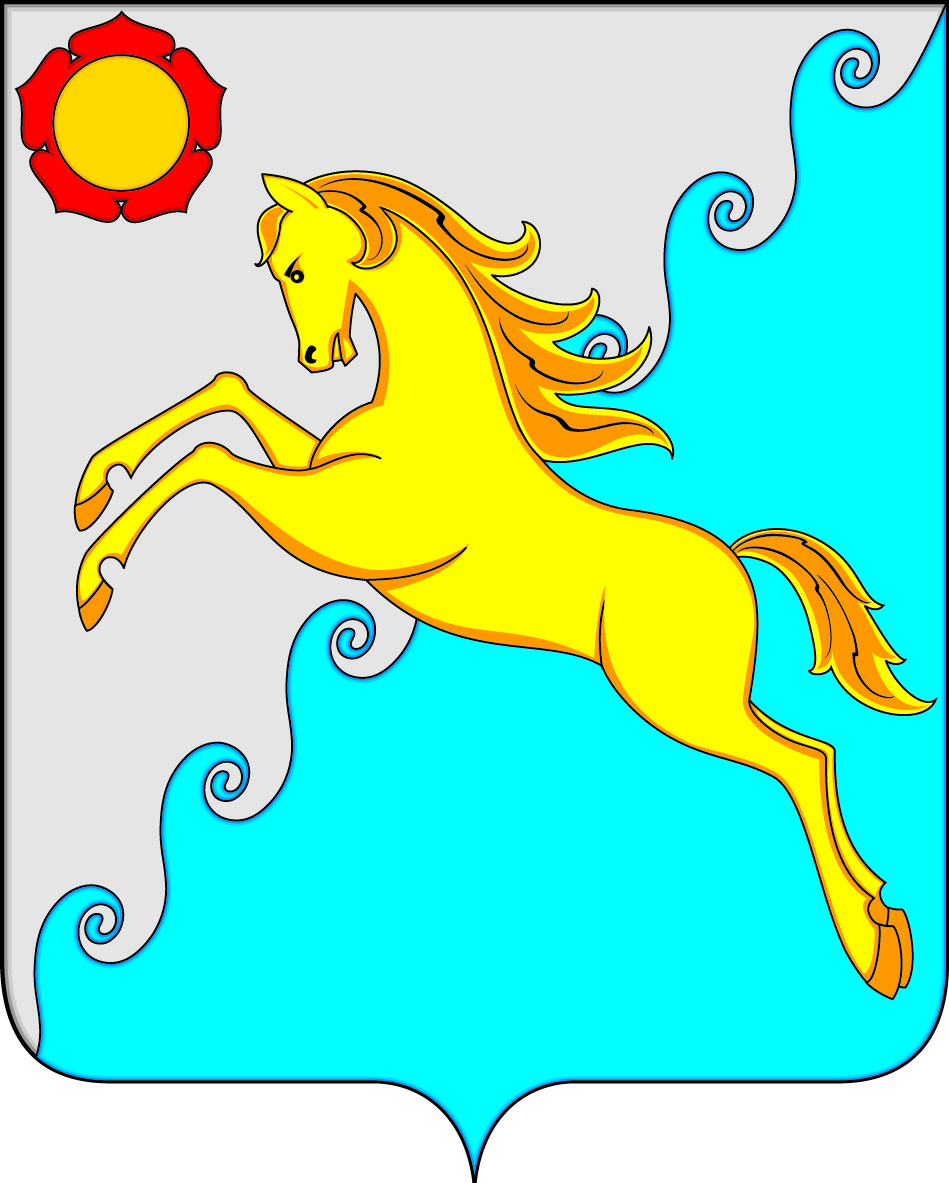 II. Общие  характеристики  бюджета  муниципального образования
Повышение эффективности бюджетных расходов, формирование бюджетных параметров исходя из четкого определения приоритетов и необходимости безусловного исполнения действующих расходных обязательств, в том числе с учетом их оптимизации и эффективности исполнения;
- Осуществление мероприятий, направленных на повышение эффективности социально-экономической политики муниципального образования;
- Повышение эффективности оказания муниципальных услуг за счет повышения доступности и качества предоставления услуг
- Повышение эффективности системы муниципального финансового контроля, внутреннего финансового контроля;
Повышение открытости бюджетных данных, содействие развитию финансового образования и повышение уровня финансовой грамотности населения района.
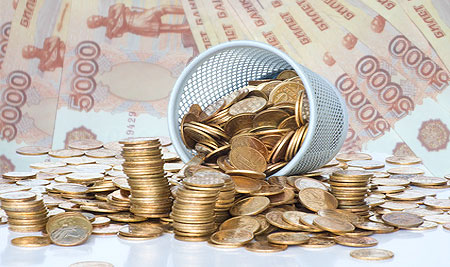 Управление финансов и экономики
11
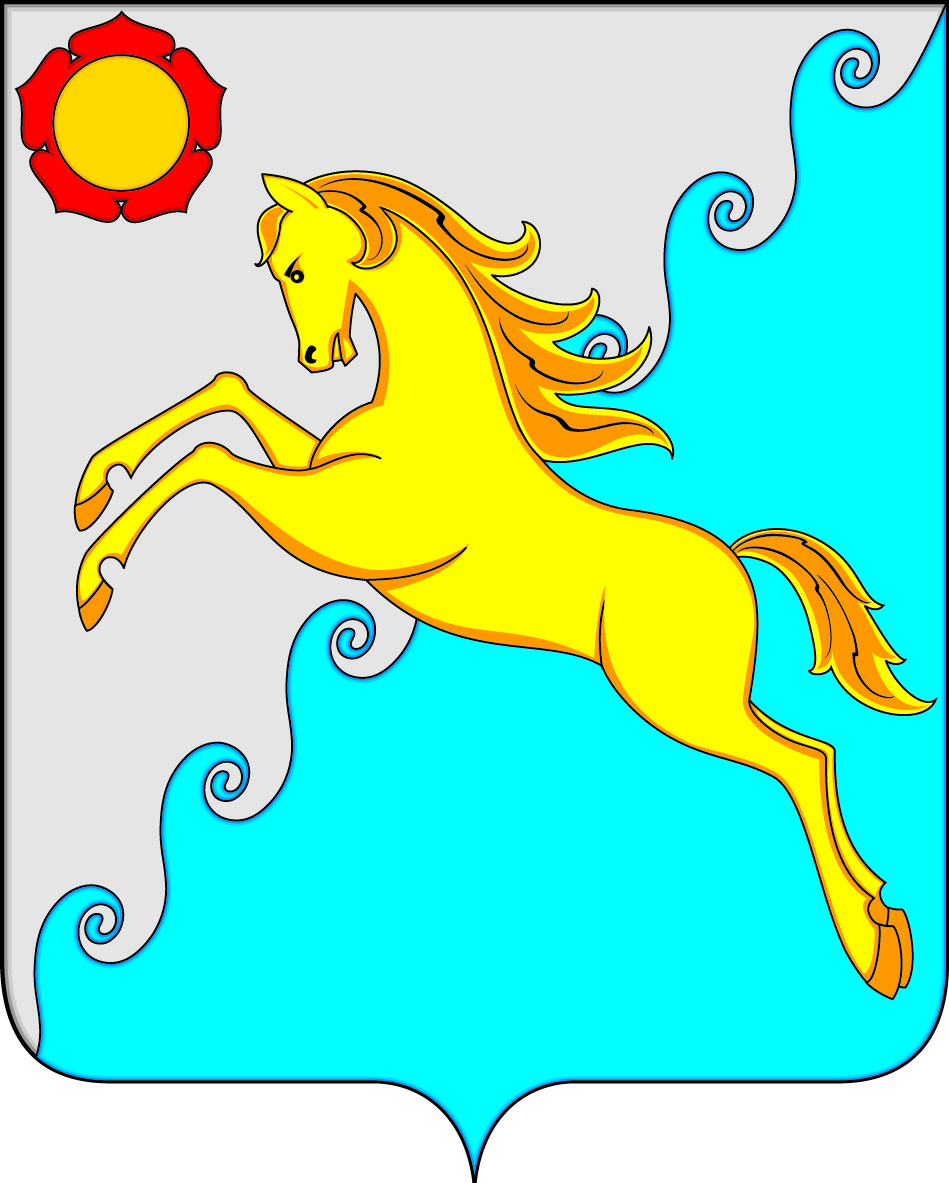 II. Общие  характеристики  бюджета  муниципального образования
Основными целями налоговой политики являются получение максимально возможного объема доходов, в первую очередь за счет улучшения качества налогового администрирования, выведения теневой экономики, поддержки и стимулирования предпринимательской инвестиционной активности
Для решения основных задач налоговой политики необходима реализация следующих мер:
мониторинг расчетов с бюджетом по крупным и средним предприятиям и организациям муниципального образования в целях предотвращения необоснованного сокращения платежей в бюджет и роста задолженности по налогам
инвентаризация имущества, имеющегося в муниципальной собственности, с целью выявления неиспользуемого (бесхозяйного) имущества и определения направлений его последующего использования
вовлечение в хозяйственный оборот неиспользуемых объектов недвижимости и земельных участков
выполнение мероприятий по привлечению дополнительных средств из вышестоящих бюджетов через участие в целевых программах на условиях софинансирования, конкурсах и проектах
муниципальный земельный контроль для максимального учета при проведении мероприятий по увеличению налоговых поступлений
повышение качества претензионной и исковой работы с неплательщиками с целью осуществления мер, направленных на безусловное взыскание задолженности в бюджет
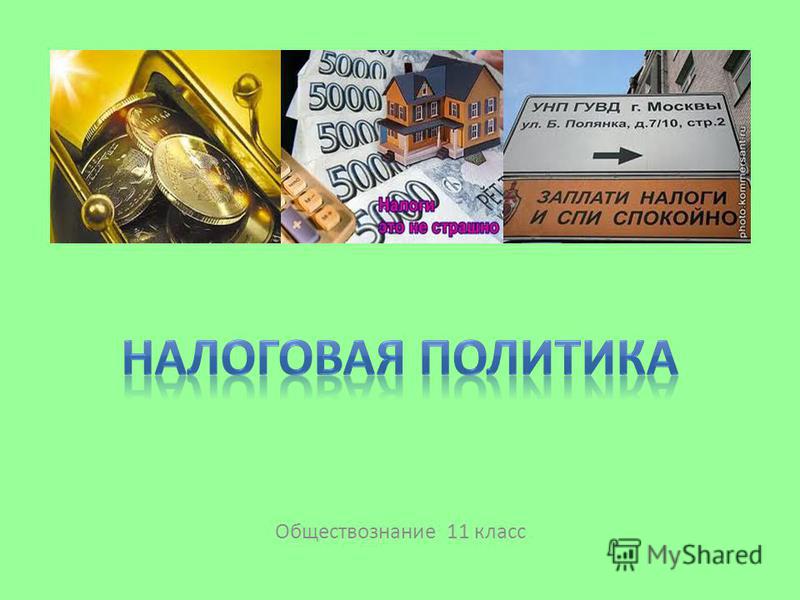 Управление финансов и экономики
12
II. Общие  характеристики  бюджета  муниципального образования
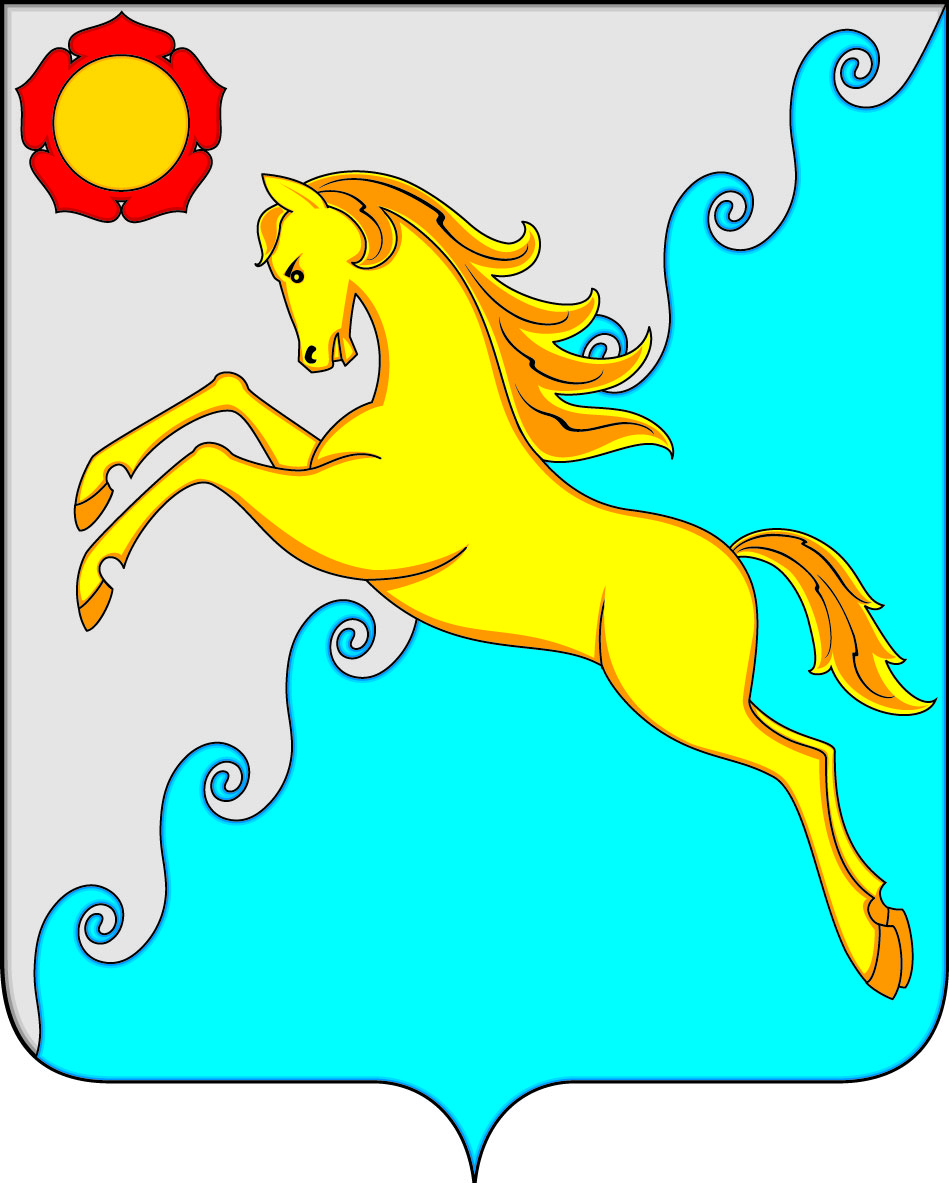 УРОВЕНЬ  ЖИЗНИ  НАСЕЛЕНИЯ
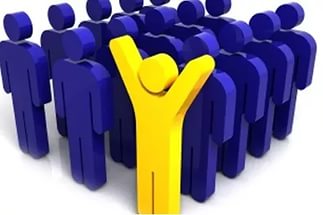 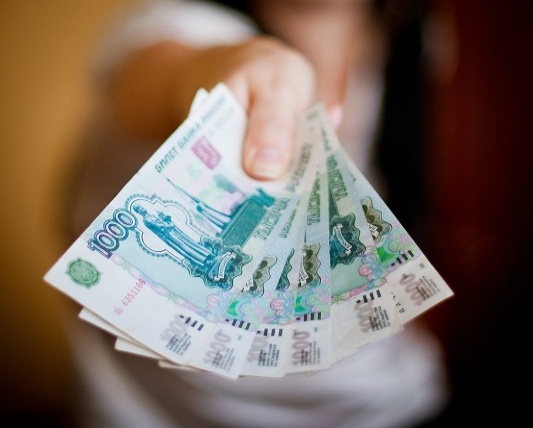 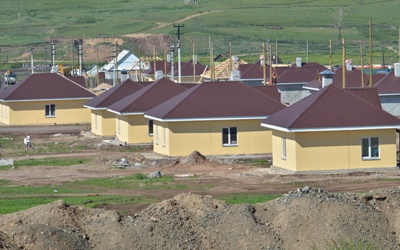 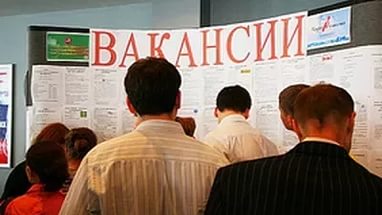 Управление финансов и экономики
13
II. Общие  характеристики  бюджета  муниципального образования
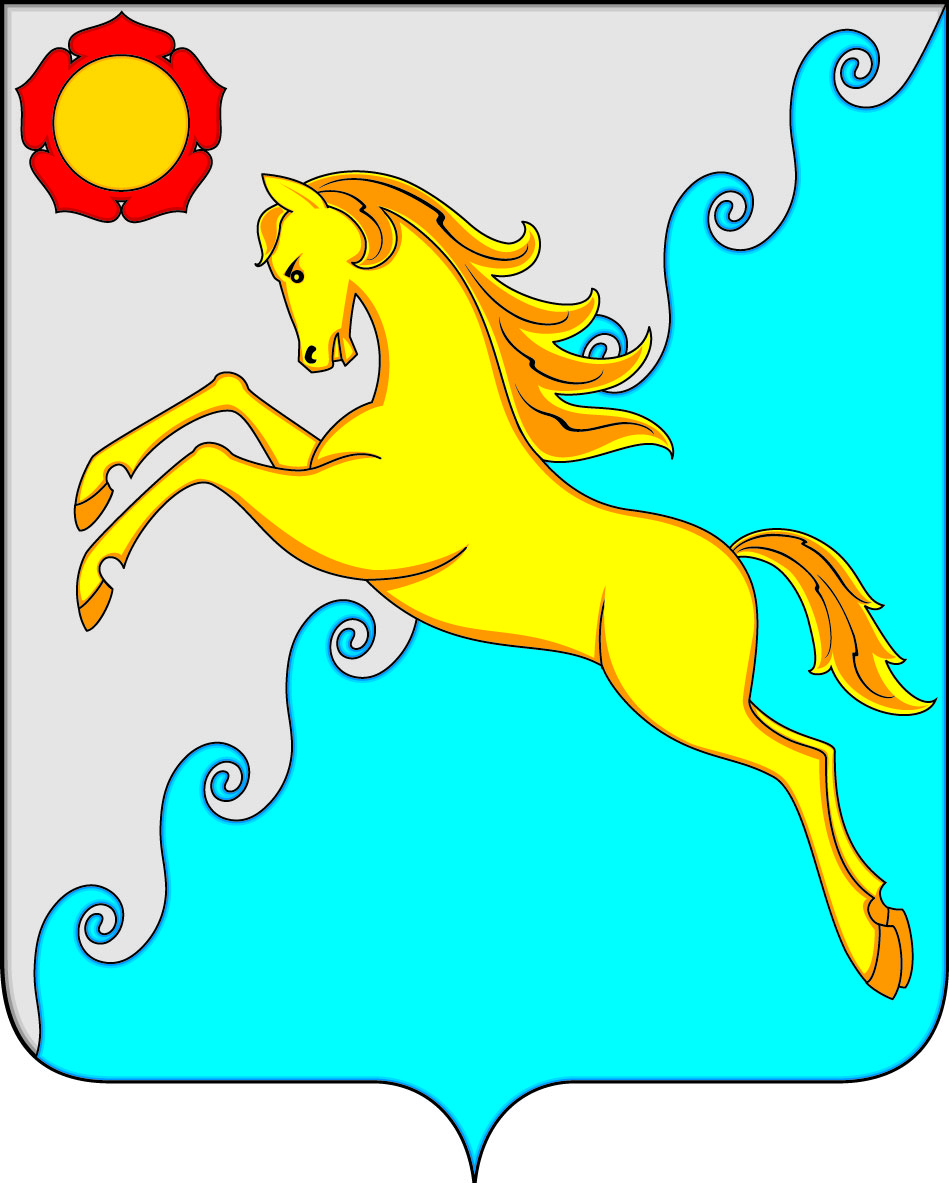 Промышленное производство
Структура  промышленного производства 
2017 год
Добыча полезных ископаемых, млн.руб.
.
Производство и распределение электроэнергии, газа и воды, млн.руб.
Обрабатывающие производства, млн.руб.
Управление финансов и экономики
14
Сельское  хозяйство
II. Общие  характеристики  бюджета  муниципального образования
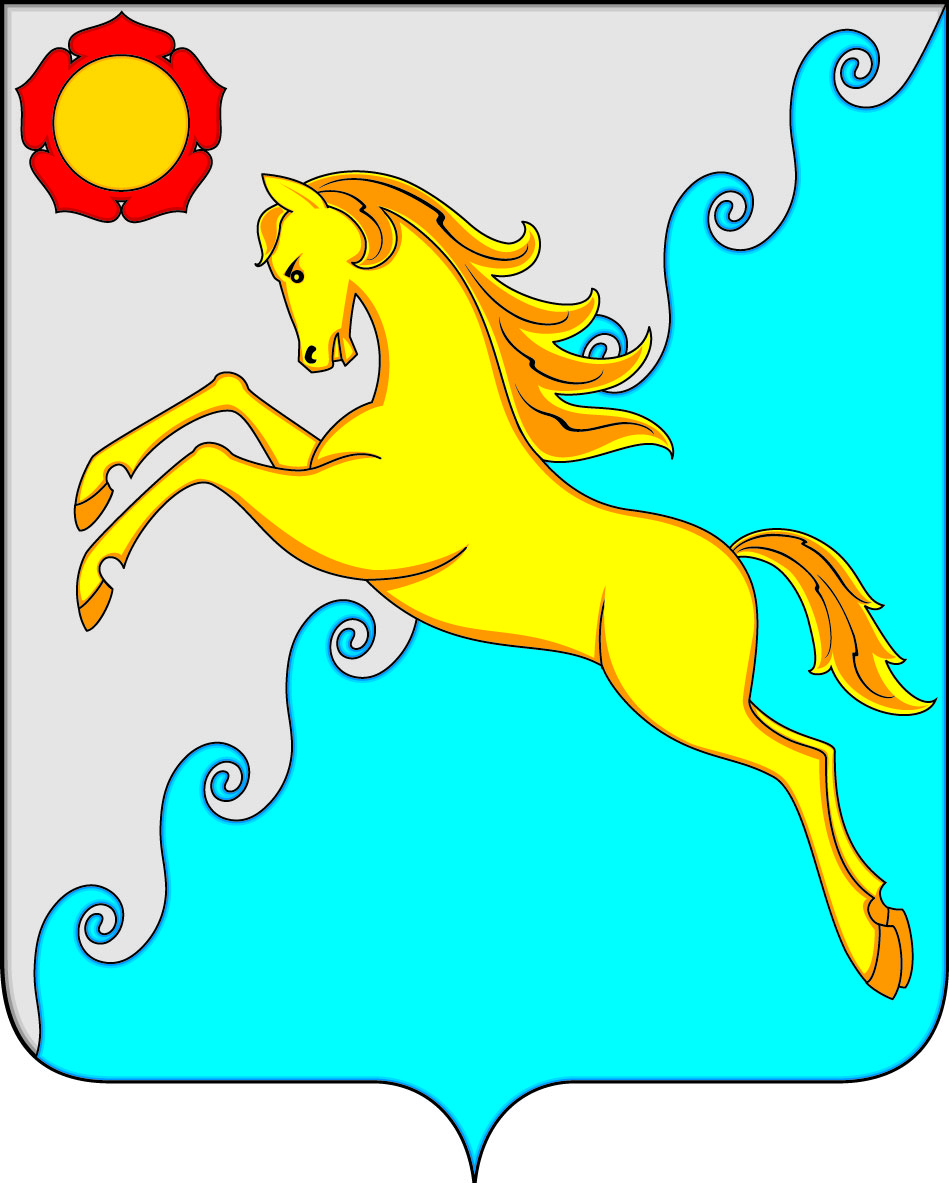 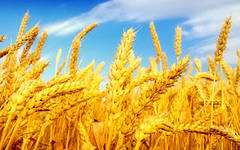 Объем производства, млн. руб.
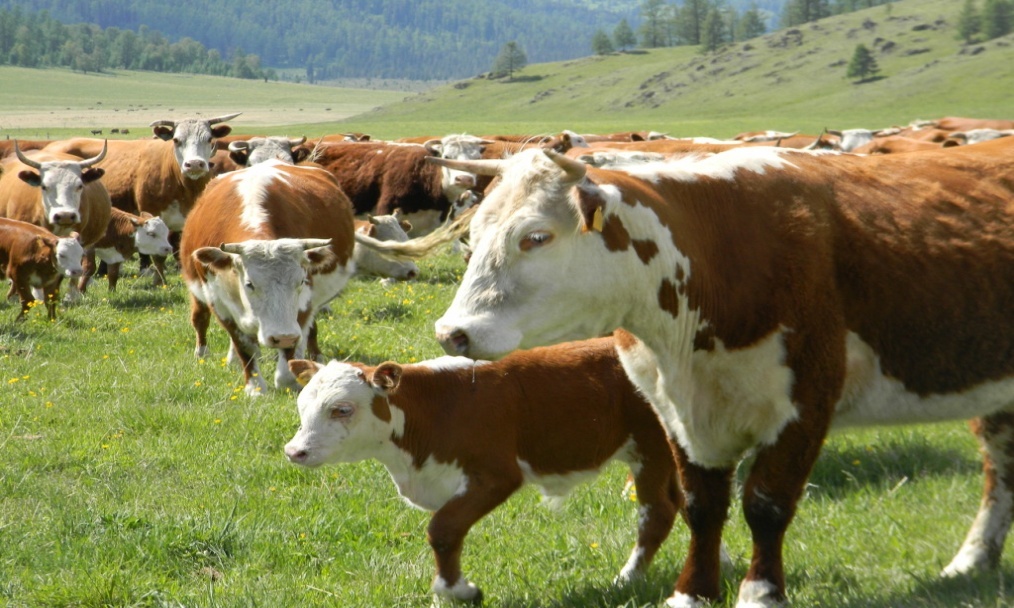 Управление финансов и экономики
15
II. Общие  характеристики  бюджета  муниципального образования
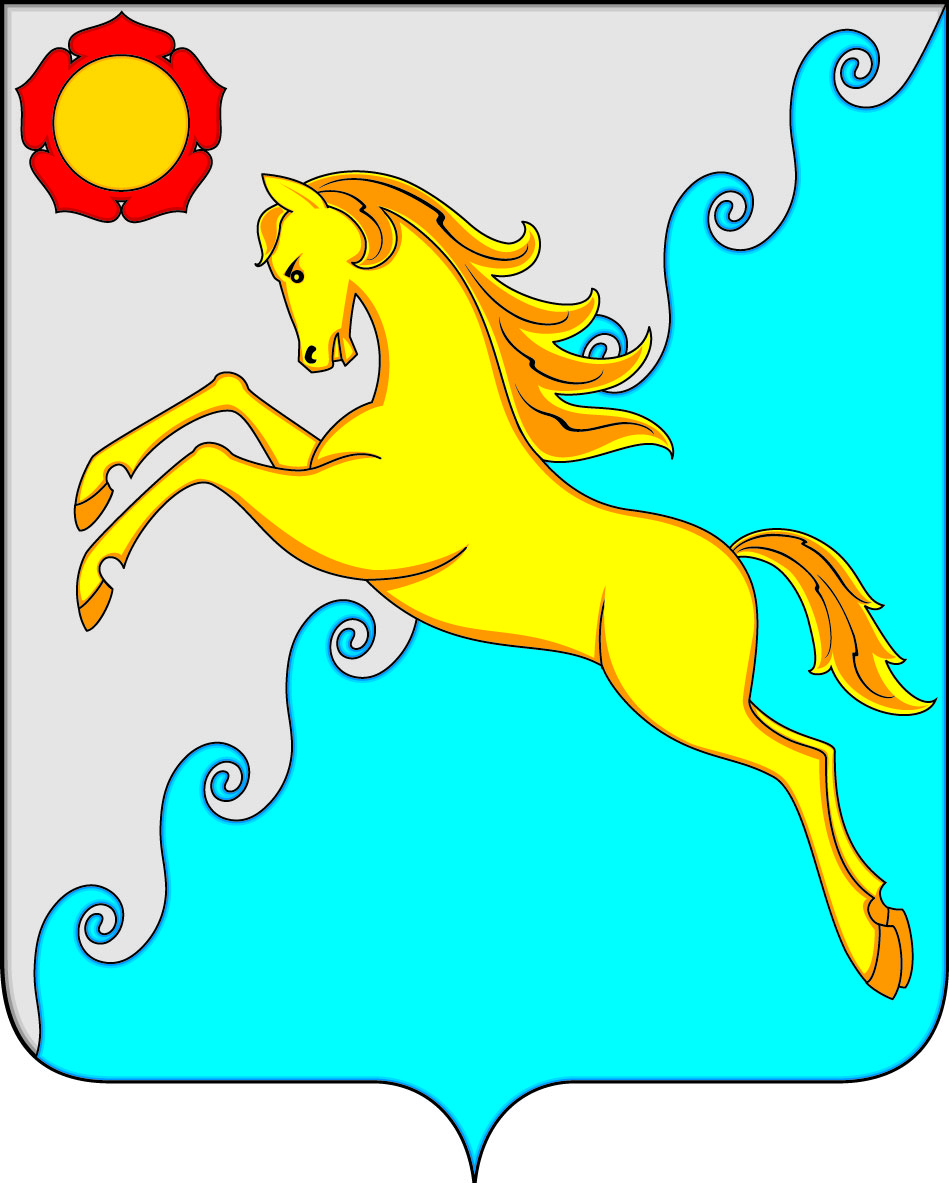 Динамика потребительского рынка
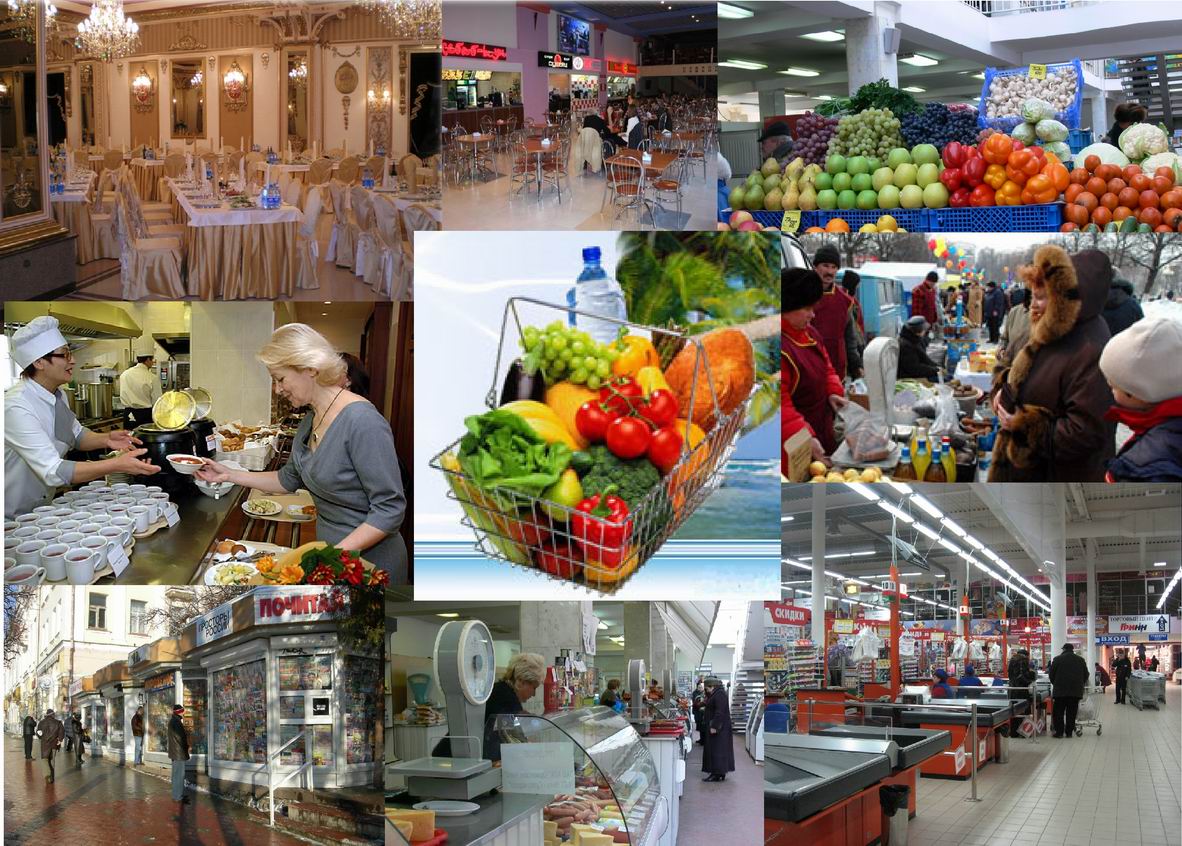 Оборот розничной торговли, млн. руб.
Управление финансов и экономики
16
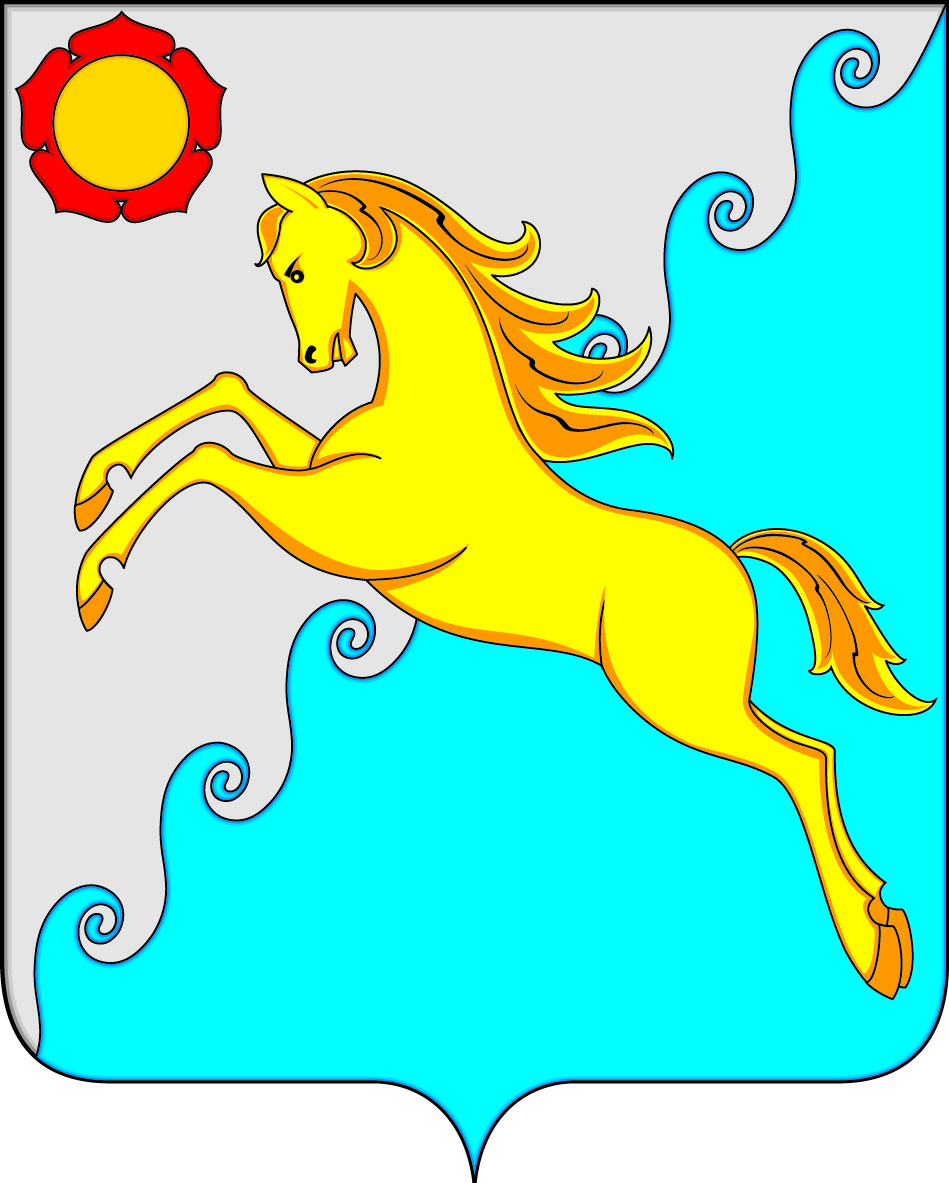 II. Общие  характеристики  бюджета  муниципального образования
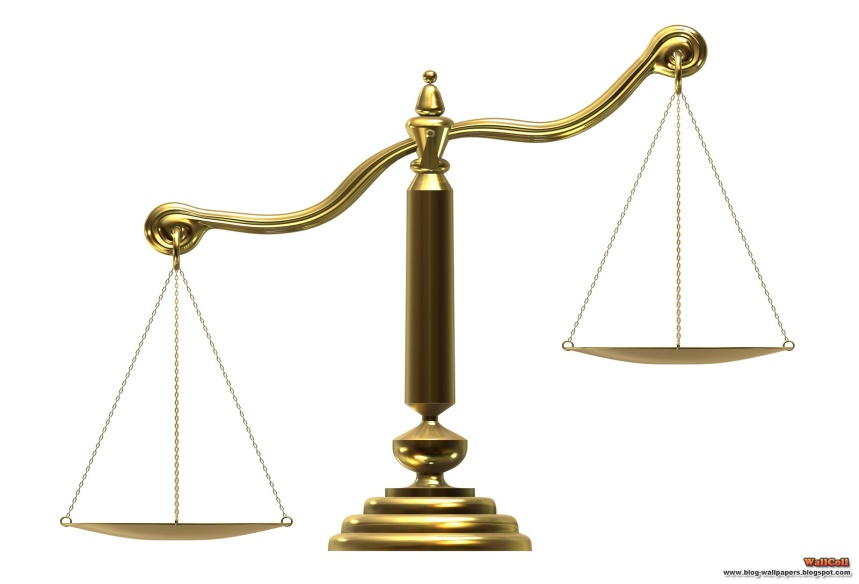 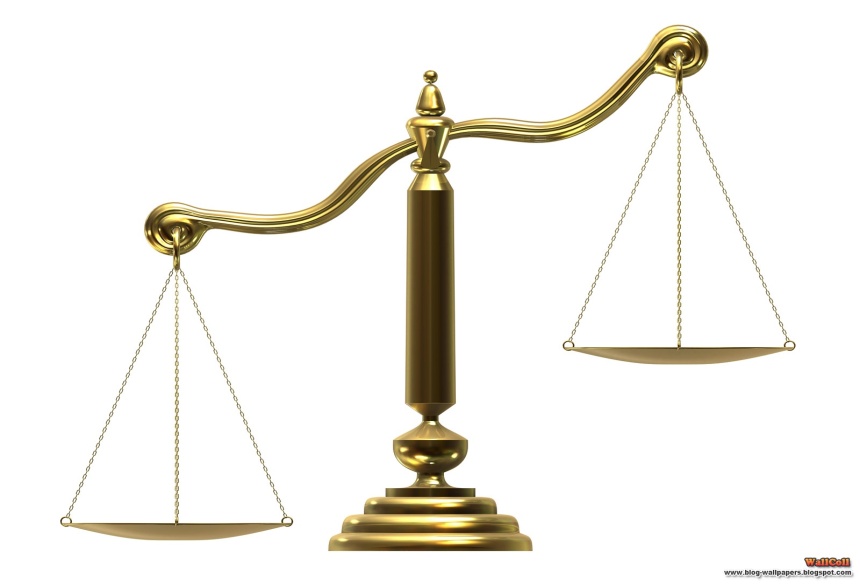 2018 год
2019 год
759 352,8 тыс. руб.
617 301,6 тыс. руб.
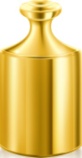 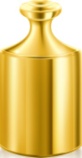 Доходы
Доходы
622 928,2 тыс. руб.
804 858,0 тыс. руб.
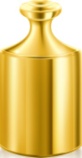 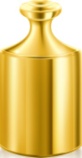 Дефицит 


8 574,8 тыс. руб.
Дефицит 


15 984,0 тыс. руб.
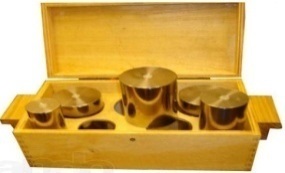 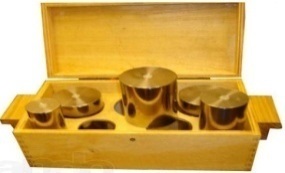 Расходы
Расходы
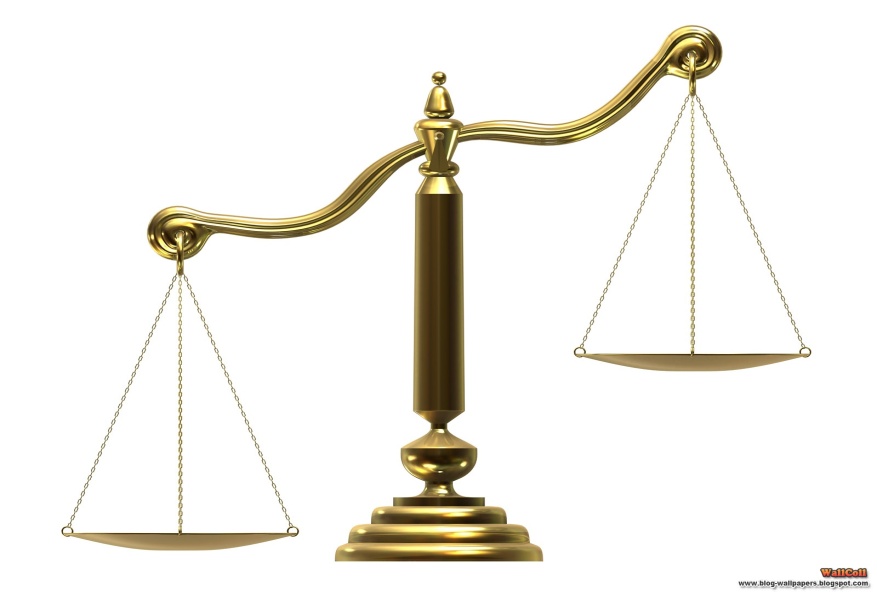 2020 год
584 675,7 тыс. руб.
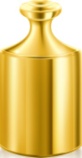 Доходы
590 395,7 тыс. руб.
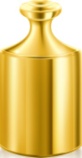 Дефицит 


8 801,8 тыс. руб.
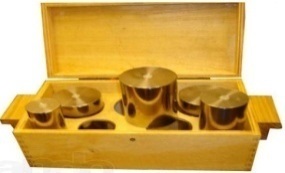 Расходы
Управление финансов и экономики
17
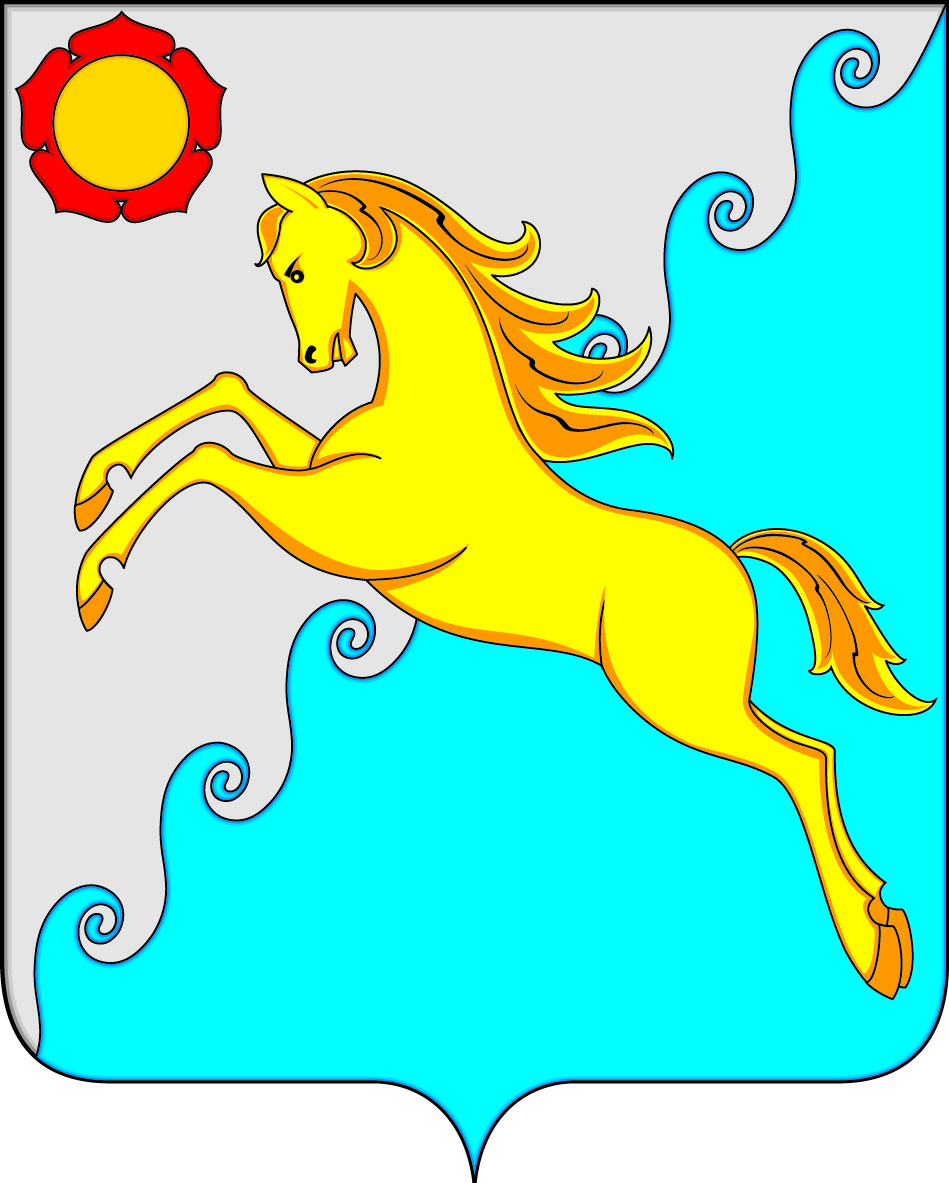 III.       Доходы бюджета
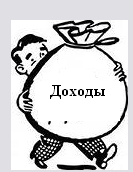 Виды доходов районного бюджета
Налоговые доходы - поступление от уплаты налогов, установленных Налоговым кодексом Российской Федерации 
•налог на доходы физических лиц 
•акцизы 
•единый налог на вмененный доход 
•единый сельскохозяйственный налог 
•налог, взимаемый в связи применением патентной системы налогообложения 
• госпошлина
Безвозмездные поступления 
•поступления из республиканского бюджета межбюджетных трансфертов в виде дотаций, субсидий, субвенций и иных межбюджетных трансфертов 
•поступление от организаций и граждан (кроме налоговых и не налоговых доходов)
Неналоговые доходы -платежи, установленные законодательством Российской Федерации 
•арендная плата за землю 
•доходы от использования муниципального имущества 
•доходы от реализации муниципального имущества 
•плата за негативное воздействие на окружающую среду 
•платные услуги от муниципальных учреждений 
•доходы от продажи земельных участков 
•штрафы за нарушение законодательства РФ 
•прочие неналоговые доходы
Управление финансов и экономики
18
III.       Доходы бюджета
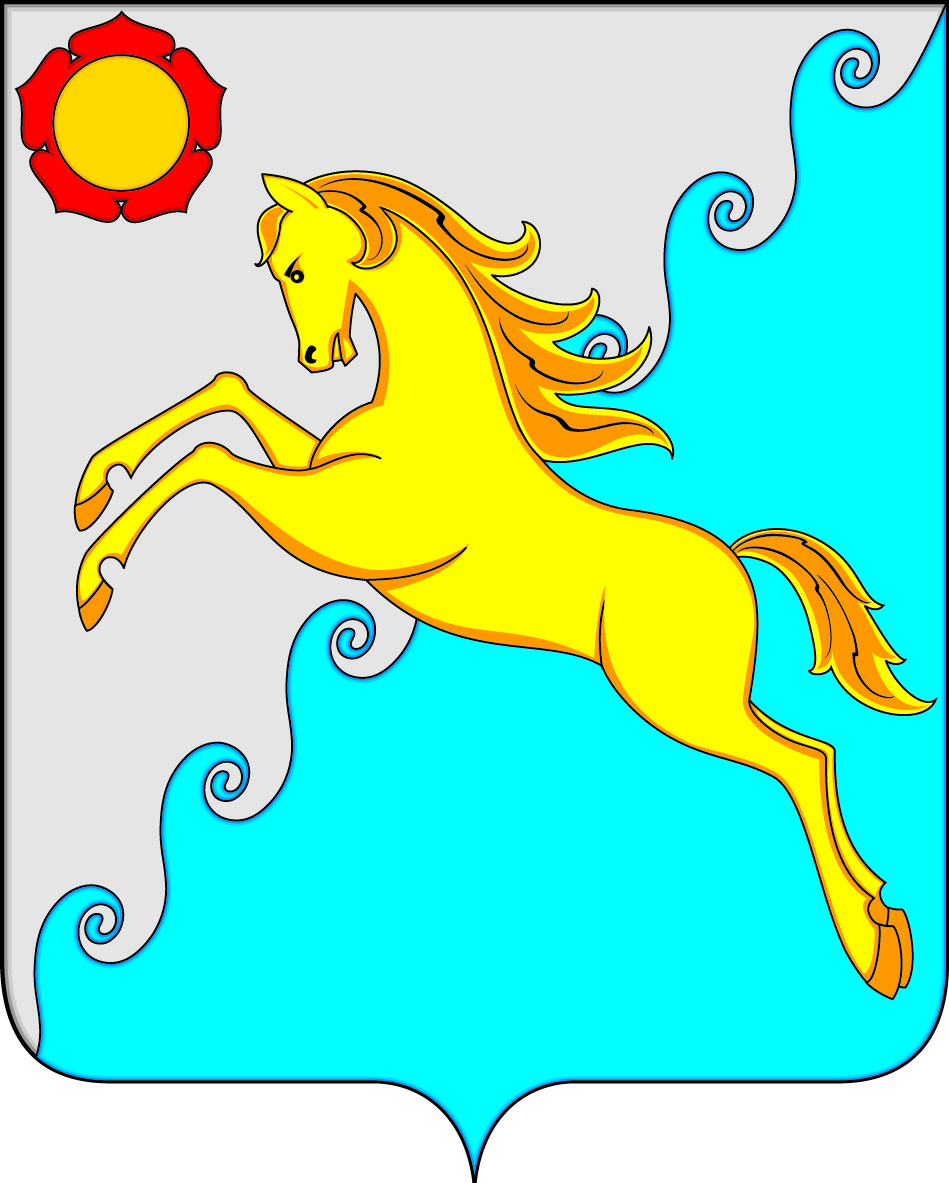 Доходы бюджета муниципального образования Усть-Абаканский район на 2018-2020 годы
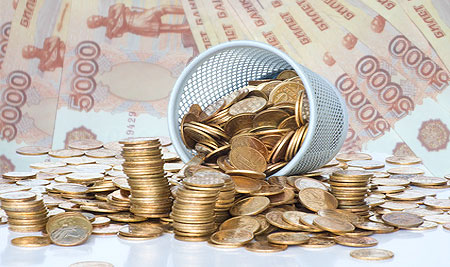 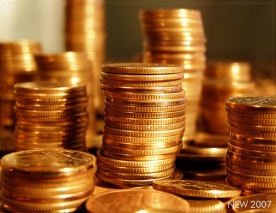 19
Управление финансов и экономики
III.       Доходы бюджета
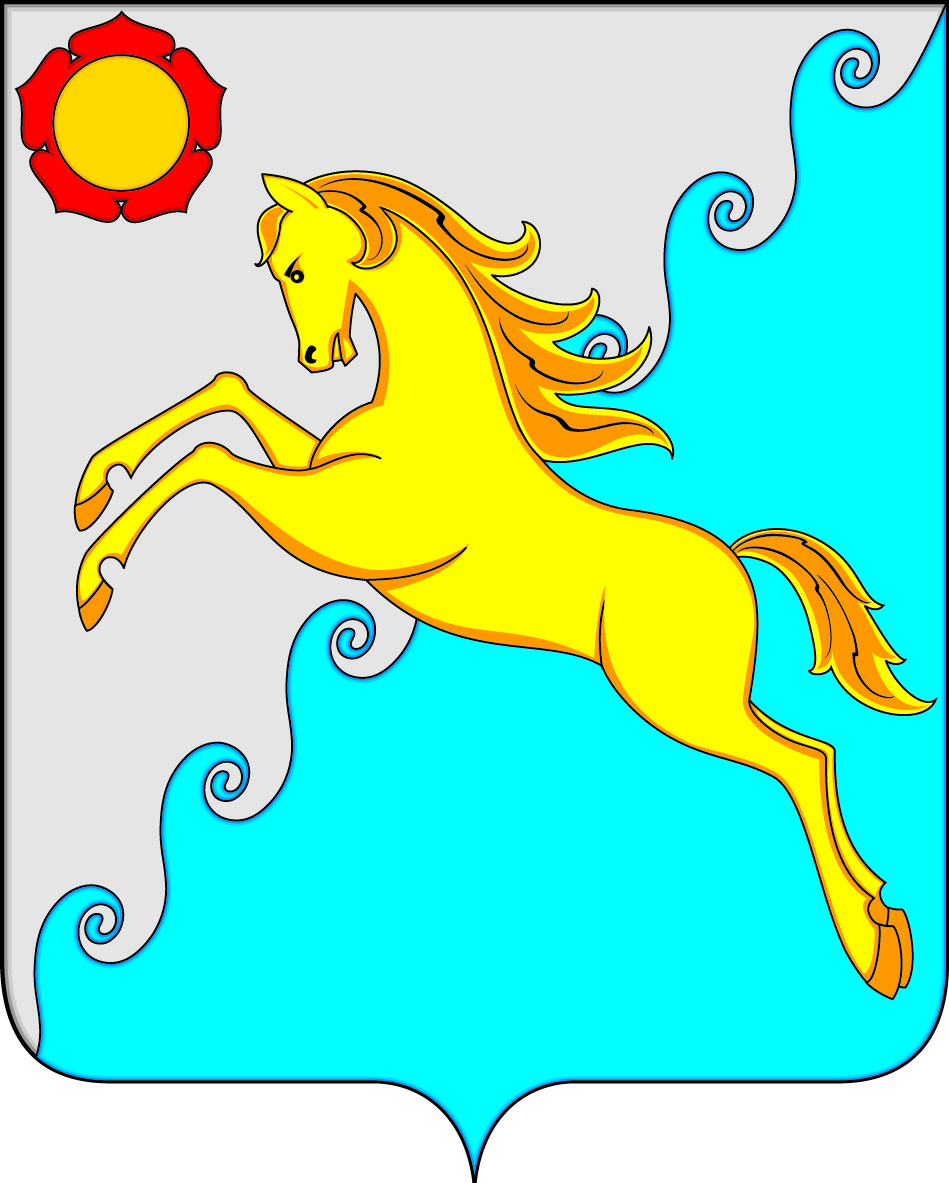 Структура налоговых  и неналоговых доходов бюджета
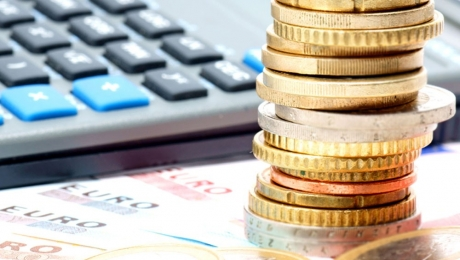 2018 год
млн. рублей
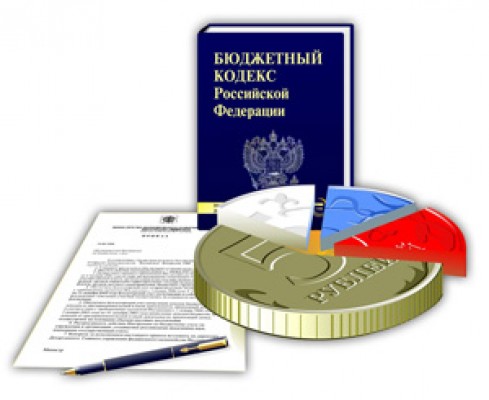 Управление финансов и экономики
20
III.       Доходы бюджета
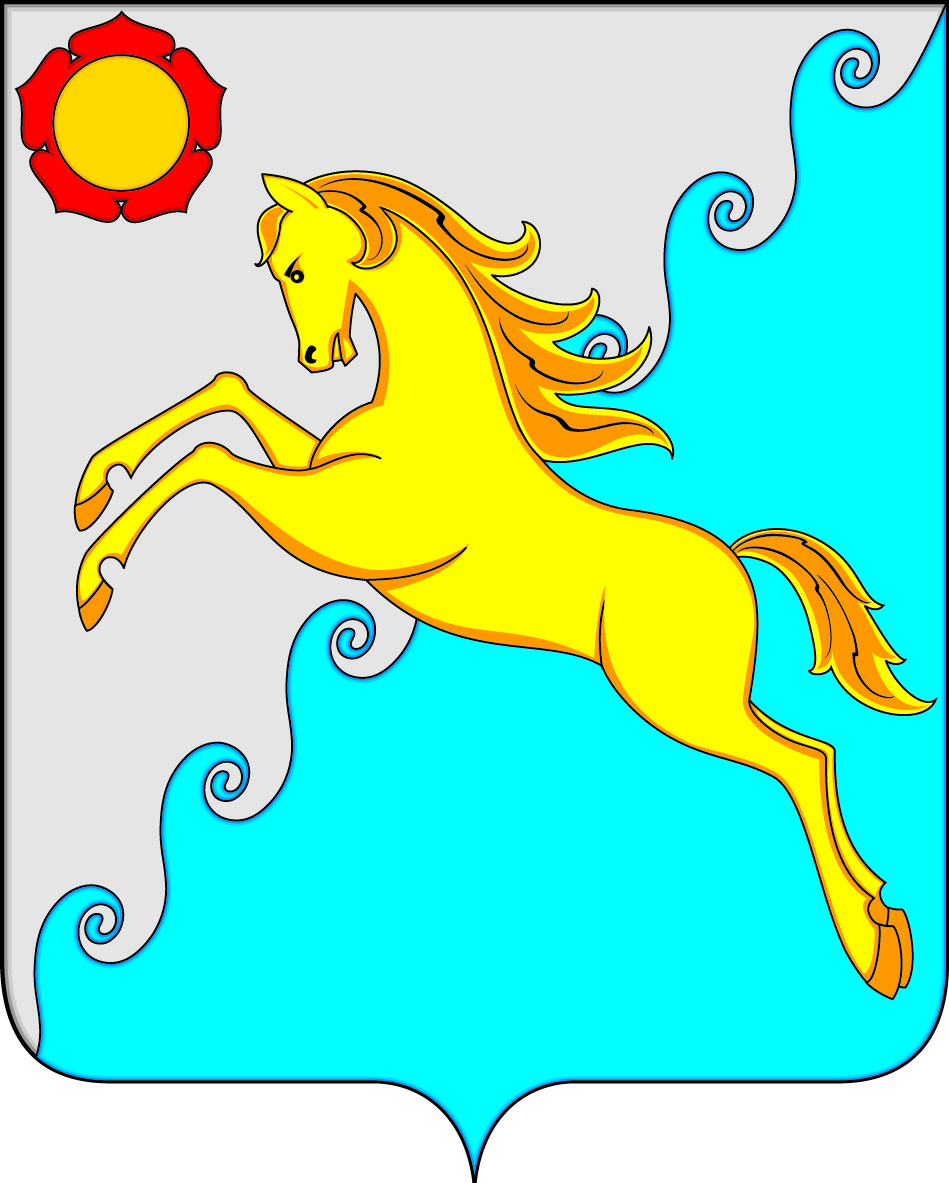 Структура налоговых  и неналоговых доходов бюджета
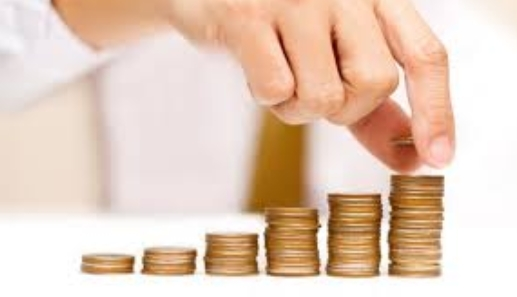 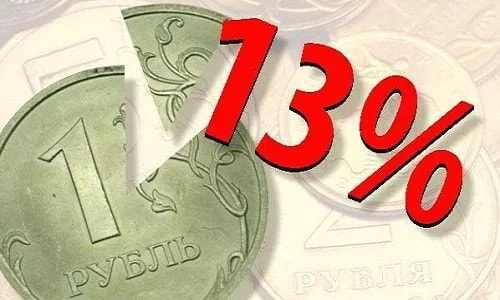 Управление финансов и экономики
21
Крупнейшие предприятия-плательщики на территории Усть-Абаканского района
Собственные доходы                                       Усть-Абаканского  района
ООО "СУЭК-Хакасия"
АО "Угольная компания "Разрез Степной"
ООО "Разрез Аршановский"
ООО "Бентонит Хакасии"
ОАО «Российские железные дороги"
ГБУЗ РХ "Усть-Абаканская районная больница"
ООО "Альпина"
Управление финансов и экономики
22
III.       Доходы бюджета
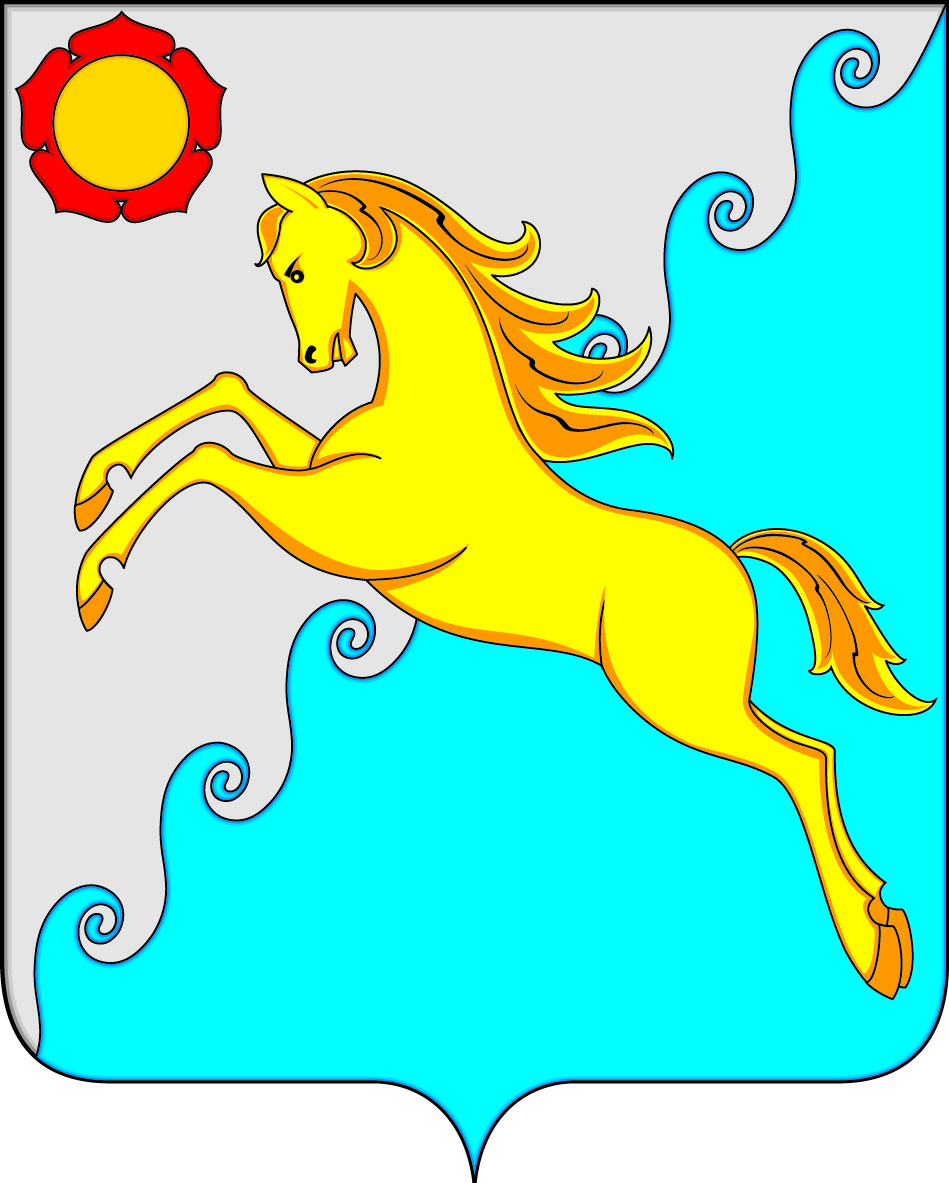 Межбюджетные трансферты - средства, предоставляемые одним бюджетом 
бюджетной системы Российской Федерации другому бюджету бюджетной системы 
Российской Федерации
Дотации (от лат. «Dotatio» - дар, пожертвование) 
- Предоставляются на безвозмездной и безвозвратной основе без установления направлений и (или) условий их использования
Виды межбюджетных трансфертов
Субсидии (от лат. «Subsidium» - поддержка) 
-Предоставляются в целях софинансирования расходных обязательств, 
возникающих при выполнении полномочий органов местного самоуправления по вопросам местного значения
Субвенции (от лат. «Sub venire» - приходить на помощь) 
- Предоставляются в целях финансового обеспечения расходных обязательств муниципальных образований, возникающих при выполнении государственных полномочий Российской Федерации, субъектов Российской Федерации, переданных для осуществления органам местного самоуправления в установленном порядке
Иные межбюджетные трансферты 
- Предоставляются в случаях и порядке, предусмотренных законами субъекта Российской Федерации и принимаемыми в соответствии с ними иными нормативными правовыми актами органов государственной власти субъекта Российской Федерации
Управление финансов и экономики
23
III.       Доходы бюджета
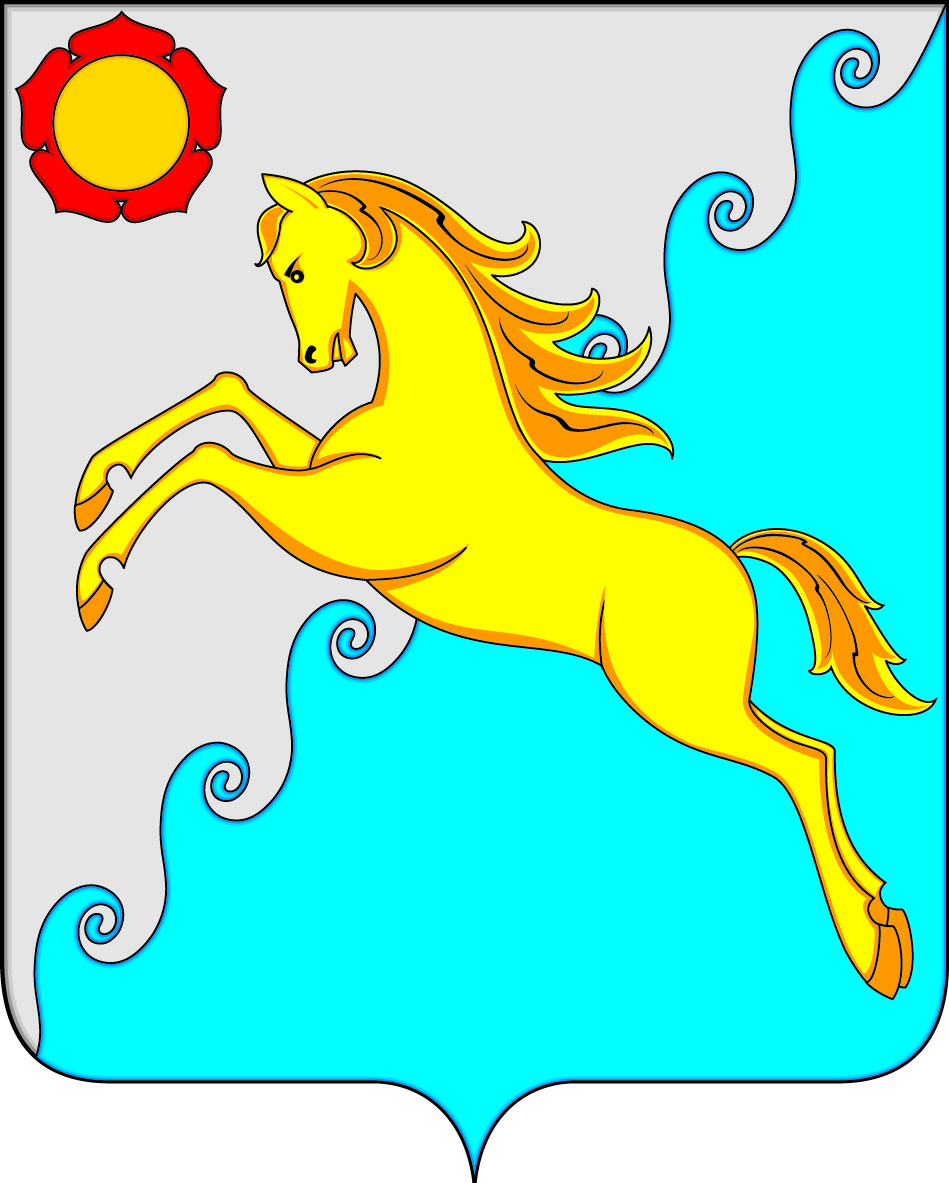 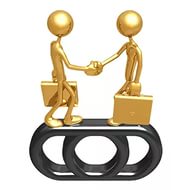 Объемы межбюджетных трансфертов на 2018-2020 годы
Управление финансов и экономики
24
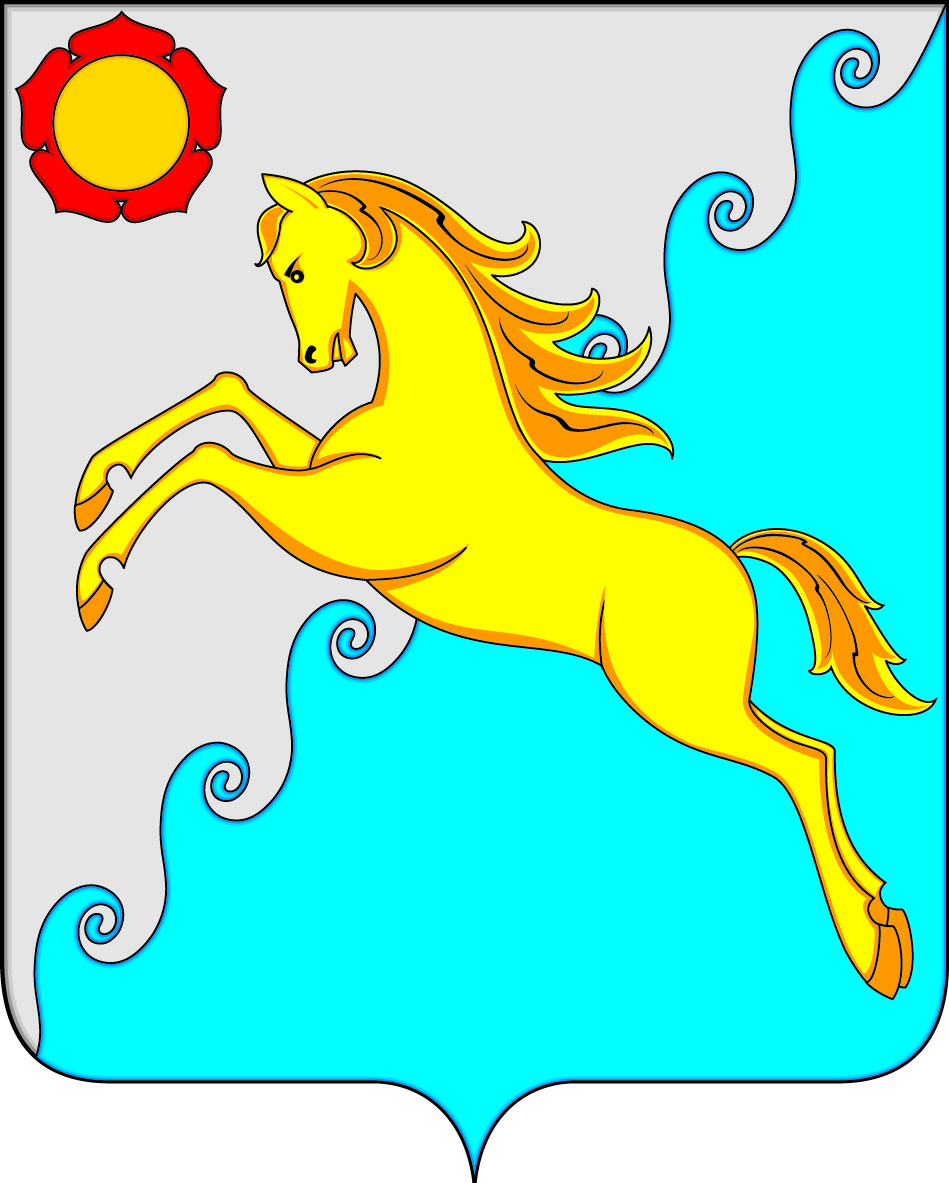 IV. Расходы  бюджета муниципального образования
Расходы бюджета – выплачиваемые из бюджета денежные средства, за исключением средств, являющихся источниками финансирования дефицита бюджета, и направляемые на финансовое обеспечение задач и функций государства и местного самоуправления.
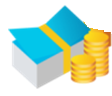 Формирование расходов бюджетов бюджетной системы Российской Федерации осуществляется в соответствии с расходными обязательствами, обусловленными установленным законодательством Российской Федерации разграничением полномочий федеральных органов государственной власти, органов государственной власти субъектов Российской Федерации и органов местного самоуправления, исполнение которых согласно законодательству Российской Федерации, международным и иным договорам и соглашениям должно происходить в очередном финансовом году (очередном финансовом году и плановом периоде) за счет средств соответствующих бюджетов.
Формирование расходной части бюджета муниципального образования Усть-Абаканский район Республики Хакасия  на 2018 год и плановый период 2019-2020 годов осуществлялось в соответствии с задачами, определёнными основными направлениями бюджетной политики в муниципальном образовании Усть-Абаканский район на трёхлетний период.
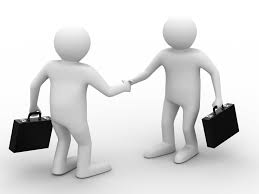 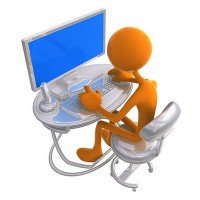 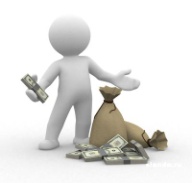 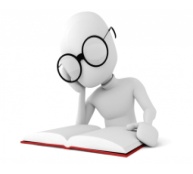 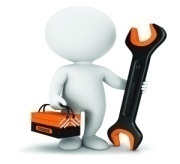 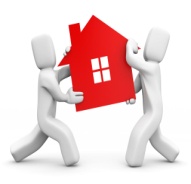 Управление финансов и экономики
25
IV. Расходы  бюджета муниципального образования
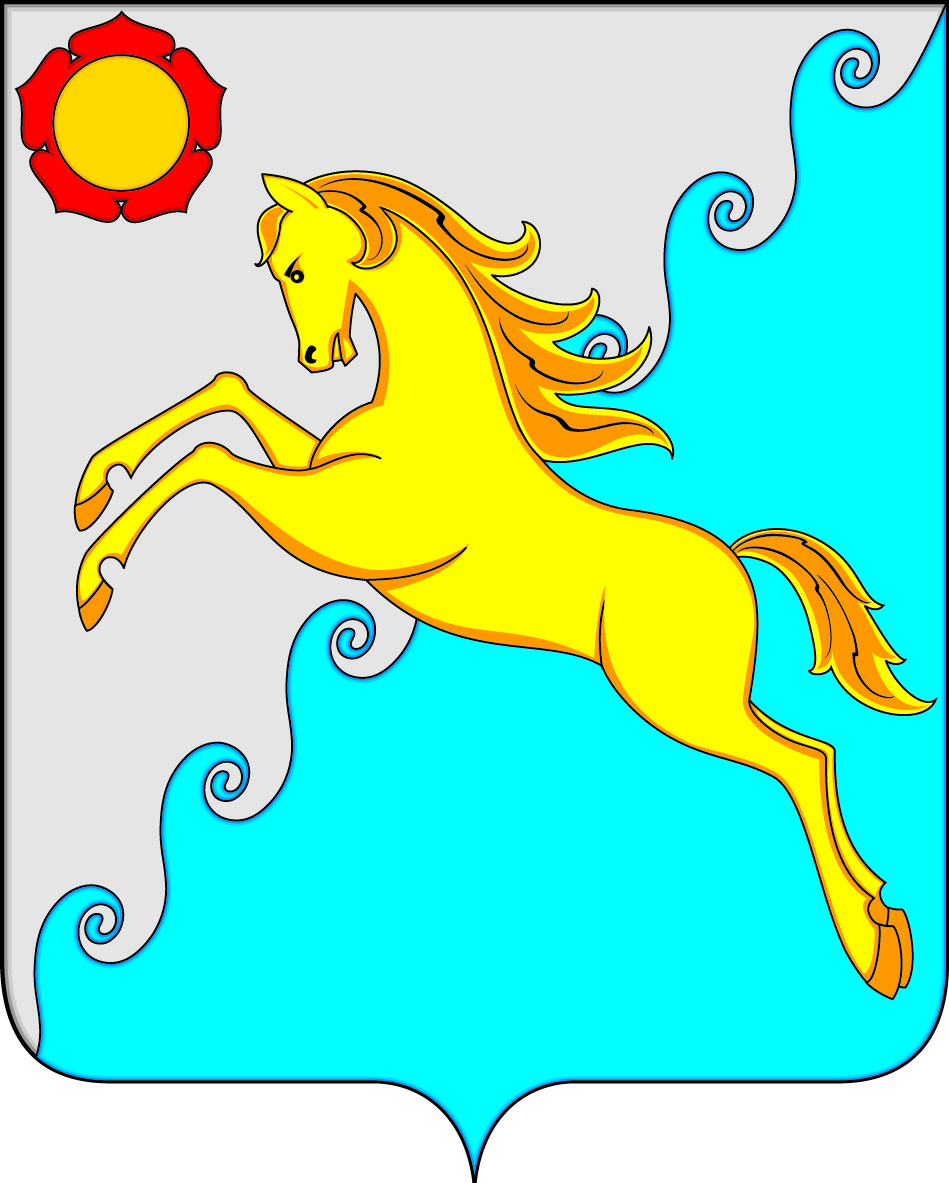 Структура расходов бюджета   муниципального образования Усть - Абаканский район в 2018 году
1 101 532,8
тыс. рублей
Управление финансов и экономики
26
IV. Расходы  бюджета по разделам, тыс. руб.
2018 год
2019 год
2020 год
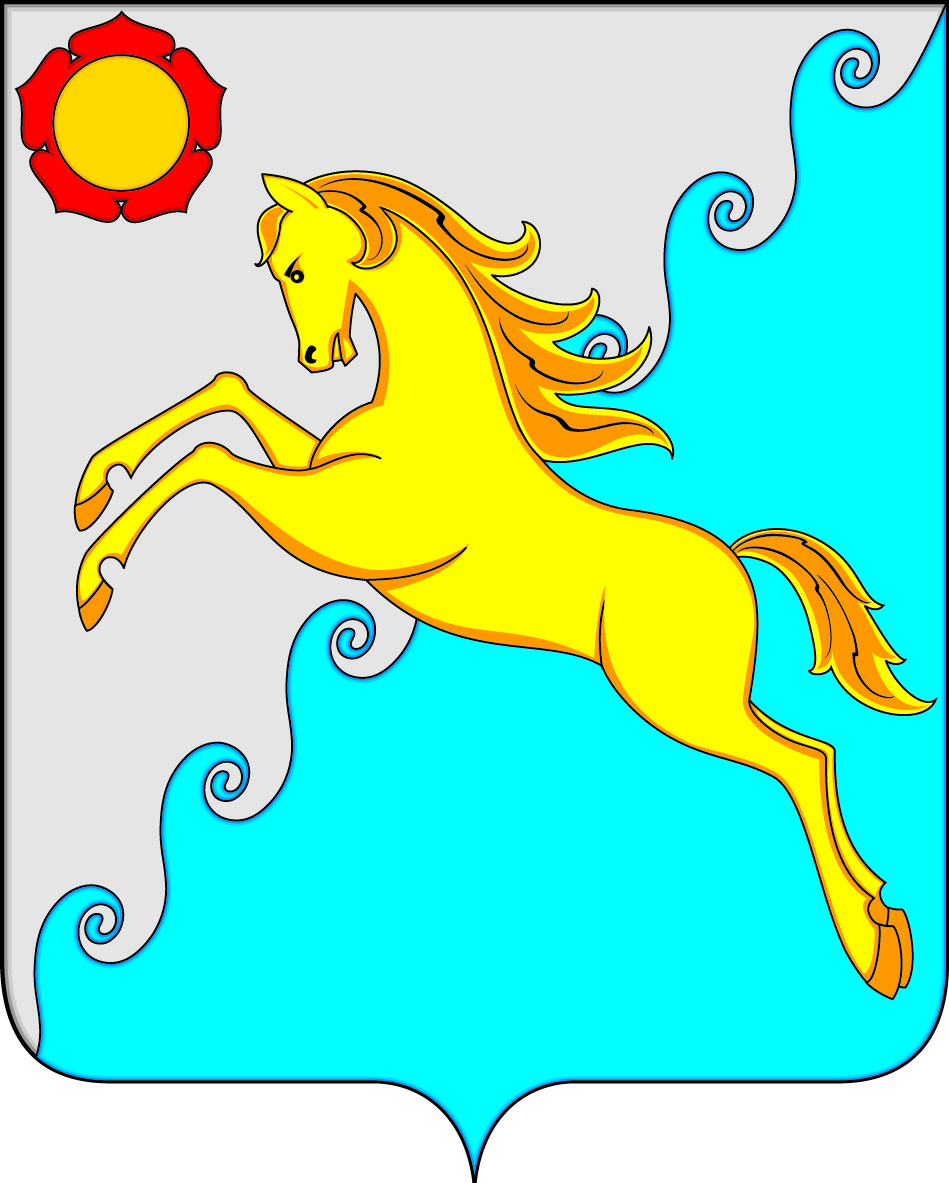 0100  Общегосударственные вопросы
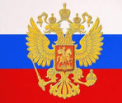 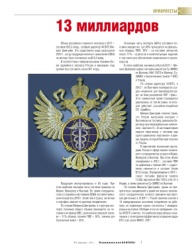 0200  Национальная оборона
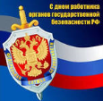 0300  Национальная безопасность и правоохранительная деятельность
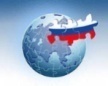 0400  Национальная экономика
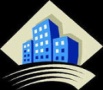 0500  Жилищно-коммунальное хозяйство
0700  Образование
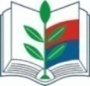 0800  Культура
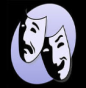 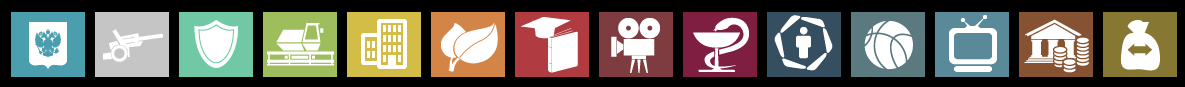 0900  Здравоохранение
1000  Социальная политика
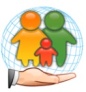 Физическая культура и спорт
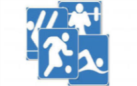 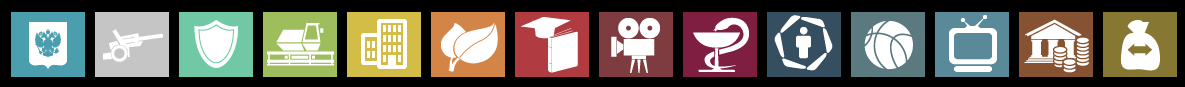 1200  Средства массовой информации
Обслуживание государств. 
и муниципального  долга
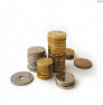 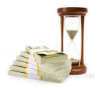 27
1400 межбюджетные трансферты
IV. Расходы  бюджета муниципального образования
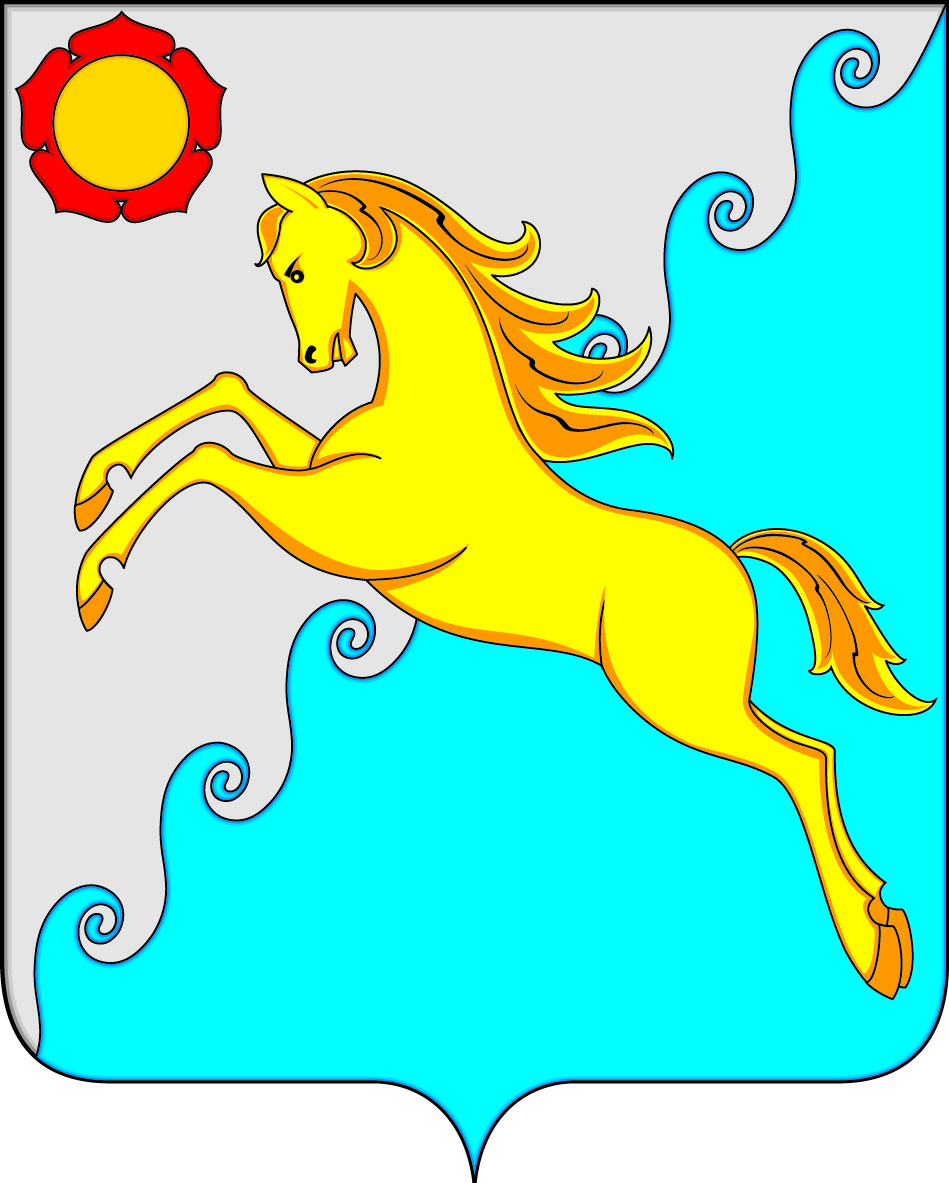 Распределение бюджетных ассигнований по подразделам классификации расходов  бюджета  муниципального образования  Усть-Абаканский район
01 02 Функционирование высшего должностного лица  субъекта Российской Федерации и муниципального образования
01 03 Функционирование законодательных (представительных) органов государственной власти и представительных органов муниципальных образований
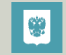 01 04 Функционирование Правительства Российской Федерации, высших исполнительных органов государственной  власти субъектов Российской Федерации, местных администраций
0100  Общегосударственные вопросы
01 06 Обеспечение деятельности финансовых, налоговых и таможенных органов и органов  финансового  (финансово-бюджетного) надзора
01 07 Обеспечение проведения выборов и референдумов
01 11 Резервные фонды
01 13 Другие общегосударственные вопросы
Управление финансов и экономики
28
IV. Расходы  бюджета муниципального образования
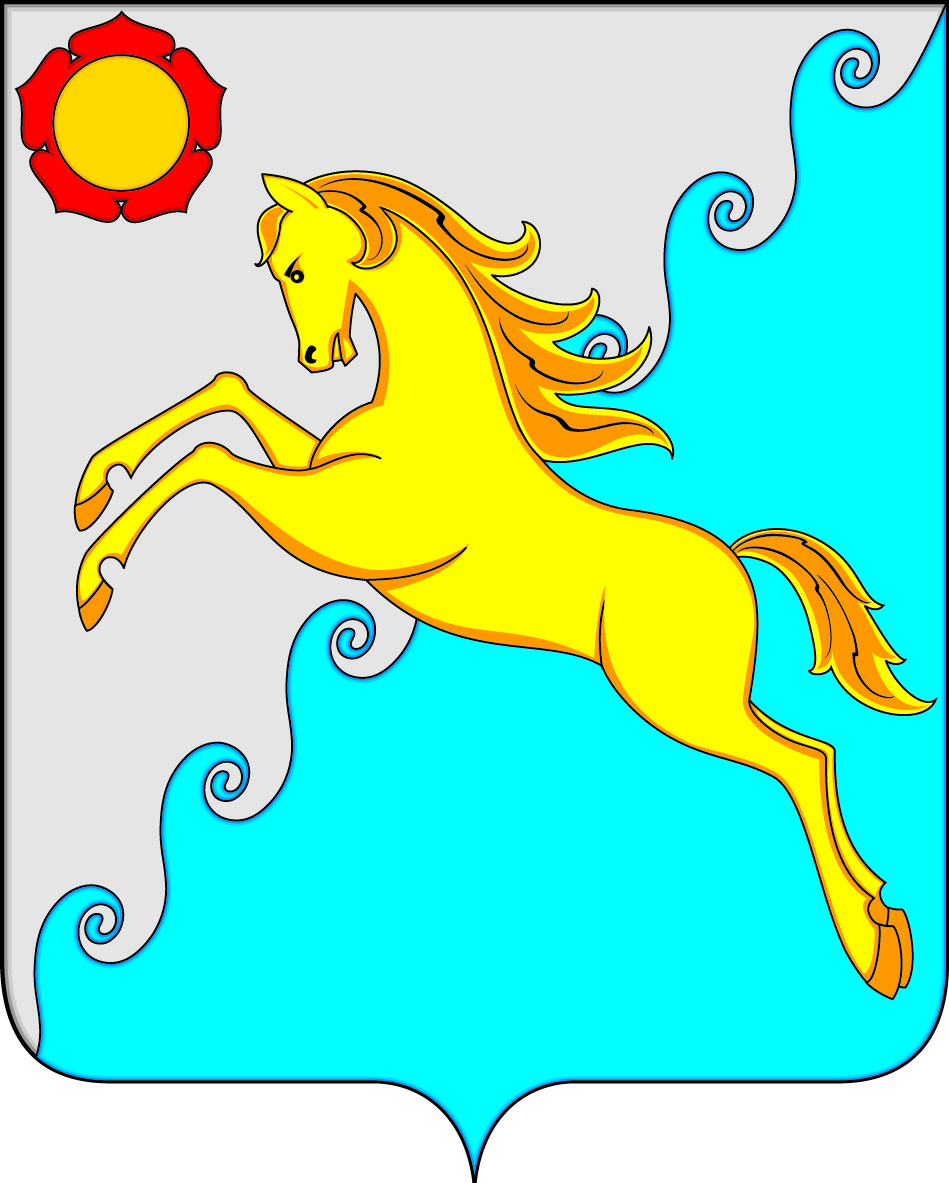 Распределение бюджетных ассигнований, подразделам классификации расходов  бюджета  муниципального образования  Усть-Абаканский район
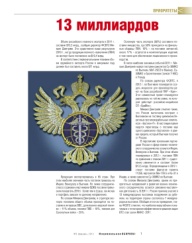 0200 
Национальная оборона
02 03 Мобилизационная и вневойсковая подготовка
03 02 Органы внутренних дел
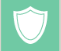 0300 
Национальная безопасность и правоохранительная деятельность
03 09 Защита населения и территории от  чрезвычайных ситуаций  природного и техногенного характера, гражданская оборона
03 10 Обеспечение пожарной безопасности
04 01 Общеэкономические вопросы
04 05 Сельское хозяйство и рыболовство
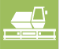 0400
 Национальная экономика
04 08 Автомобильный транспорт
04 09 Дорожное хозяйство (дорожные фонды)
04 12 Другие вопросы в области национальной экономики
Управление финансов и экономики
29
IV. Расходы  бюджета муниципального образования
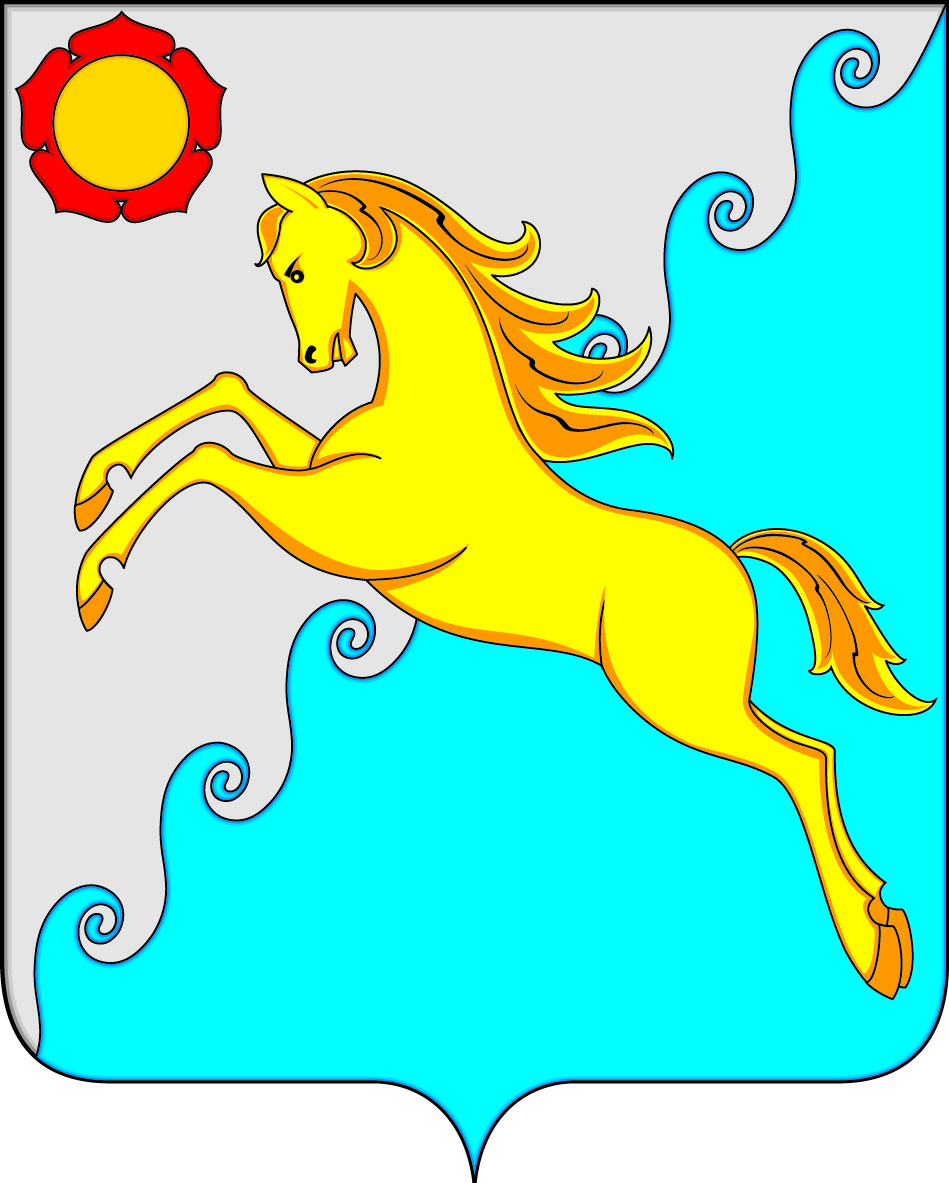 Распределение бюджетных ассигнований по подразделам классификации расходов  бюджета  муниципального образования  Усть-Абаканский район
05 01 Жилищное хозяйство
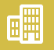 0500
 Жилищно-коммунальное хозяйство
05 02 Коммунальное хозяйство
05 03 Благоустройство
05 05 Другие вопросы в области жилищно-коммунального хозяйства
07 01 Дошкольное образование
07 02 Общее образование
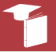 0700
 Образование
07 03 Дополнительное образование детей
07 05 Профессиональная подготовка, переподготовка и повышение квалификации
07 07 Молодежная политика и оздоровление детей
07 09 Другие вопросы в области образования
Управление финансов и экономики
30
IV. Расходы  бюджета муниципального образования
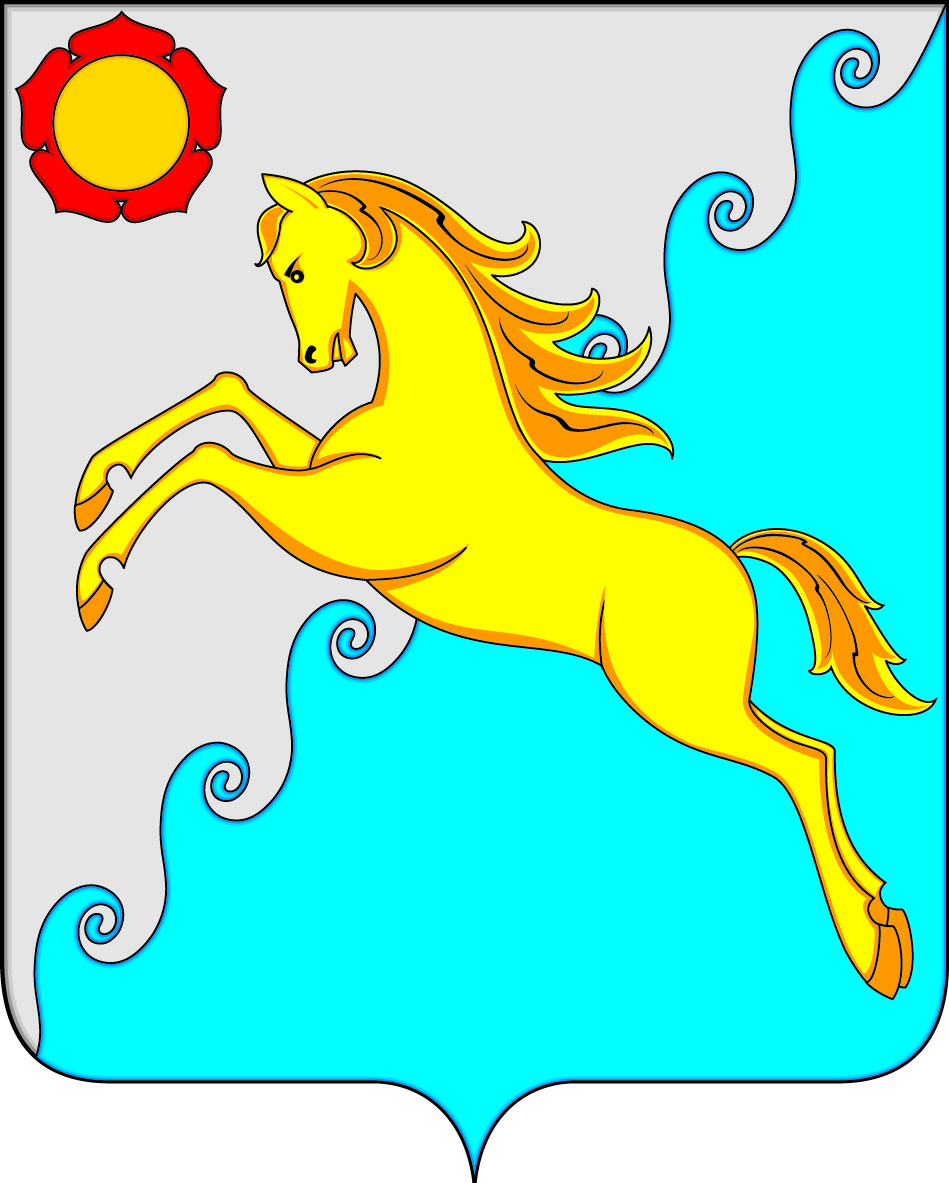 Распределение бюджетных ассигнований по подразделам классификации расходов  бюджета  муниципального образования  Усть-Абаканский район
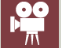 0800
Культура, кинематография
08 01 Культура
08 04 Другие вопросы в области культуры, кинематографии
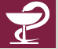 09 09 Другие вопросы в области здравоохранения
0900
Здравоохранение
10 01 Пенсионное обеспечение
10 03 Социальное обеспечение населения
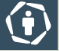 1000
 Социальная политика
10 04 Охрана семьи и детства
10 06 Другие вопросы в области социальной политики
Управление финансов и экономики
31
IV. Расходы  бюджета муниципального образования
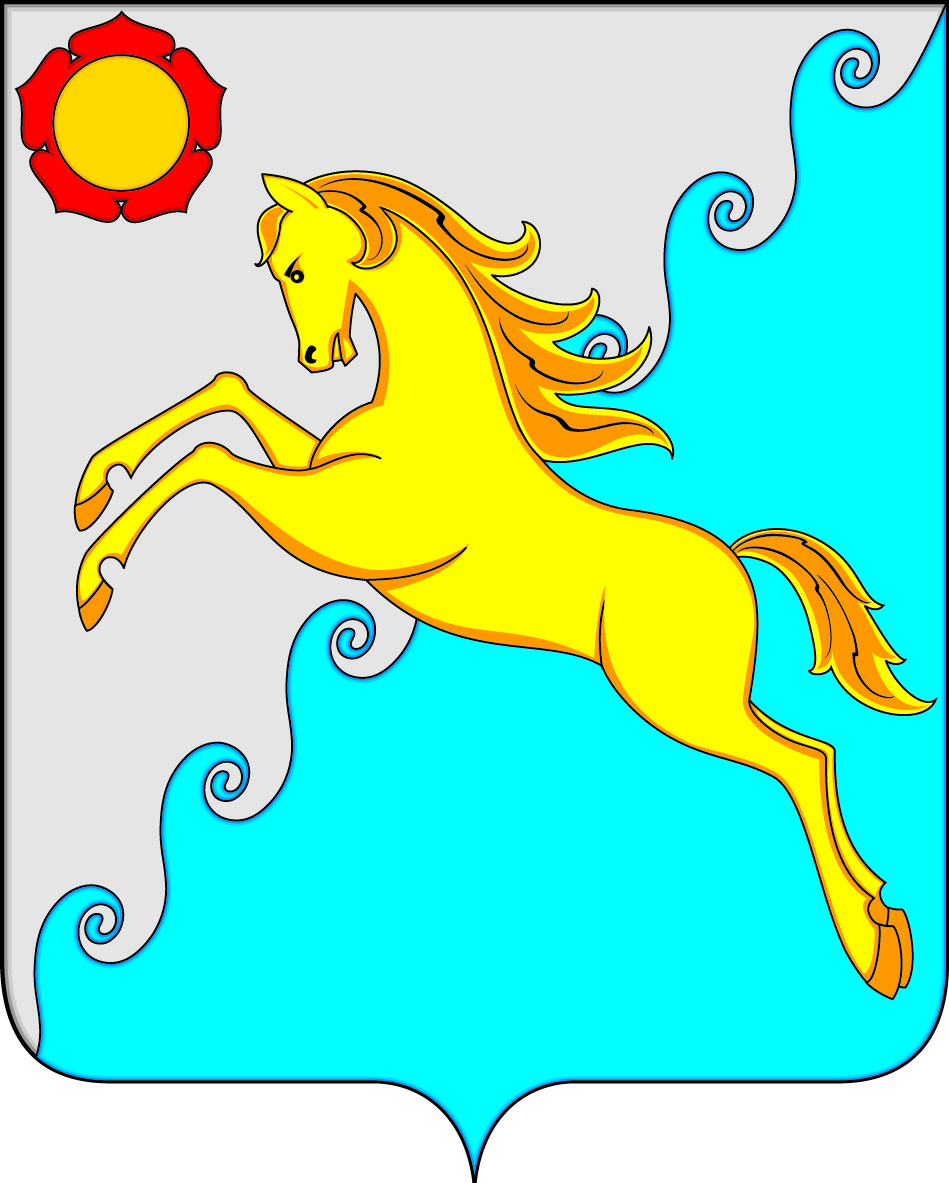 Распределение бюджетных ассигнований по подразделам классификации расходов  бюджета  муниципального образования  Усть-Абаканский район
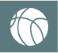 1100
Физическая культура и спорт
1101 Другие вопросы в области культуры, кинематографии
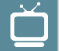 1200
Средства массовой информации
12 02 Периодическая печать и издательства
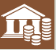 1300
Обслуживание государственного и муниципального долга
13 01 Обслуживание государственного внутреннего и муниципального долга
14 01 Дотации на выравнивание бюджетной обеспеченности субъектов Российской Федерации и муниципальных образований
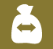 1400
Межбюджетные трансферты общего характера бюджетам субъектов Российской Федерации и муниципальных образований
14 03 Прочие межбюджетные трансферты бюджетам общего характера
1 101 532,8
879 505,4
489 134,8
Всего расходов
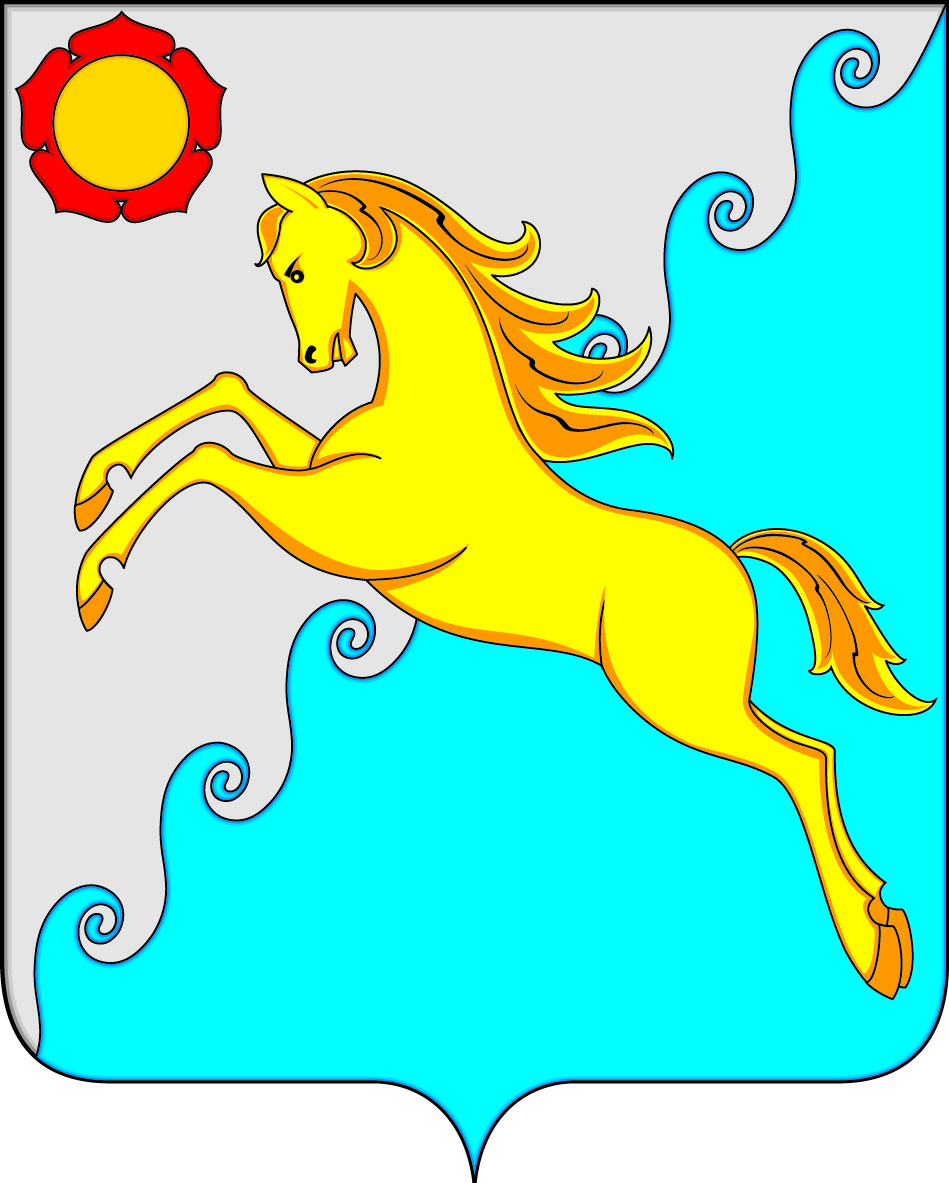 IV. Расходы  бюджета муниципального образования
Структура расходов бюджета   муниципального образования Усть - Абаканский район в 2018 году
Управление финансов и экономики
33
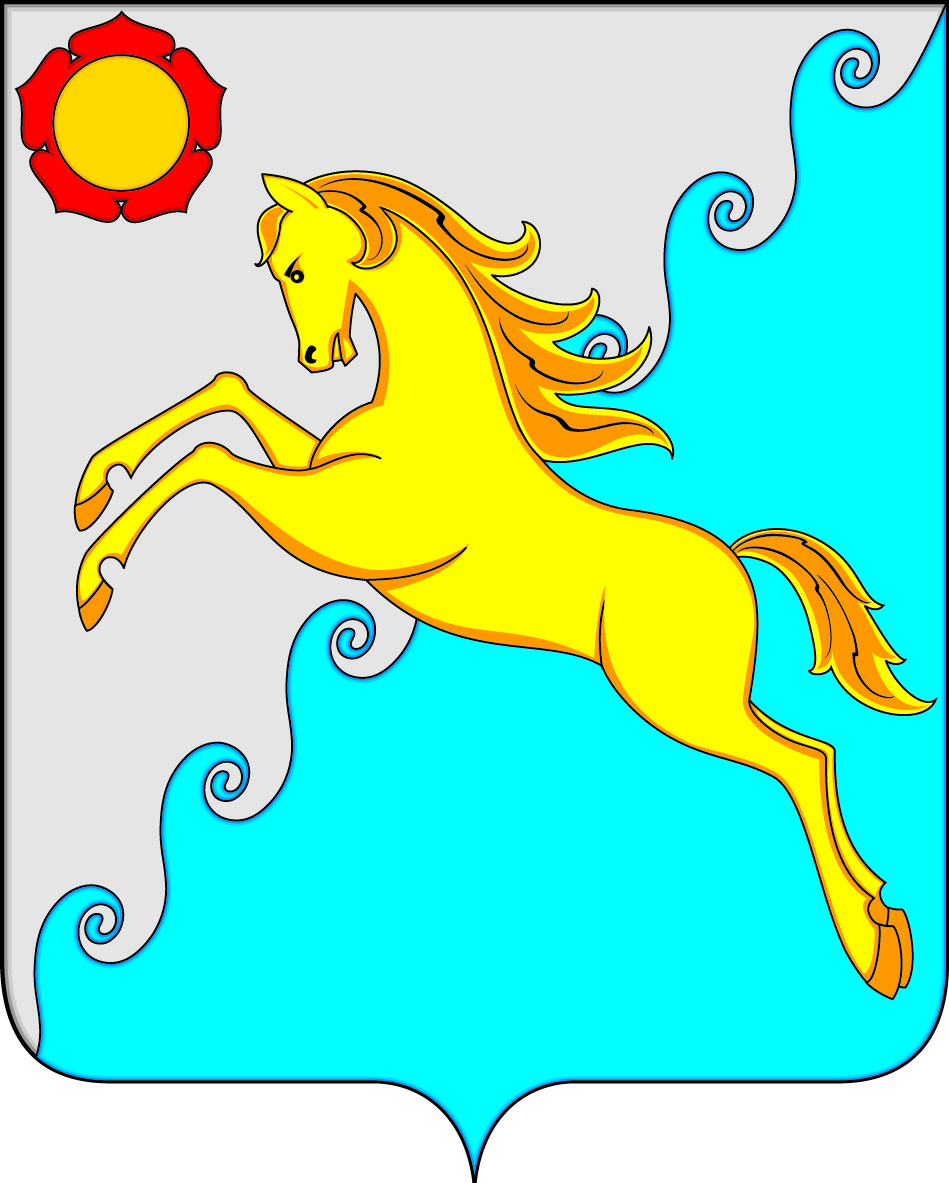 IV. Расходы  бюджета муниципального образования
Проект бюджета муниципального района на 2018 и плановый период 2019 и 2020 годов 
сформирован по программно-целевому принципу
Управление финансов и экономики
34
IV. Расходы  бюджета муниципального образования
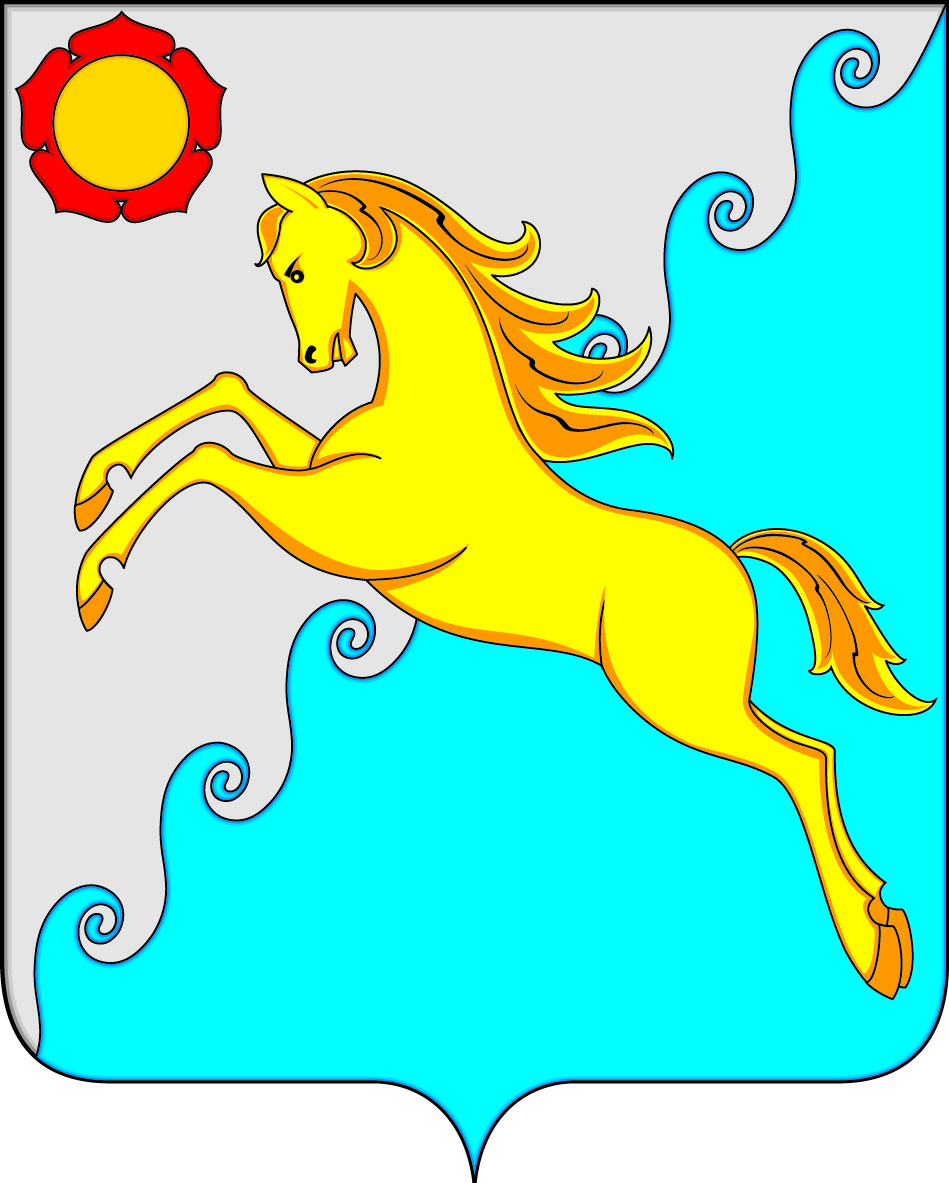 Расходы районного бюджета муниципального образования Усть-Абаканский район по муниципальным программам на 2018 год (тыс. рублей)
832 658,0
7 программ
117 118,7
6 программ
1 059 274,7
33 806,1
3 программы
4 программы
75 691,9
Управление финансов и экономики
35
IV. Расходы  бюджета муниципального образования
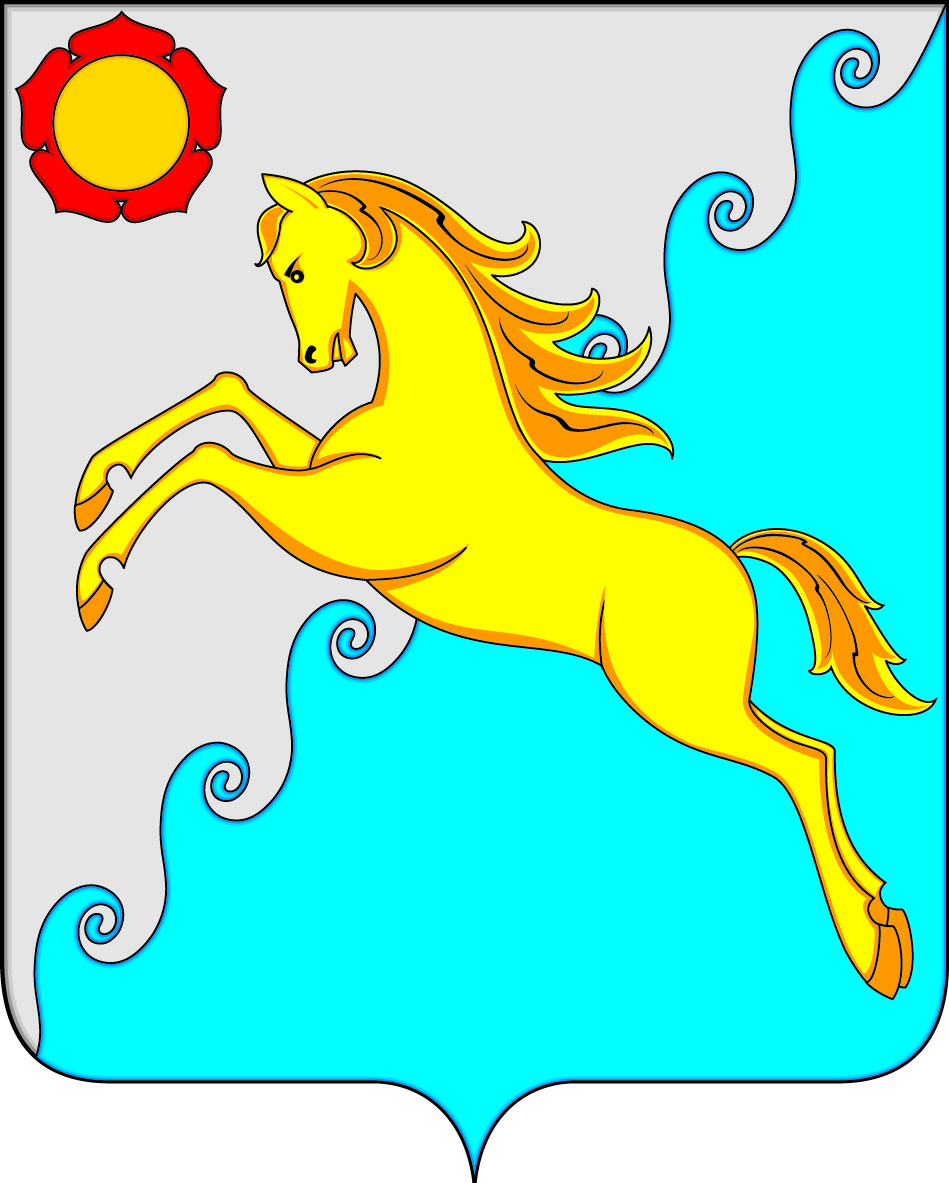 Объем средств, запланированный в рамках 
муниципальных программ 
на  2018 год  (тыс. рублей)
Образование
682 226,7
Противодействие незаконному обороту наркотиков
Культура
65 918,0
21,0
Социальная поддержка граждан
80 277,2
Обеспечение общественного порядка и противодействие преступности
Социальной  направленности
Обеспечение безопасных условий жизнедеятельности
Развитие физической культуры 
и спорта
162,0
1 360,1
Профилактика здорового образа  жизни
Защита населения и территорий от чрезвычайных ситуаций, обеспечение пожарной безопасности и безопасности людей на водных объектах
820,0
Развитие туризма
1 666,0
33 623,1
Доступная среда
390,0
Управление финансов и экономики
36
IV. Расходы  бюджета муниципального образования
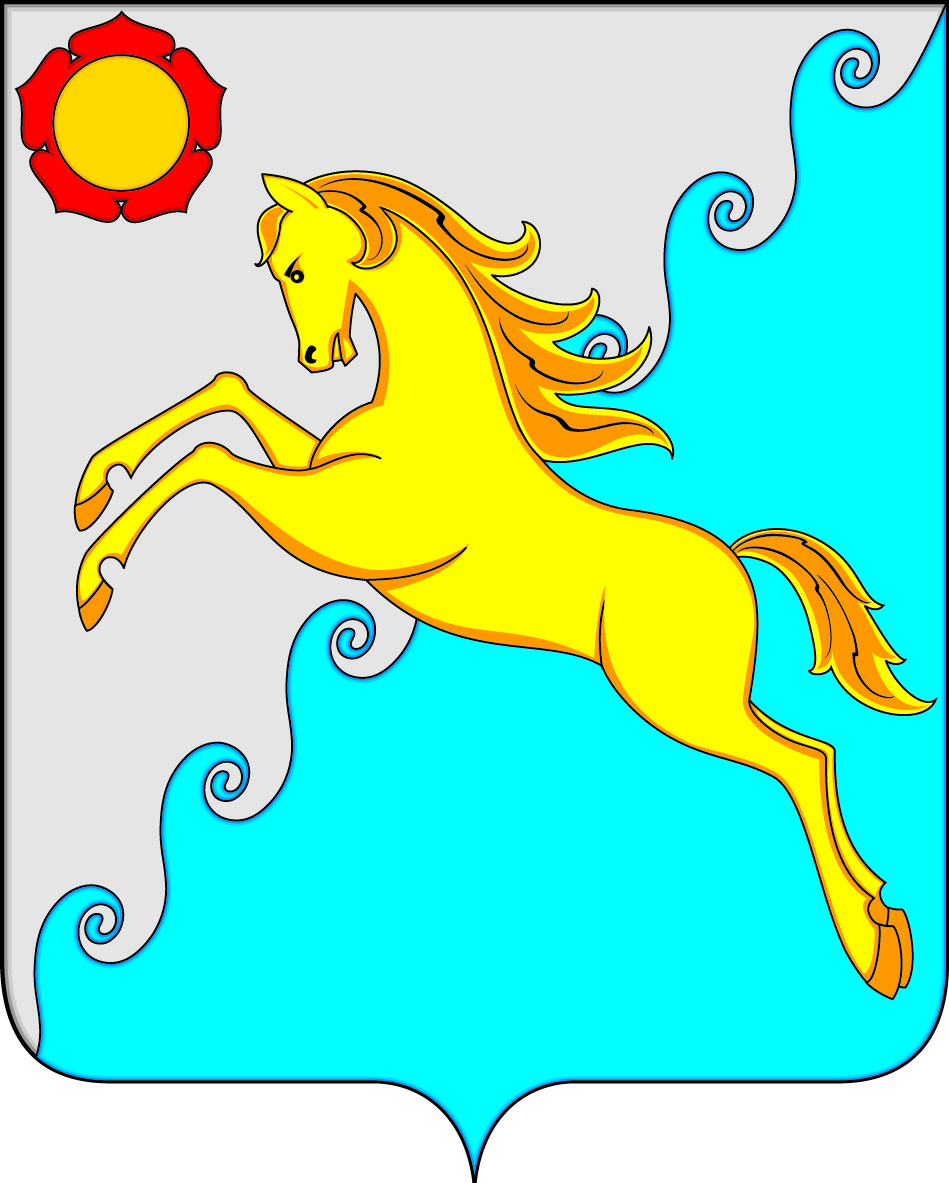 Объем средств, запланированный в рамках 
муниципальных программ 
на  2018 год  (тыс. рублей)
Развитие агропромы-шленного комплекса и социальной 
сферы на селе
Повышение эффективности управления  муниципальными финансами
27 157,4
Сохранение и развитие малых сел
63 843,1
3 267,4
Развитие субъектов малого и среднего предпринима-
тельства
Развитие транспортной системы
66 516,2
Поддержка отраслей экономики
470,0
Общего характера
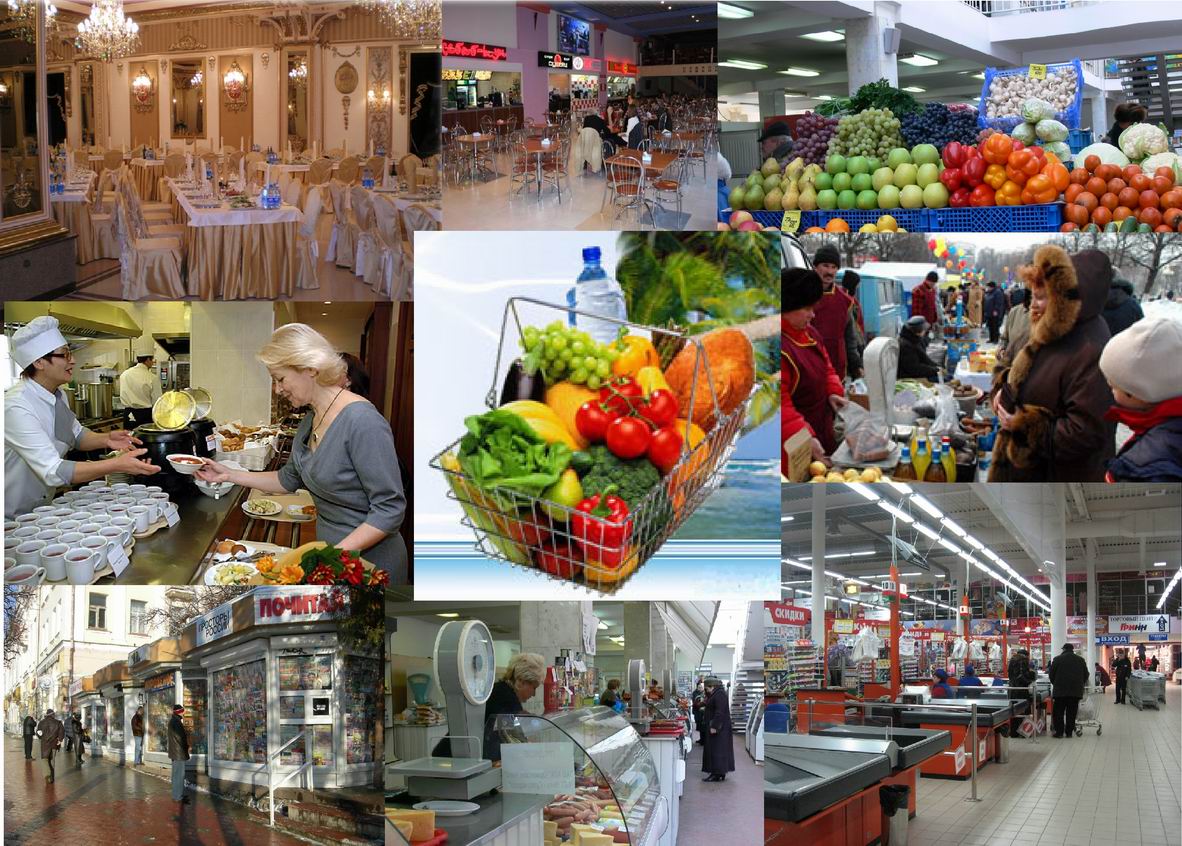 Жилище
7 774,7
Развитие 
торговли
197,9
Энергосбережение и повышение энергетической эффективност
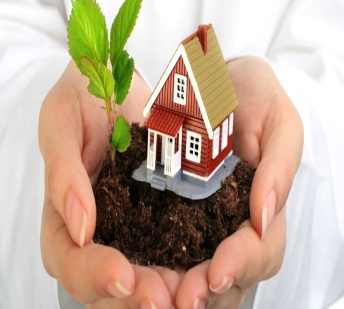 296,5
Развитие муниципального
имущества
Комплексная программа модернизации и реформирования 
ЖКХ
11 180,9
12 106,5
37
Управление финансов и экономики
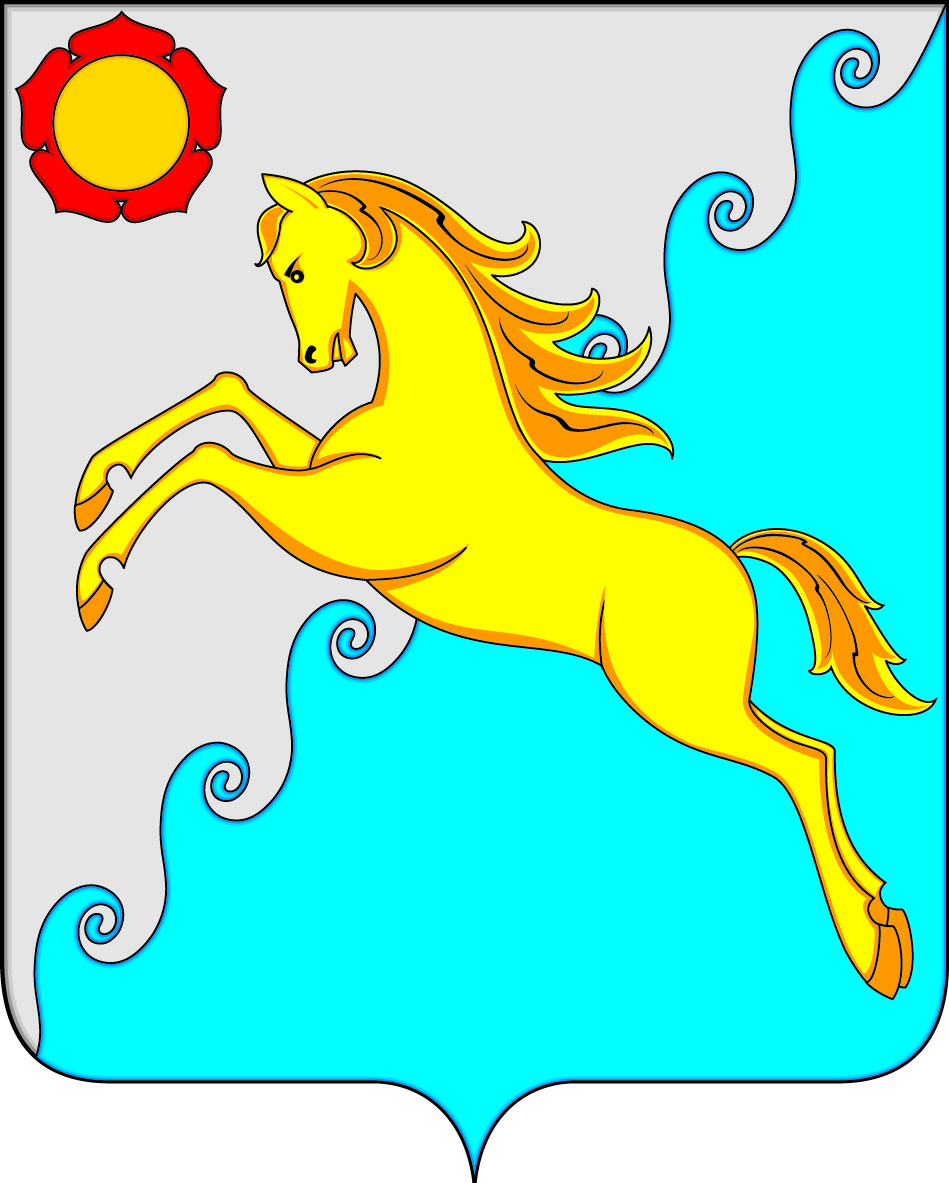 IV. Расходы  бюджета муниципального образования
Всего расходов 
682 226,7 тыс. рублей
Муниципальная программа "Развитие  образования  в  Усть-Абаканском районе (2014-2020 годы)"
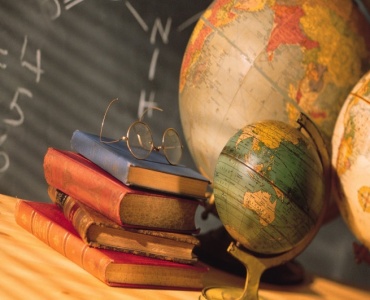 Подпрограмма «Развитие дошкольного, начального, общего, основного общего, среднего общего образования»
Подпрограмма "Развитие системы дополнительного образования детей, выявление и поддержки одаренных детей и молодежи"
Подпрограмма "Патриотическое воспитание граждан"
49 303,9                         тыс. рублей
242,0                      тыс. рублей
632 680,8                 тыс. рублей
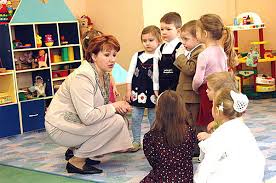 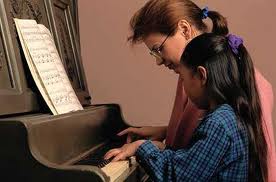 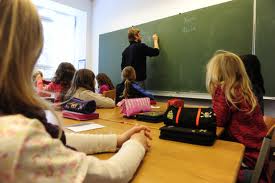 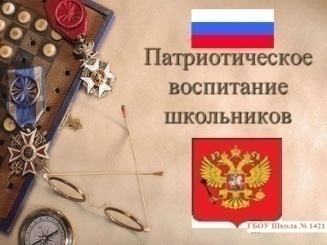 Управление финансов и экономики
38
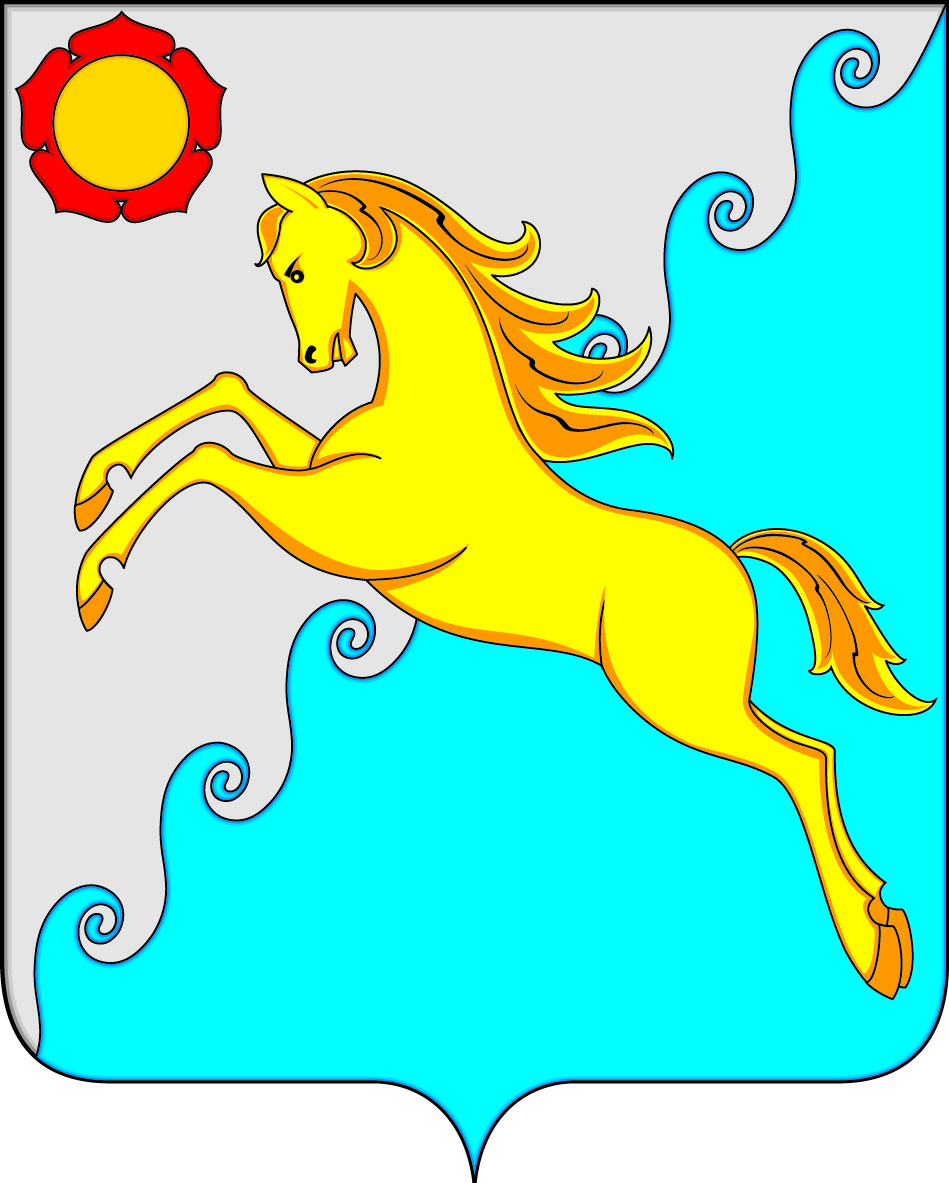 IV. Расходы  бюджета муниципального образования
Расходы бюджета Усть-Абаканского района на образование
 на 2018 год и плановый период 2019-2020 годов (тыс.рублей)
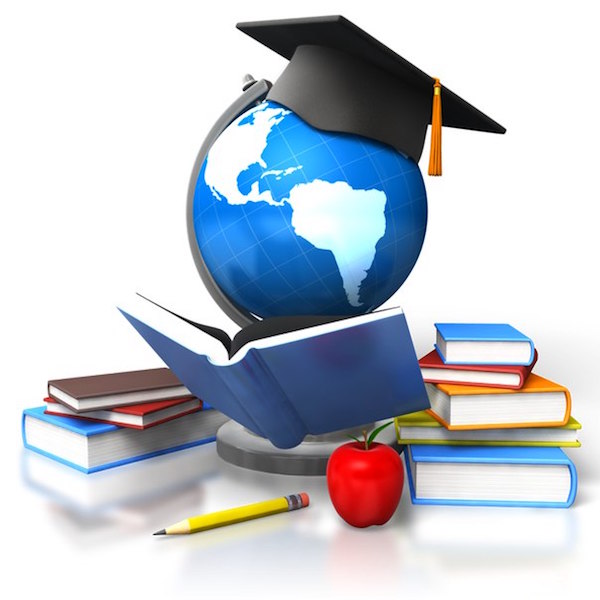 Управление финансов и экономики
39
Музеи

(2учреждения)
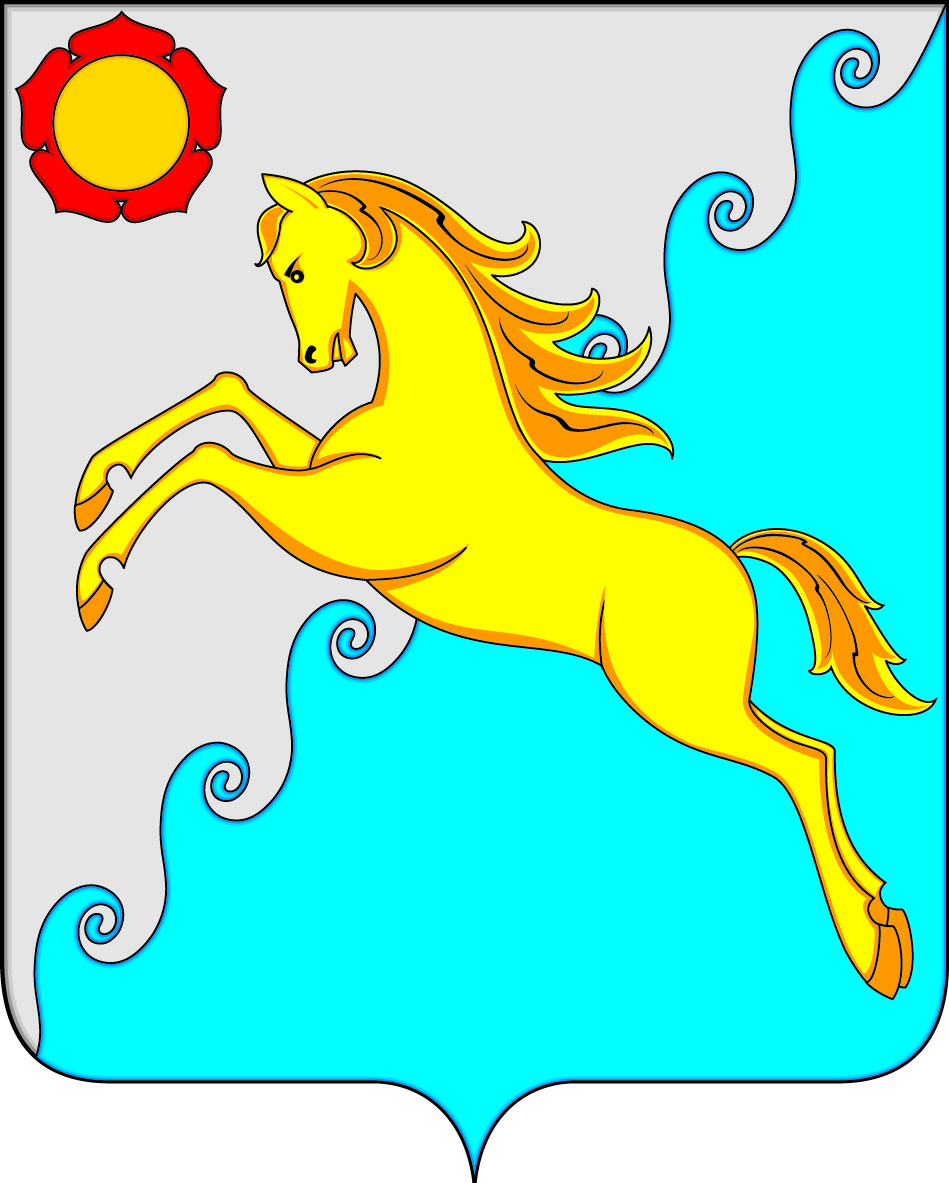 IV. Расходы  бюджета муниципального образования
Муниципальная программа 
«Культура Усть-Абаканского района (2014-2020 годы)» (тыс.рублей)
Централизованная библиотечная система

(1 учреждение)
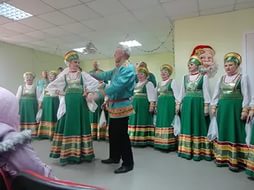 Подпрограмма "Наследие Усть-Абаканского района"
Подпрограмма «Развитие культурного потенциала Усть-Абаканского района»
24 505,4           тыс. рублей
25 903,3                тыс. рублей
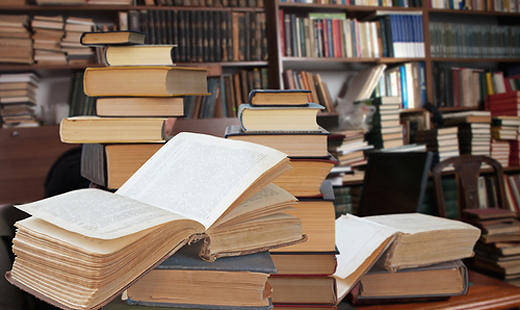 Дома культуры
(2 учреждения)
Подпрограмма «Искусство Усть-Абаканского района»
Подпрограмма «Молодежь Усть-Абаканского района»
Молодежный ресурсный центр
(1  учреждение)
895,0            тыс. рублей
1 911,0                      тыс. рублей
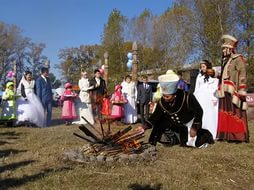 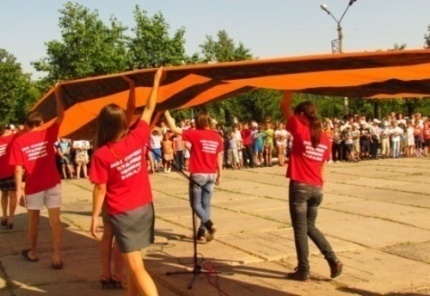 Управление финансов и экономики
40
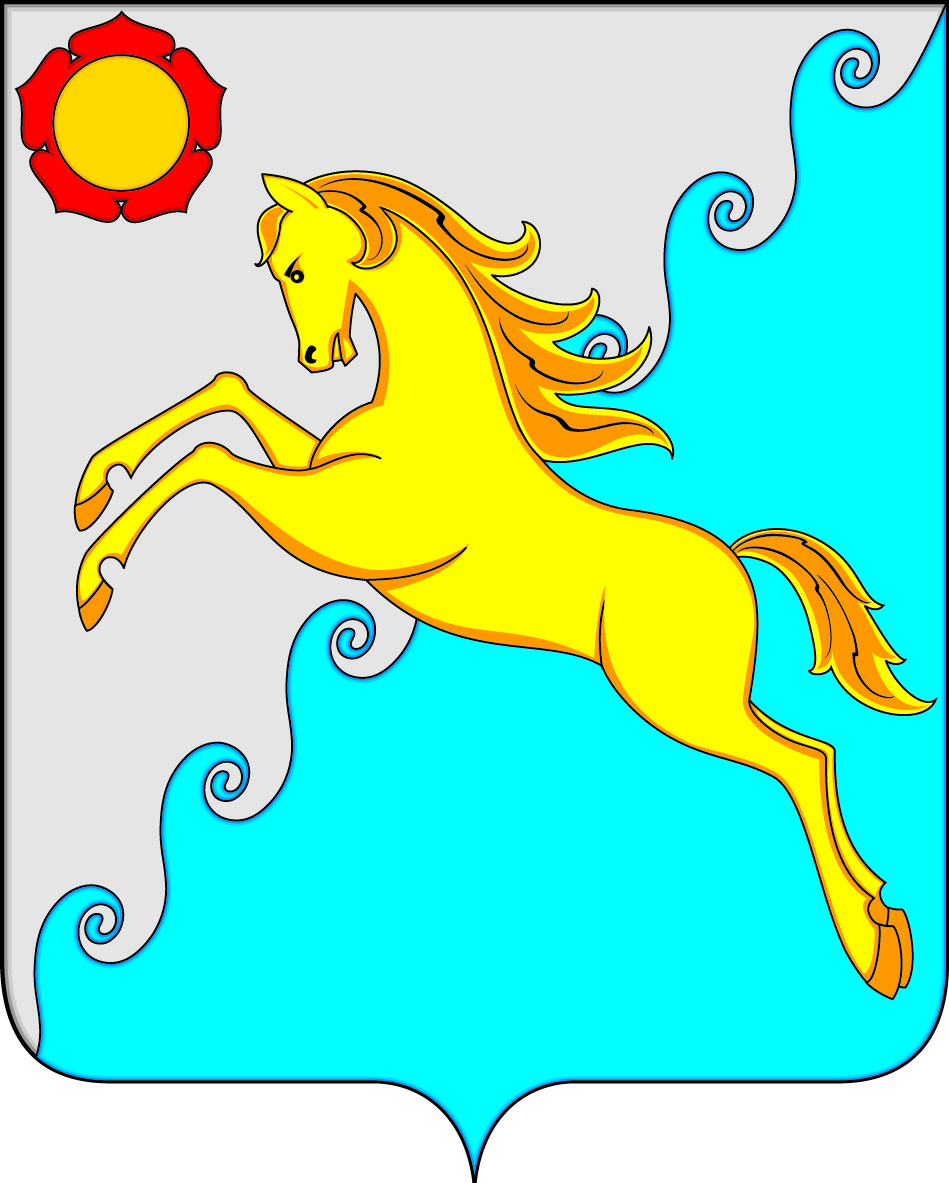 IV. Расходы  бюджета муниципального образования
Дорожный фонд Усть-Абаканского района
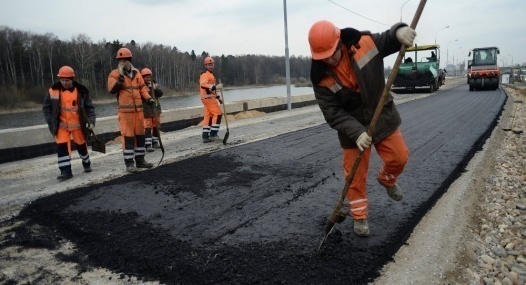 Доходы районного дорожного фонда
2018 год – 12 607,2 тыс.руб.
2019 год – 13 596,6 тыс.руб.
2020 год –  14 182,5 тыс.руб.
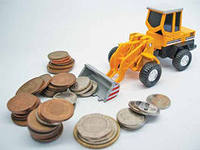 Управление финансов и экономики
41
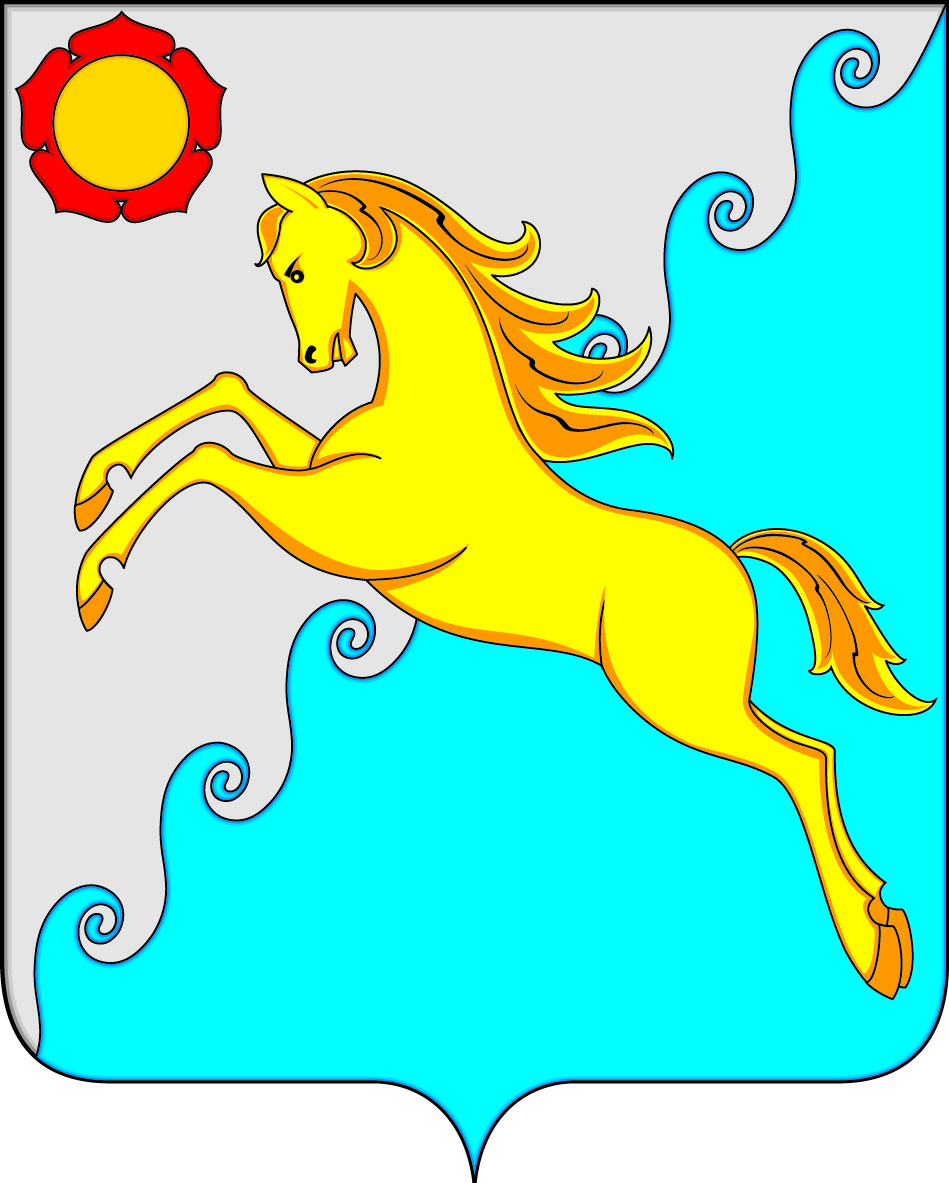 IV. Расходы  бюджета муниципального образования
ПЛАНИРУЕМЫЕ РАСХОДЫ НА ЖИЛИЩНО-КОММУНАЛЬНОЕ ХОЗЯЙСТВО на 2018 год
Развитие жилищного хозяйства-             1 063,9 тыс.руб.
Модернизация коммунального хозяйства – 22 097,6 тыс.руб.
Благоустройство- 9 973,2 тыс.руб.
Обеспечение инженерной инфраструктурой земельных участков под малоэтажное жилищное строительство(софинансирование)– 10  тыс.руб.
Благоустройство территорий  малых сёл– 3 267,4  тыс.руб.
Энергосбережение и повышение энергетической эффективности
296,5 тыс.руб.
Трудоустройство в летний период несовершеннолетних, состоящих на учёте в КДН– 20,0  тыс.руб.
Строительство и реконструкция объектов коммунальной инфраструктуры, в т.ч. разработка проектно-сметной документации – 21 801,1 тыс.руб.
Обеспечение жильем молодых семей 1 053,9  тыс.руб.
Поддержка муниципальных программ формирования современной городской среды– 6 685,8  тыс.руб.
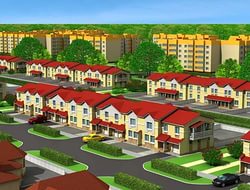 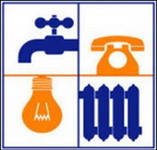 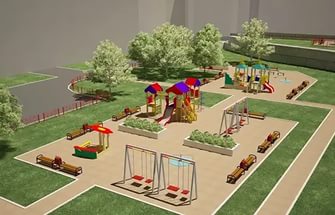 Управление финансов и экономики
42
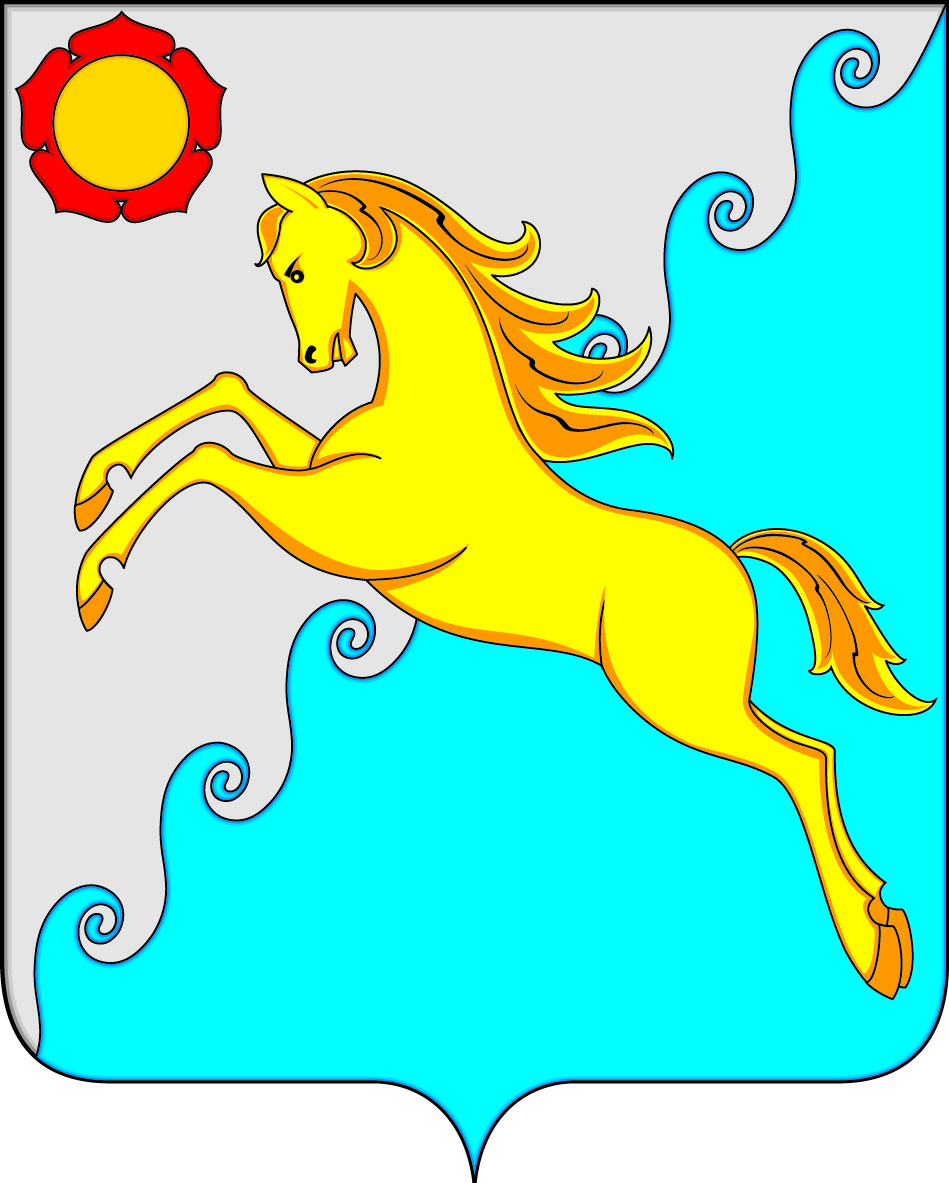 IV. Расходы  бюджета муниципального образования
Выравнивание бюджетной обеспеченности и обеспечение сбалансированности бюджетов поселений
Реализация государственной политики в сфере государственных закупок, обслуживание мун.долга
Муниципальные программы общего характера
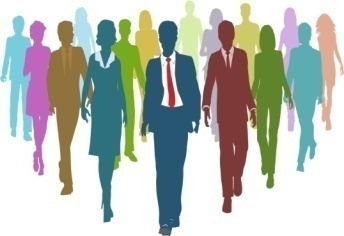 «Развитие субъектов малого и среднего предпринимательства в Усть-Абаканском районе»
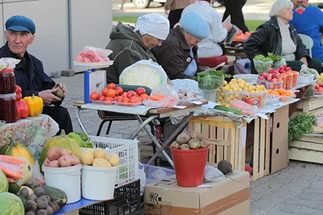 «Развитие торговли в Усть-Абаканском районе»
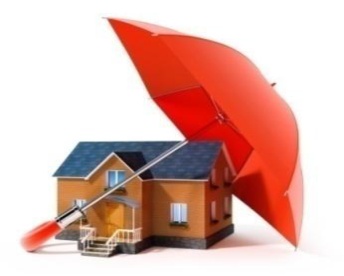 «Развитие муниципального имущества в Усть-Абаканском районе»
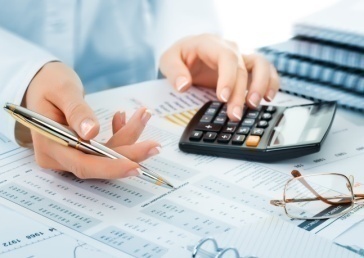 "Повышение эффективности управления муниципальными финансами Усть-Абаканского района
Управление финансов и экономики
43
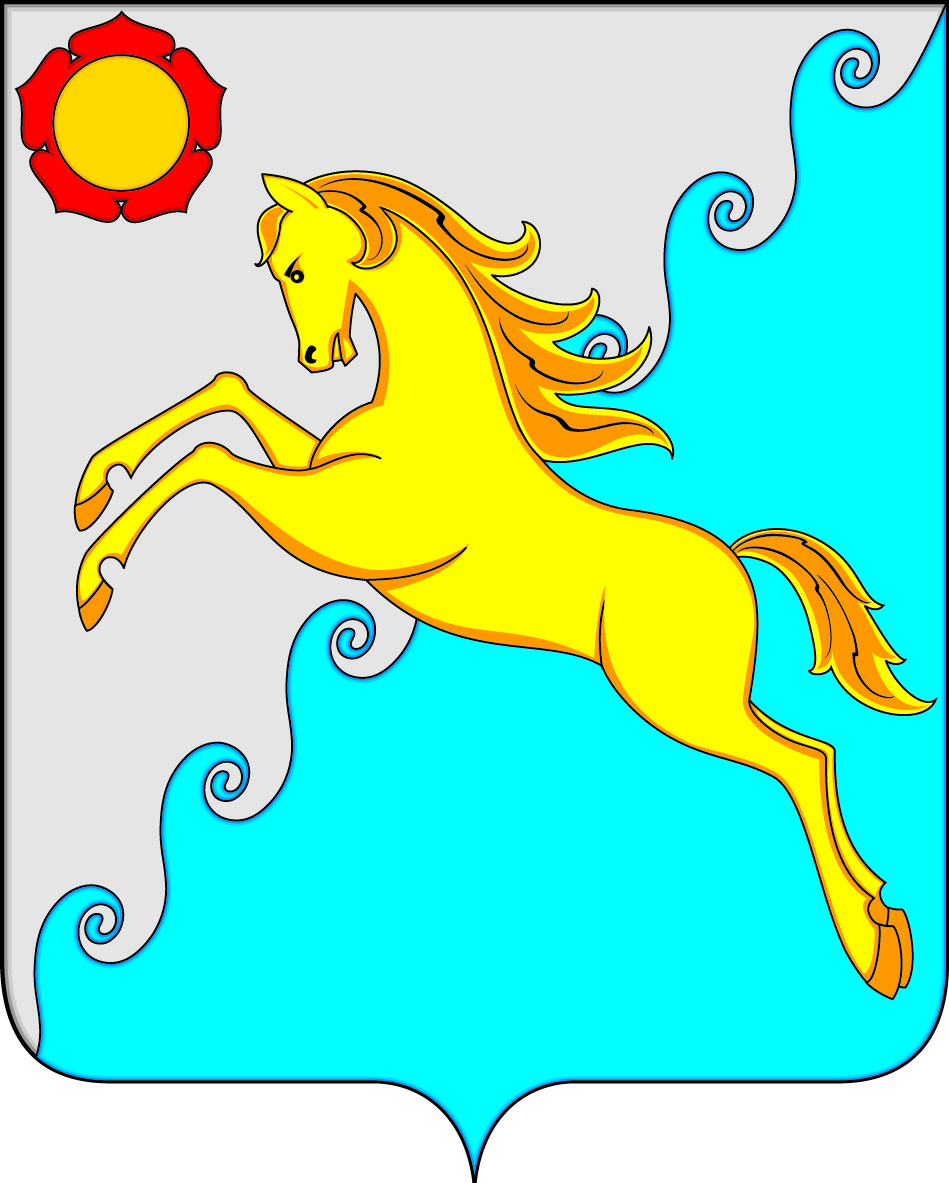 IV. Расходы  бюджета муниципального образования
Профилактика правонарушений несовершеннолетних
Муниципальные программы, направленные на 
Обеспечение безопасных условий жизнедеятельности
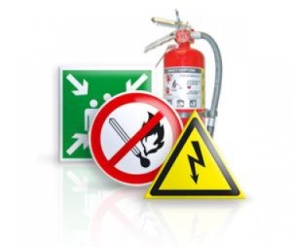 «Защита населения и территорий Усть-Абаканского района от чрезвычайных ситуаций, обеспечение пожарной безопасности и безопасности людей на водных объектах»
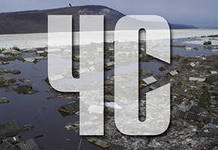 «Противодействие незаконному обороту наркотиков, снижение масштабов наркотизации   населения в Усть-Абаканском районе»
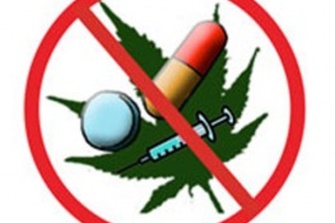 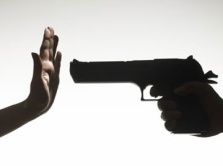 «Обеспечение общественного порядка и противодействие преступности в Усть-Абаканском районе»
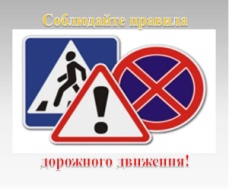 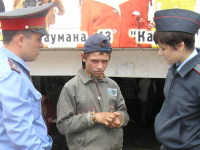 Управление финансов и экономики
44
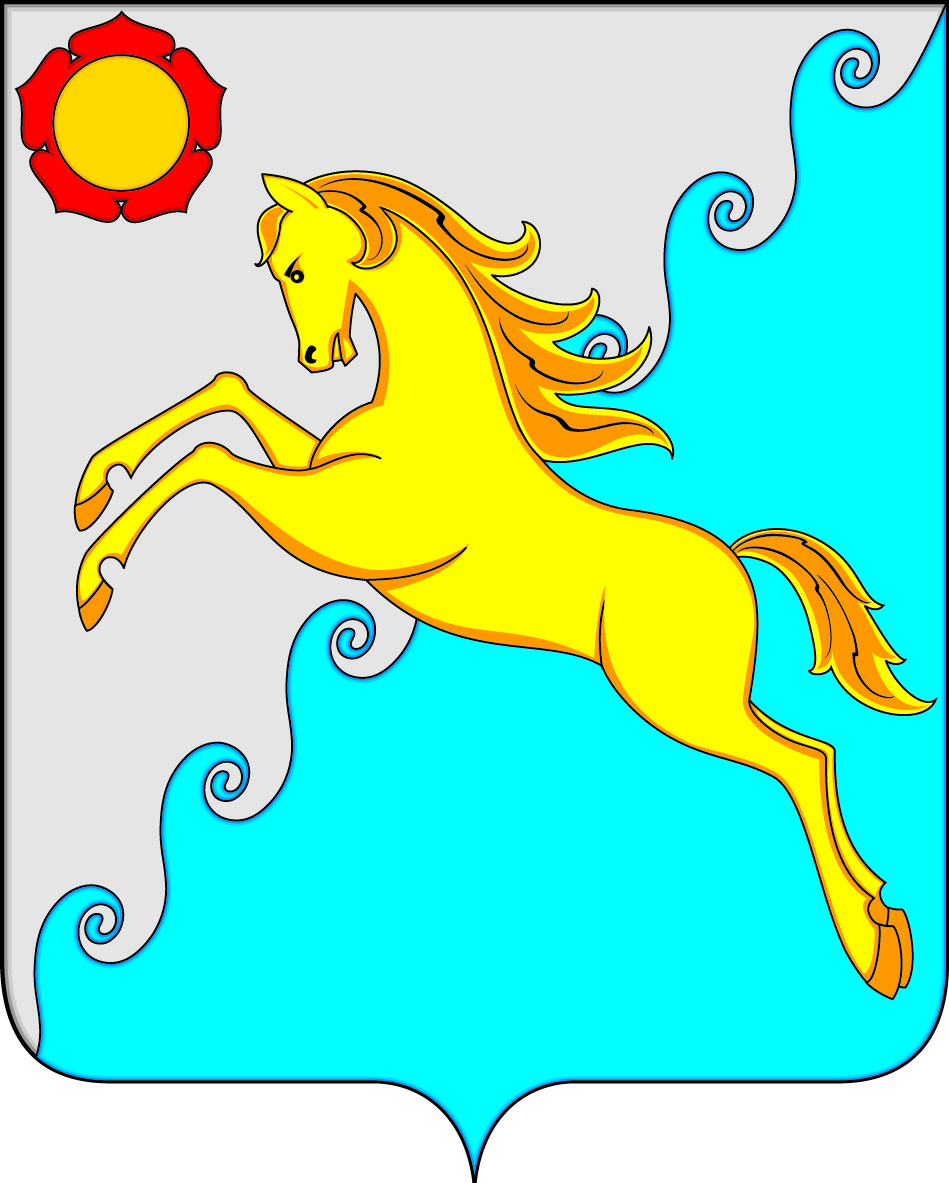 IV. Расходы  бюджета муниципального образования
Муниципальные программы социальной направленности
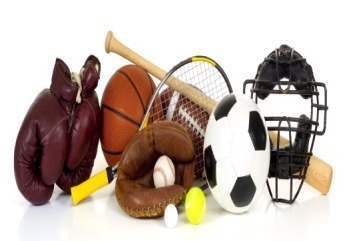 "Развитие физической культуры и спорта в Усть-Абаканском районе»
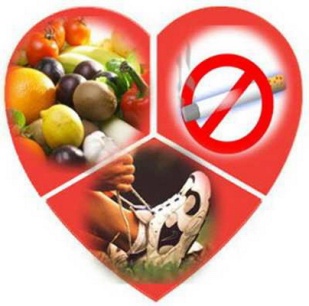 "Профилактика заболеваний и формирование здорового образа жизни»
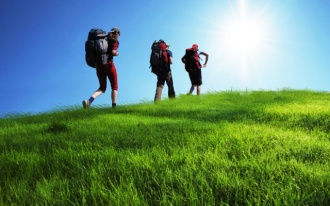 «Развитие туризма в Усть-Абаканском районе»
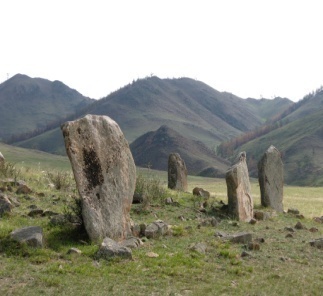 Управление финансов и экономики
45
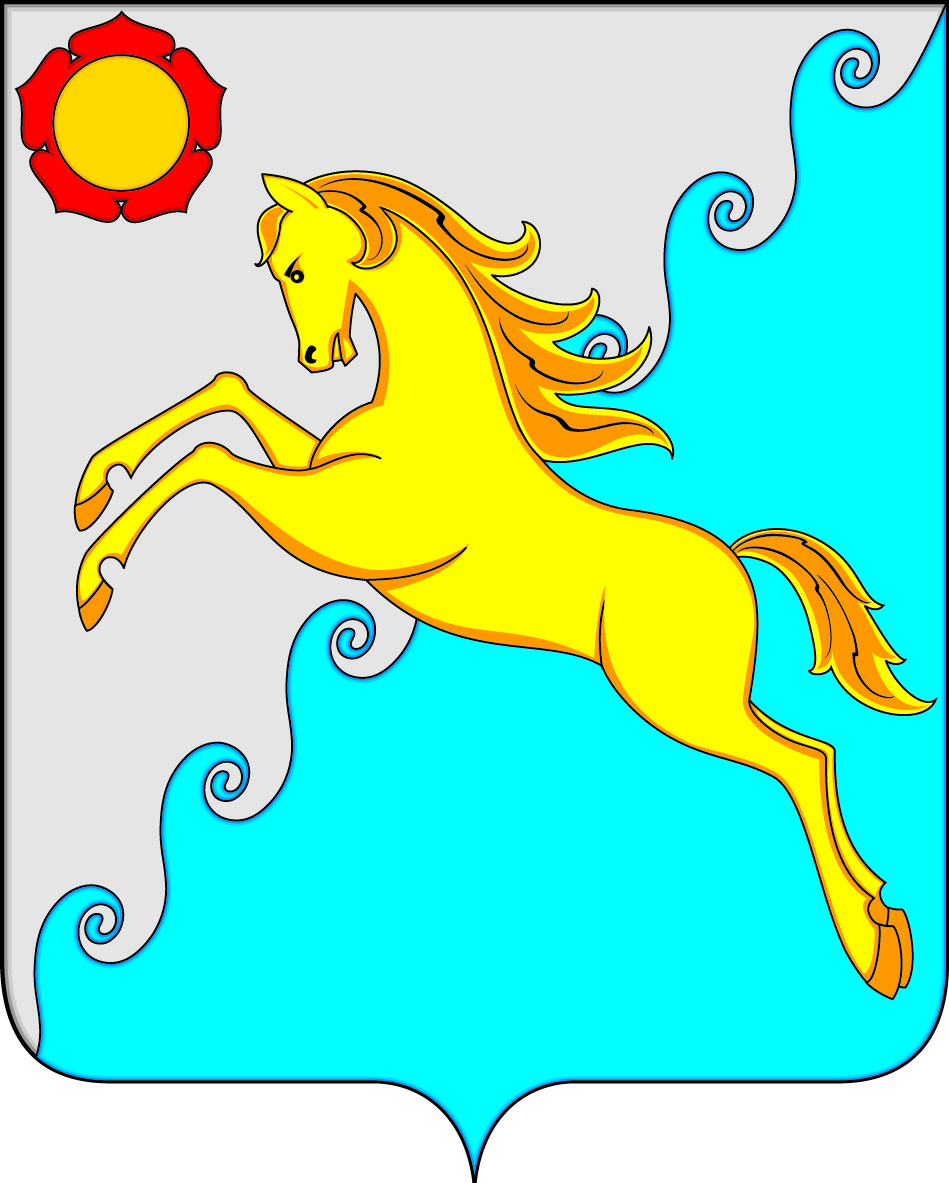 IV. Расходы  бюджета муниципального образования
Муниципальные программы социальной направленности
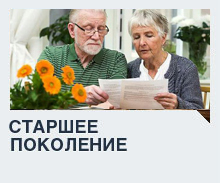 «Социальная поддержка граждан (2014-2020 годы)»
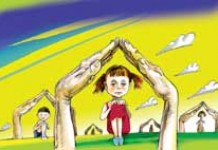 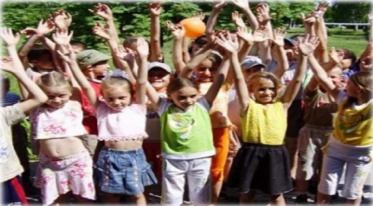 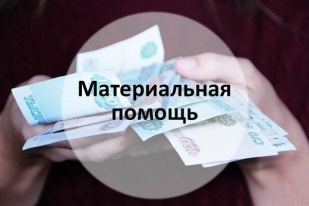 «Доступная среда »
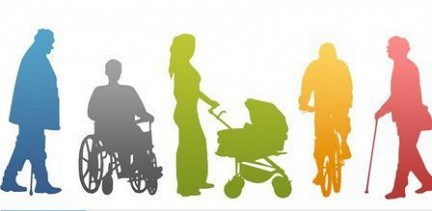 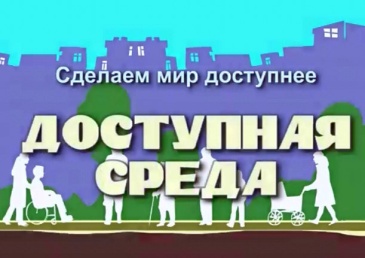 Управление финансов и экономики
46
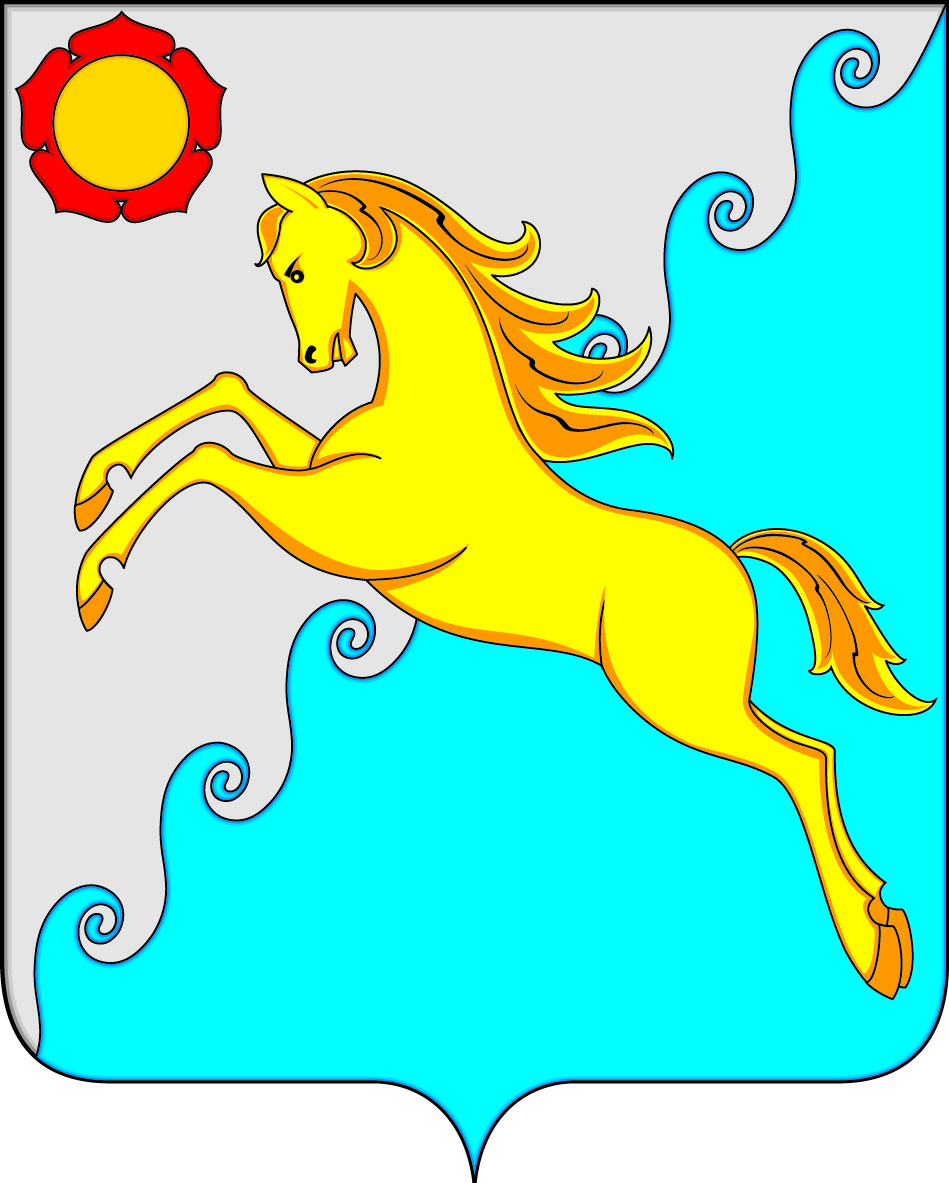 IV. Расходы  бюджета муниципального образования
Непрограммные расходы муниципального образования
 Усть-Абаканский район
42 258,1 тыс. рублей
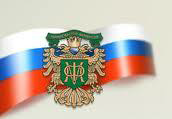 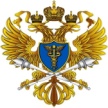 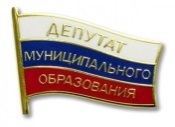 Обеспечение деятельности представительного органа муниципального образования
Обеспечение деятельности Контрольно-счетной палаты
Обеспечение
 деятельности Главы
1 136,6  тыс. рублей
3 952,0 тыс. рублей
1 535,6 тыс. рублей
Осуществление отдельных государственных полномочий по организации проведения мероприятий по отлову и содержанию безнадзорных животных
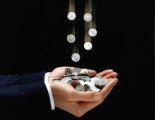 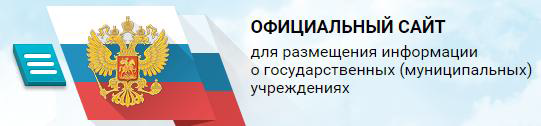 Обеспечение деятельности администрации муниципального образования
Предоставление 
субсидий юридическим 
лицам из бюджета
22 485,5 тыс. рублей
1 500,0 тыс. рублей
245,0  тыс. рублей
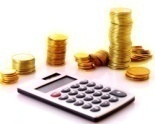 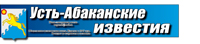 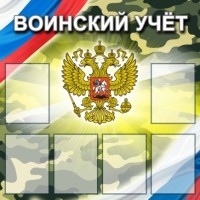 Выполнение прочих обязательств государства
Обеспечение деятельности "Редакция газеты "Усть-Абаканские известия"
Осуществление первичного воинского учета на территориях, где отсутствуют военные комиссариаты
3 081,9 тыс. рублей
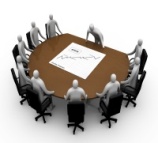 Проведение выборов
4 691,0 тыс. рублей
1 770,0 тыс. рублей
1 860,5 тыс. рублей
Управление финансов и экономики
47
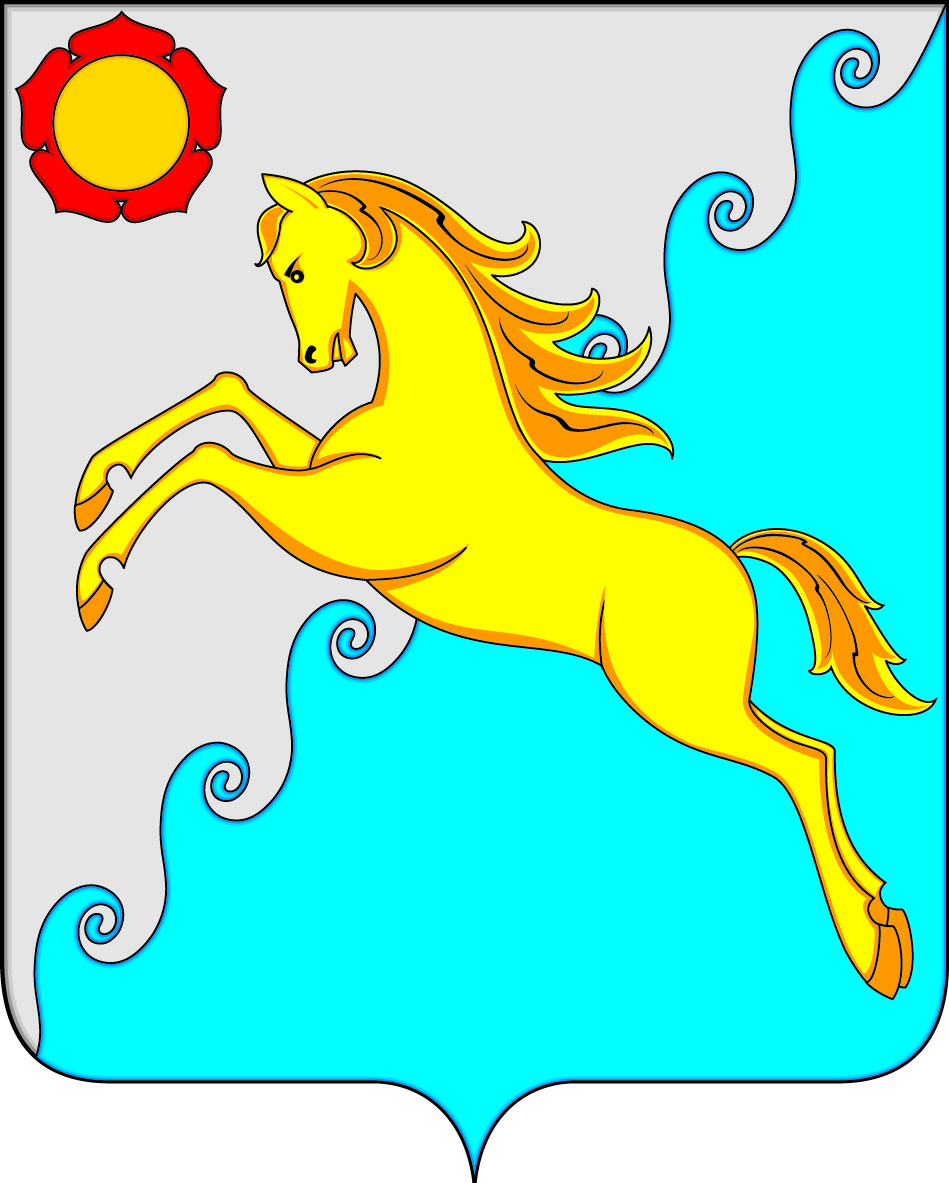 V.  Муниципальный долг
Муниципальный долг- объём основного долга по бюджетным кредитам, привлеченным в местный бюджет, долга по кредитам, полученным муниципальным образованием от кредитных организаций
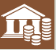 Поскольку бюджет Усть-Абаканского района формируется с дефицитом, то для финансирования расходов, не обеспеченных доходами, привлекаются банковские кредиты, кредиты из республиканского бюджета.
Привлечение бюджетных кредитов
Структура муниципального долга выглядит следующим образом:
Привлечение банковских кредитов
Управление финансов и экономики
48
Предельный объем 
муниципального долга (тыс. руб.)
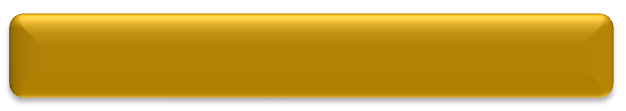 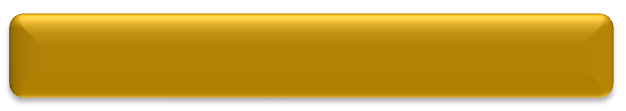 Верхний предел 
муниципального долга (тыс. руб.)
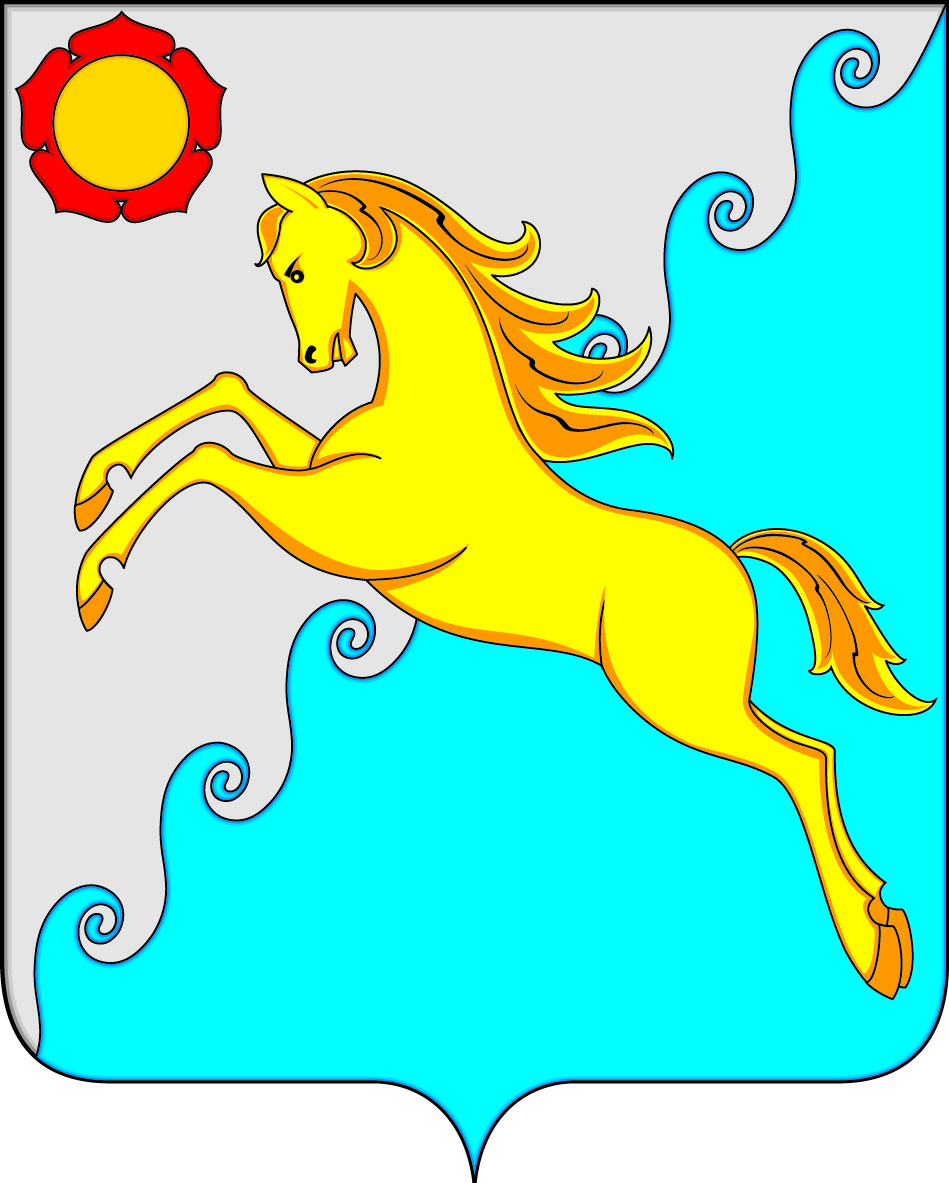 V.  Муниципальный долг
Расхода на обслуживание муниципального долга
 (тыс. руб.)
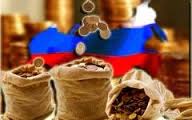 долг
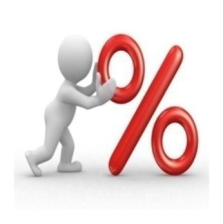 Управление финансов и экономики
49
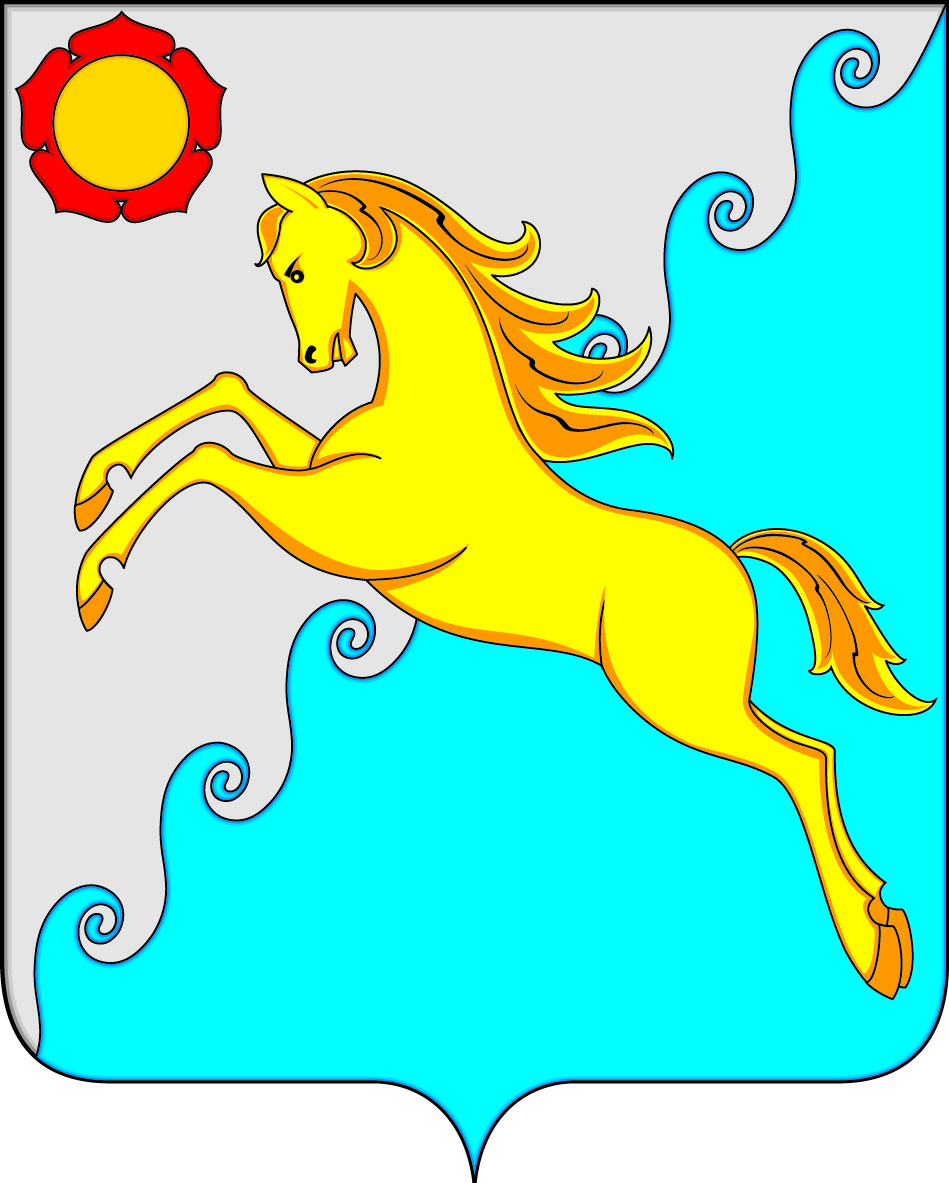 VI. Дополнительная информация
Контактная информация и обратная связь
Брошюра подготовлена Управлением финансов и экономики администрации Усть-Абаканского район РХ

Ответственный исполнитель:
Руководитель УФиЭ администрации Усть-Абаканского района Потылицына Н.А.
Адрес: 655100, Республика Хакасия, р.п. Усть-Абакан, ул. Рабочая 9

Электронная почта : upr.finansov@list.ru  

Телефон  тел.(390-32)2-00-73, 2-09-39

Режим работы:
Понедельник - пятница с 8:00 до 17:00.
Перерыв с 12:00 до 13:00
Выходные дни: суббота, воскресенье
Управление финансов и экономики
50
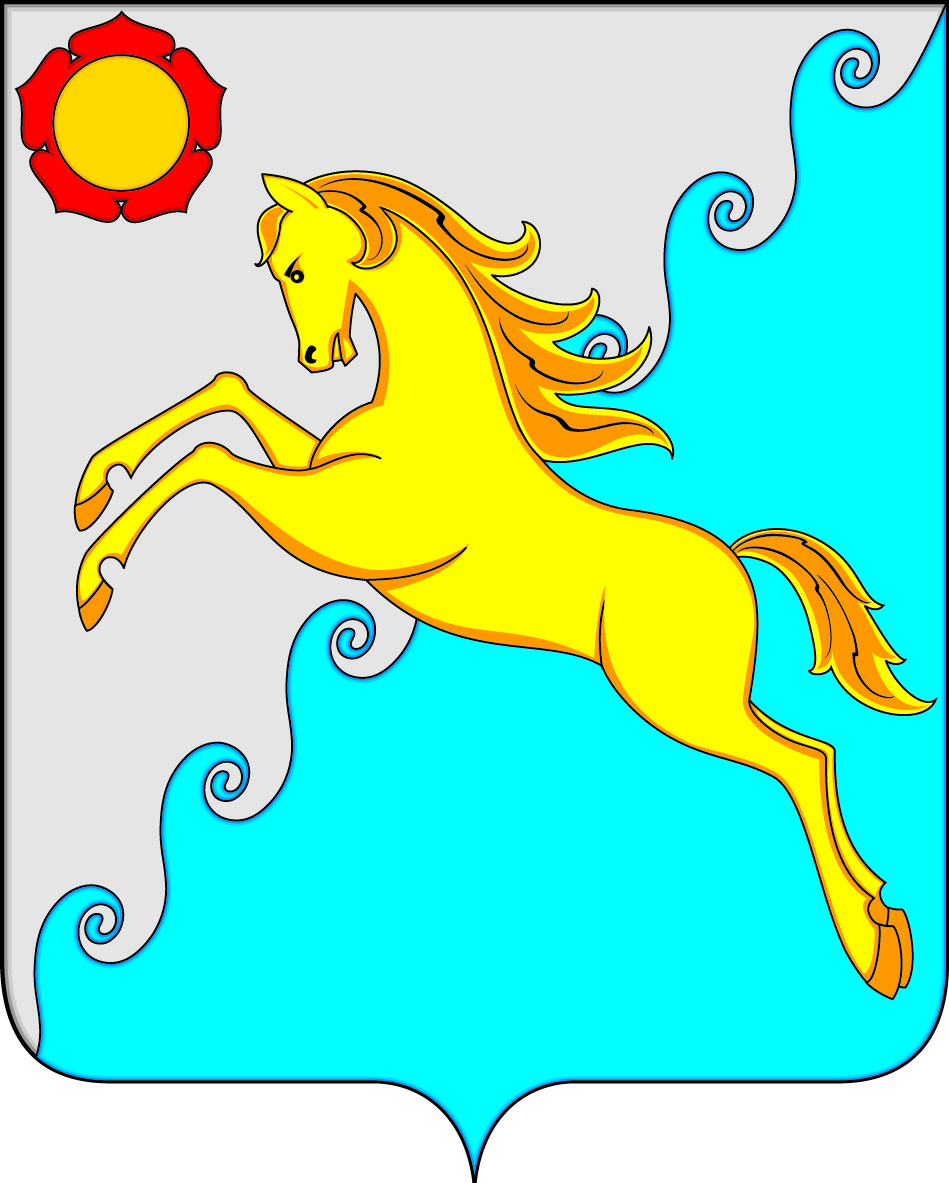 Спасибо за внимание!
Управление финансов и экономики
51